Frontiers in
Archaeological
Instrumentation
Ellery Frahm

Council on Archaeological Studies
Yale Initiative for the Study of Ancient Pyrotechnology
Yale Archaeological XRF ExoLab
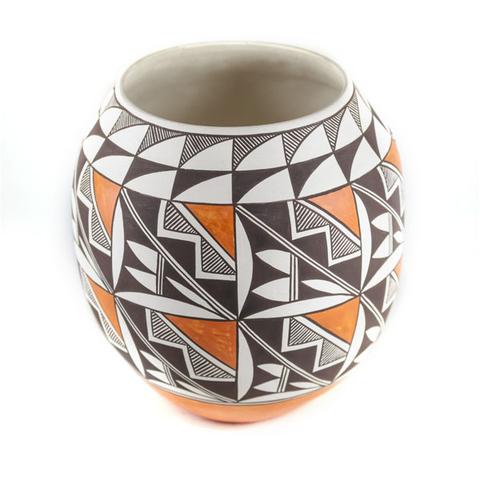 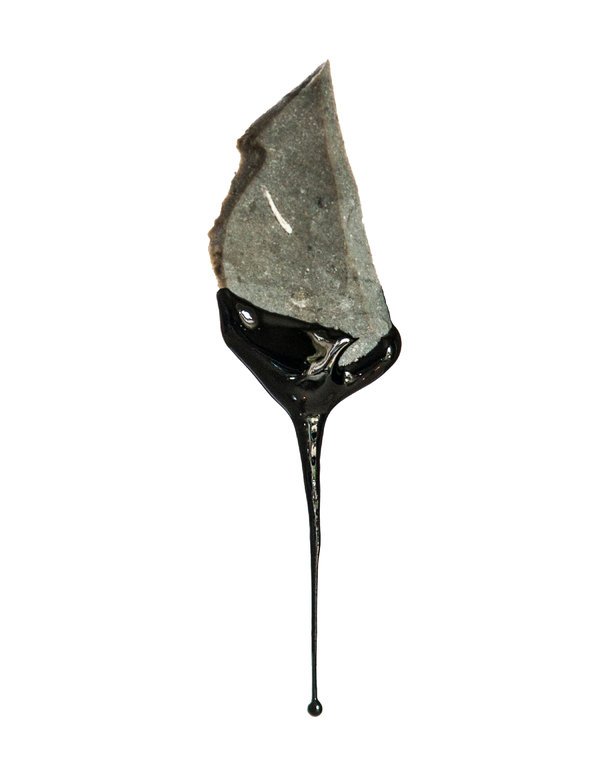 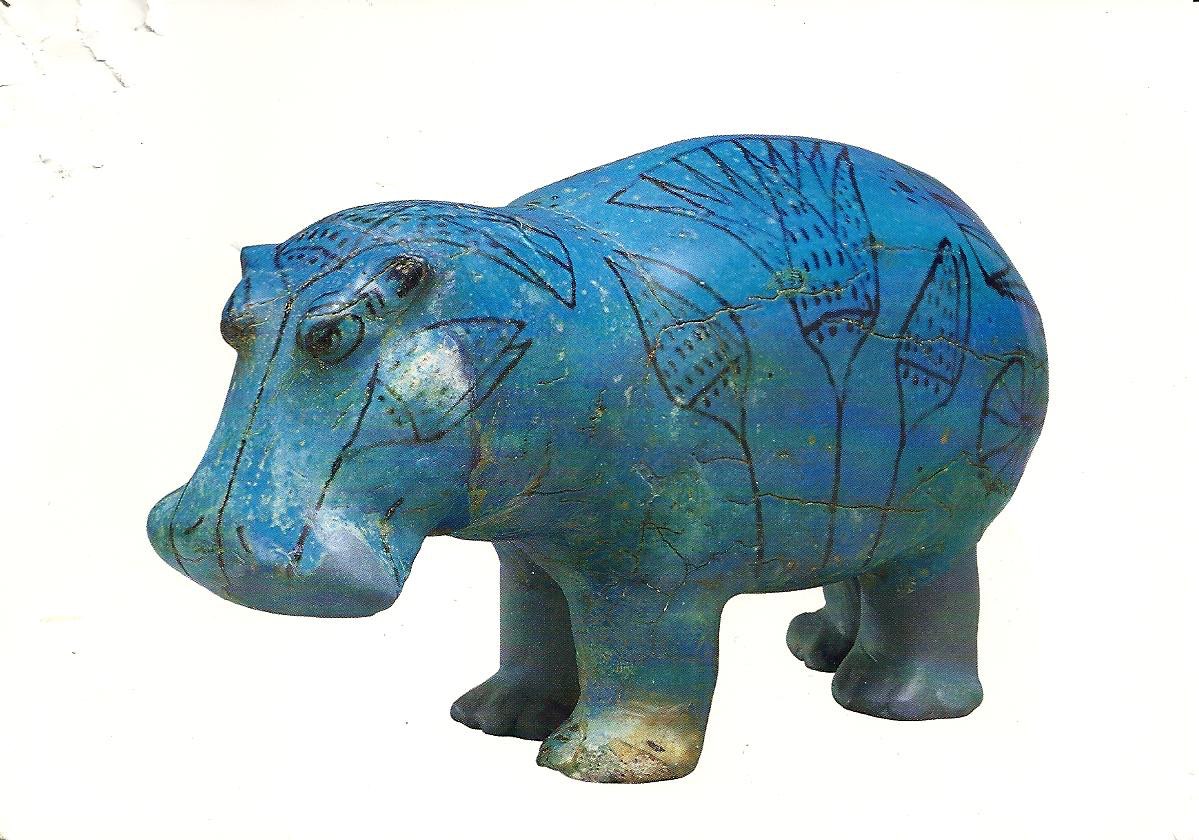 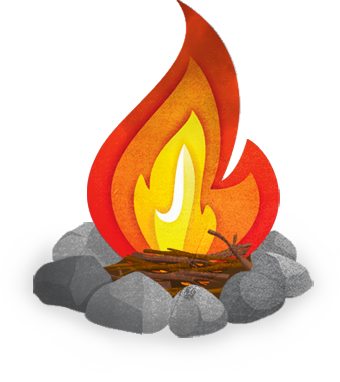 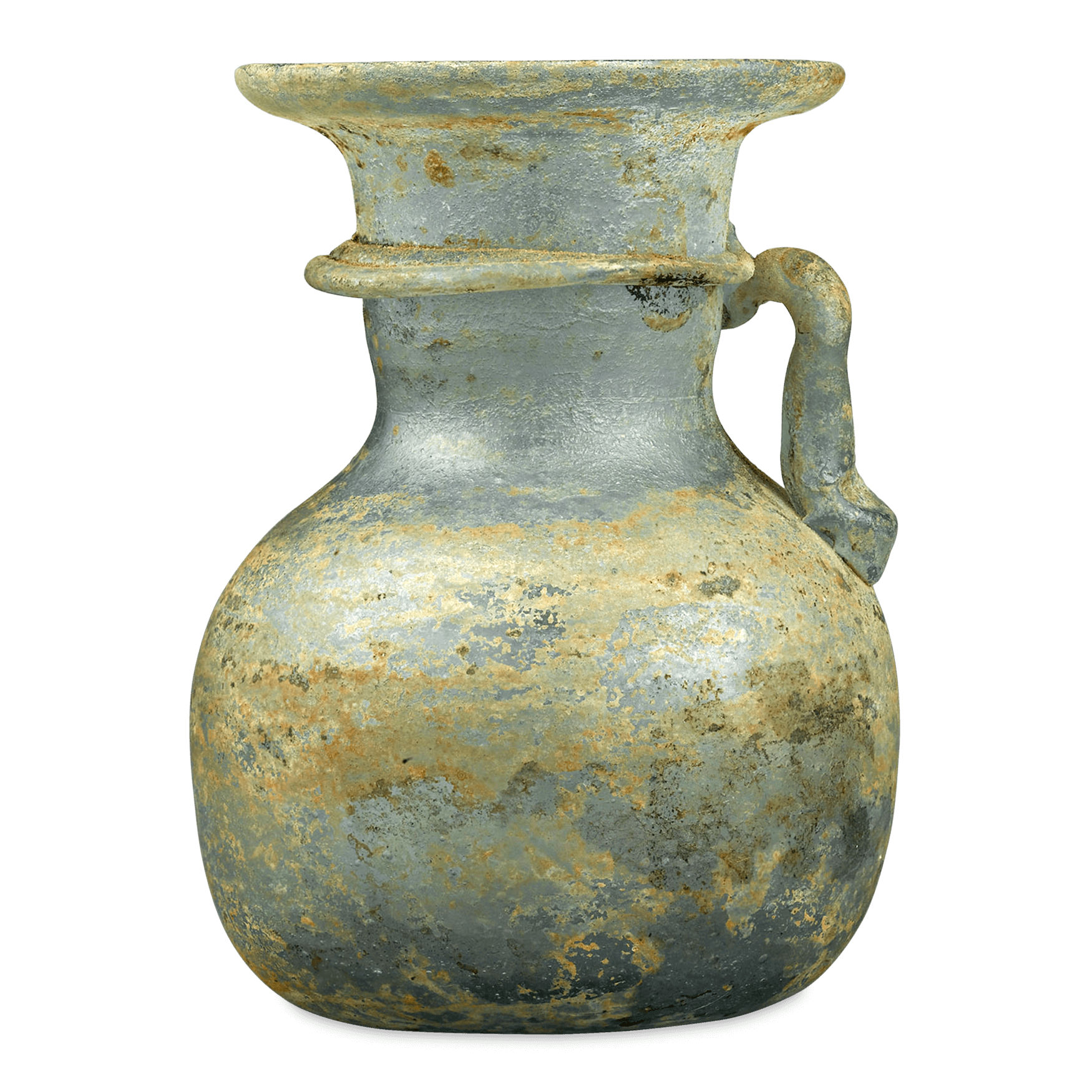 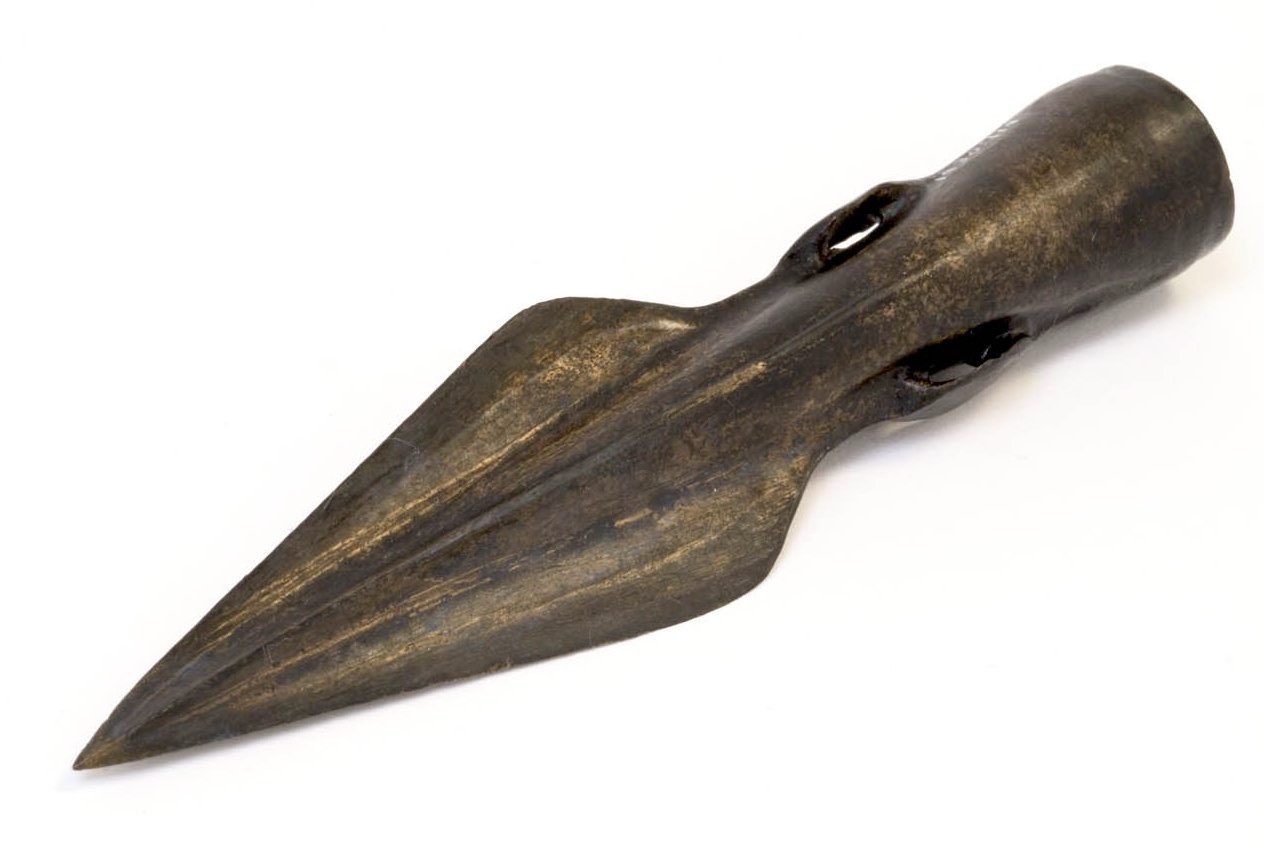 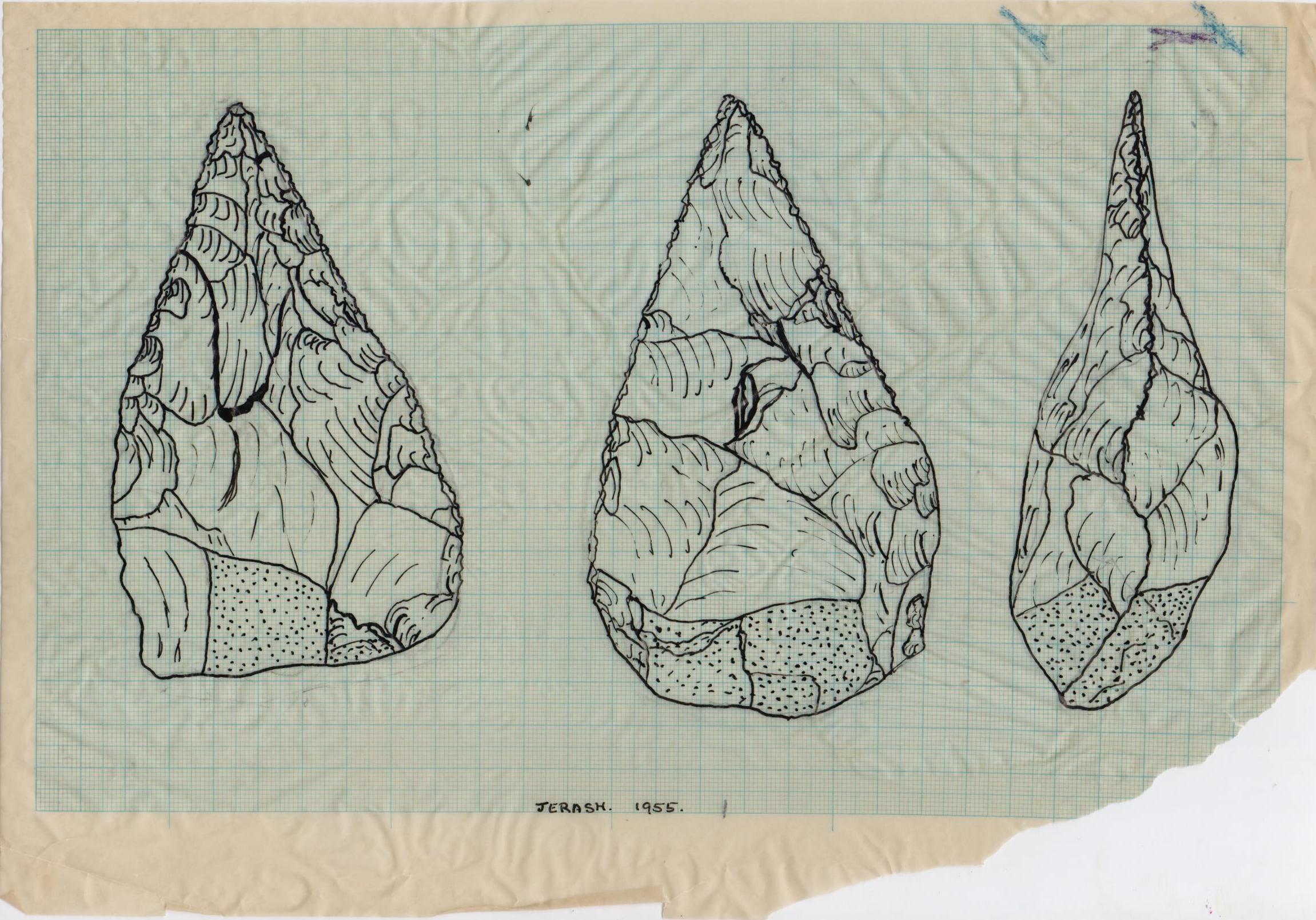 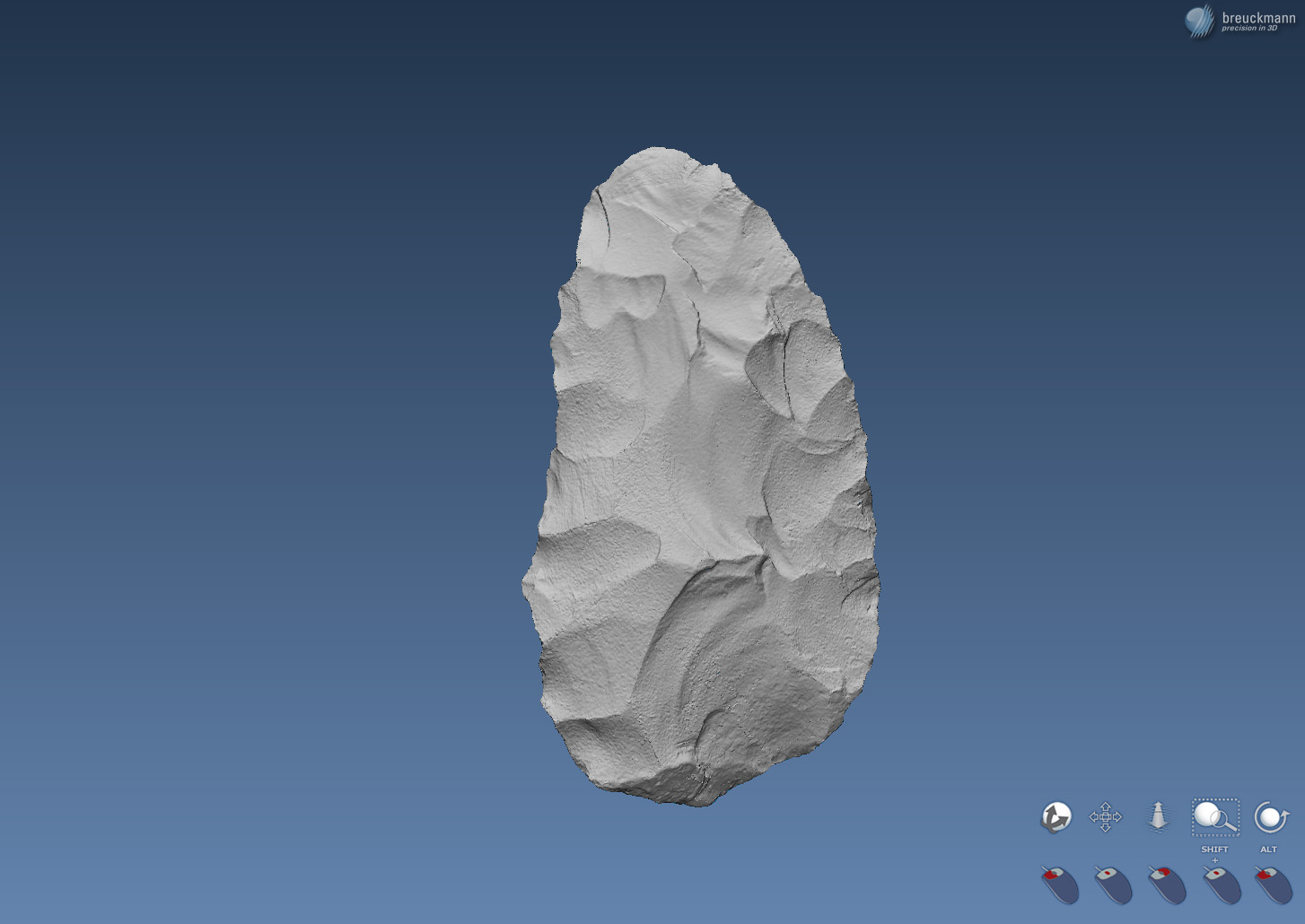 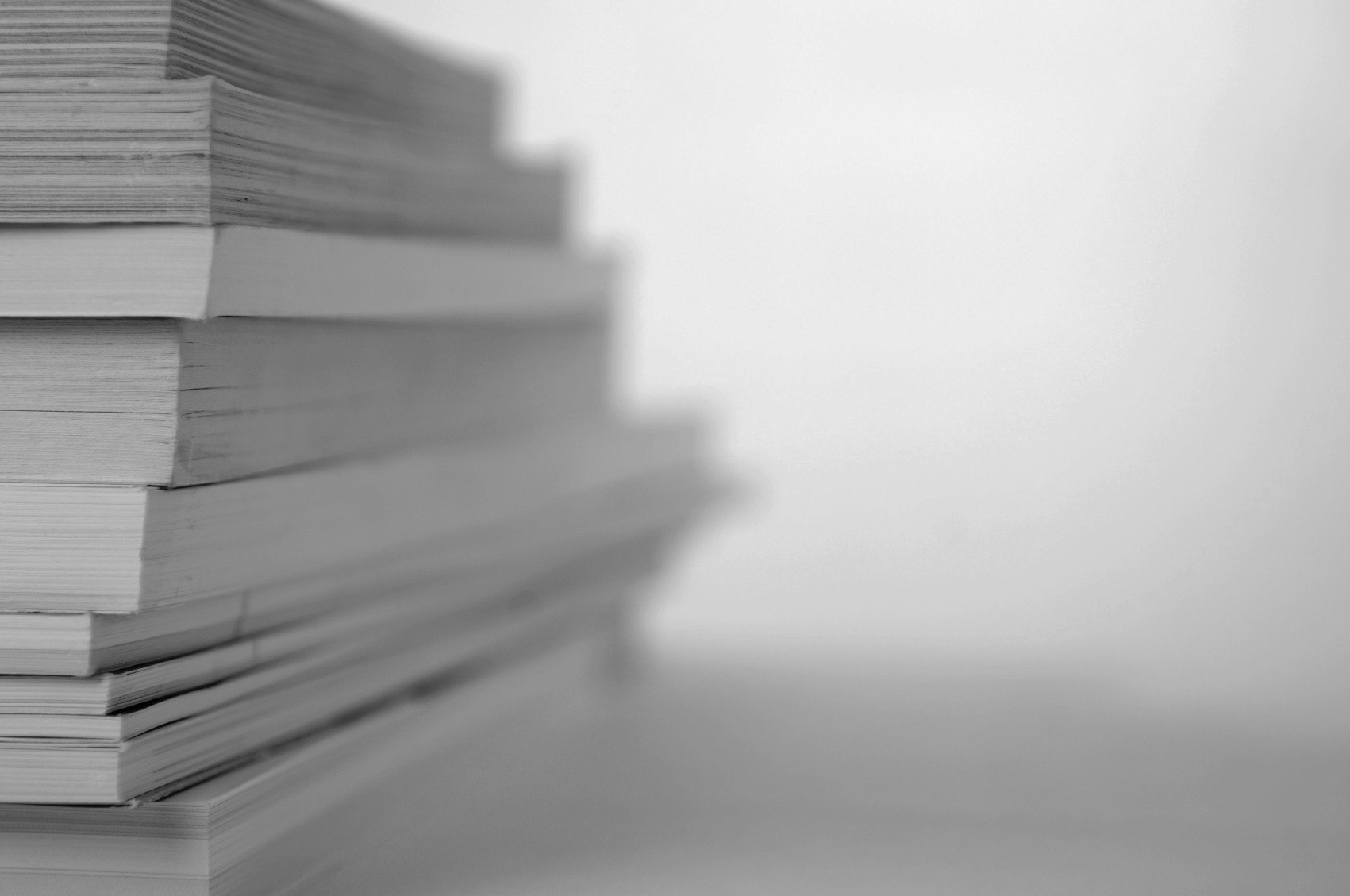 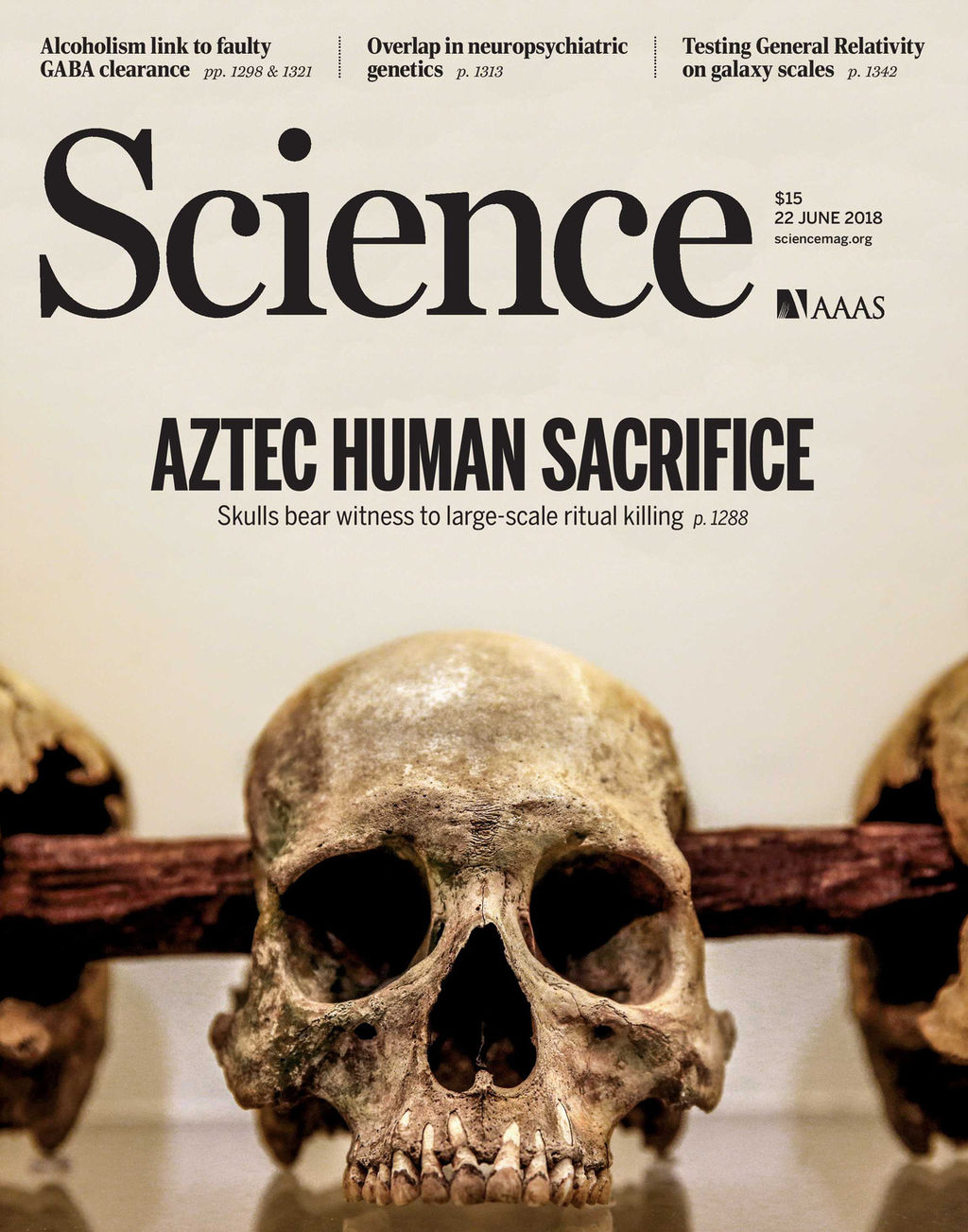 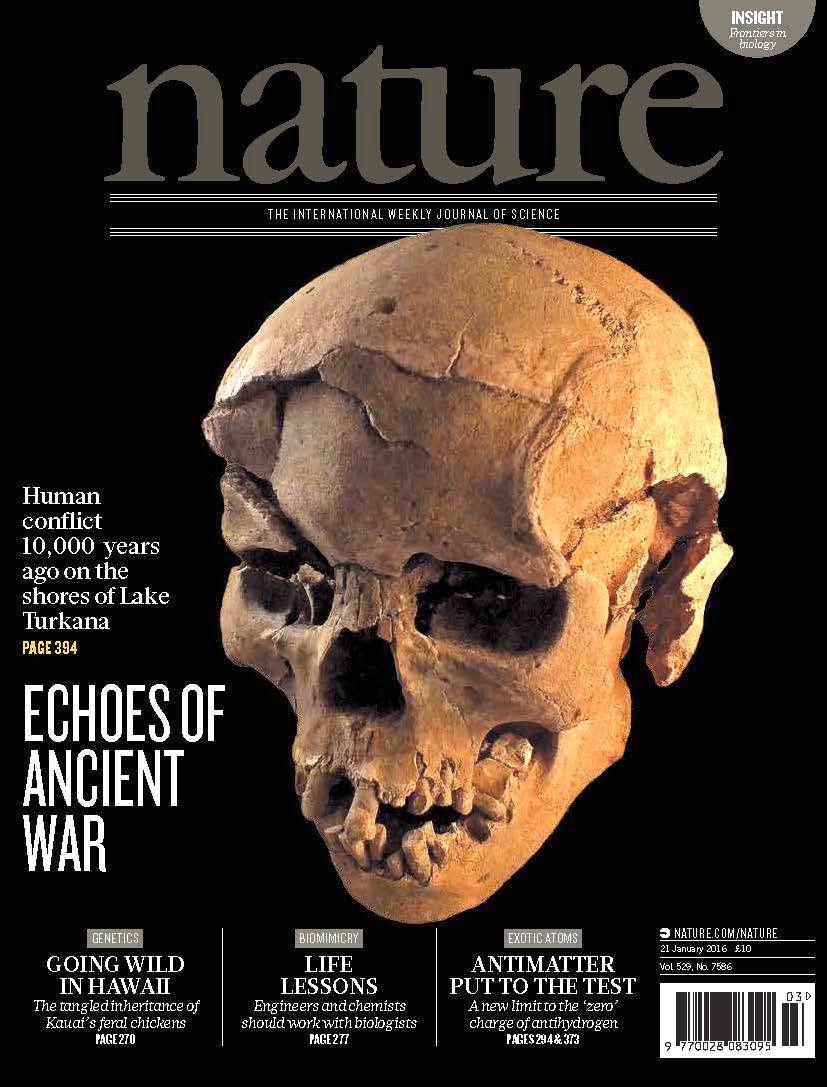 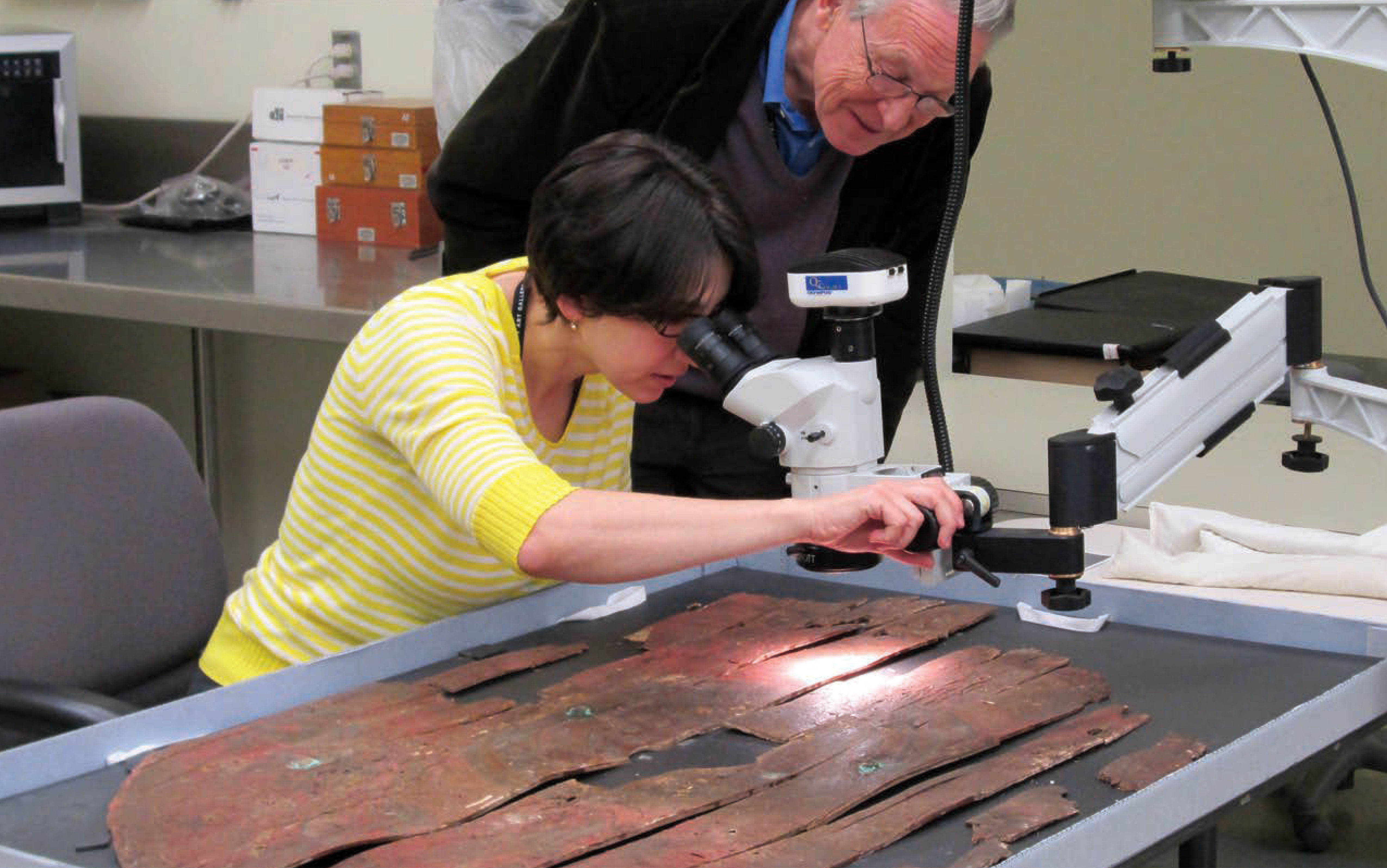 Institute for the Preservation of Cultural Heritage
Technical Studies Laboratory
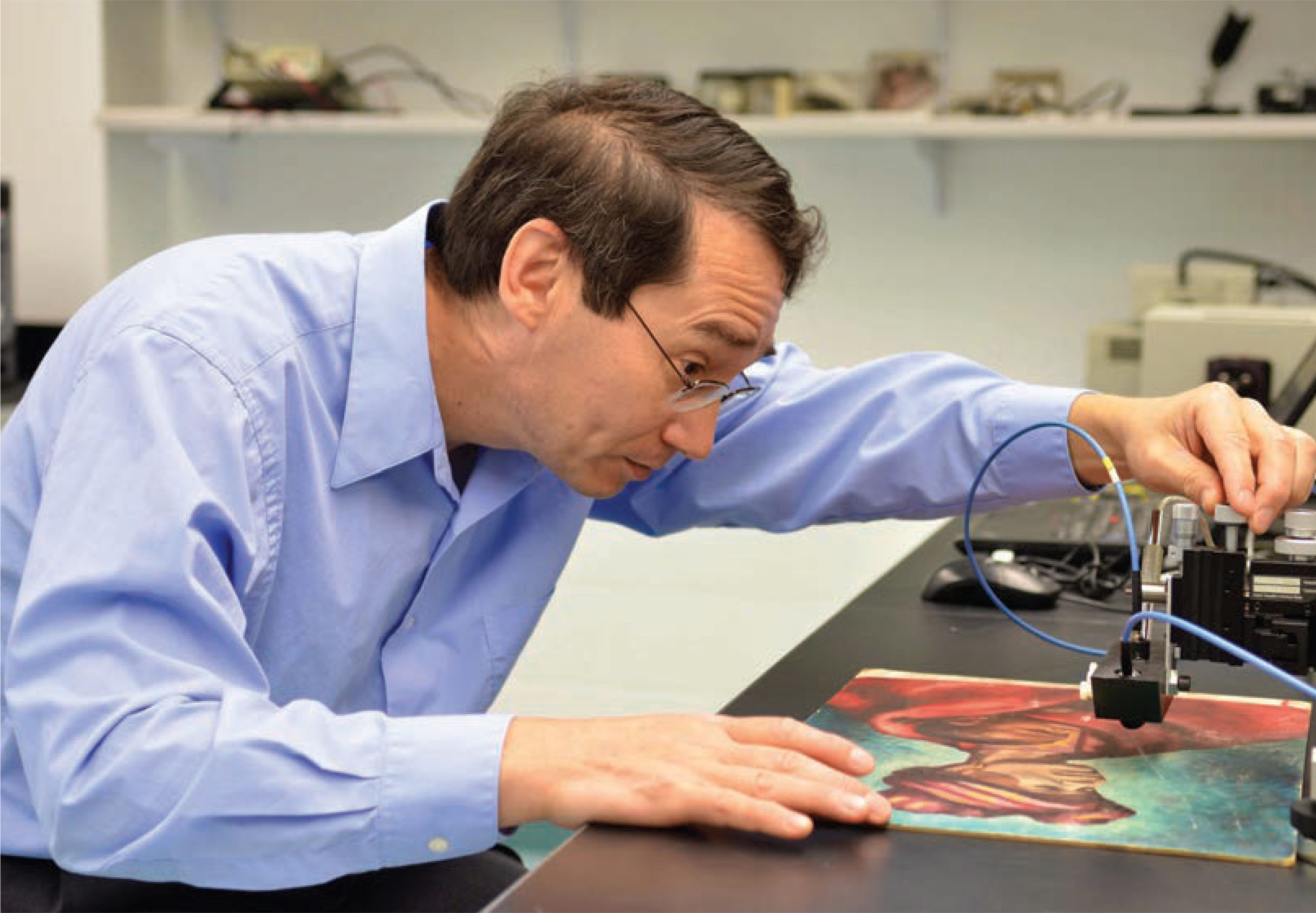 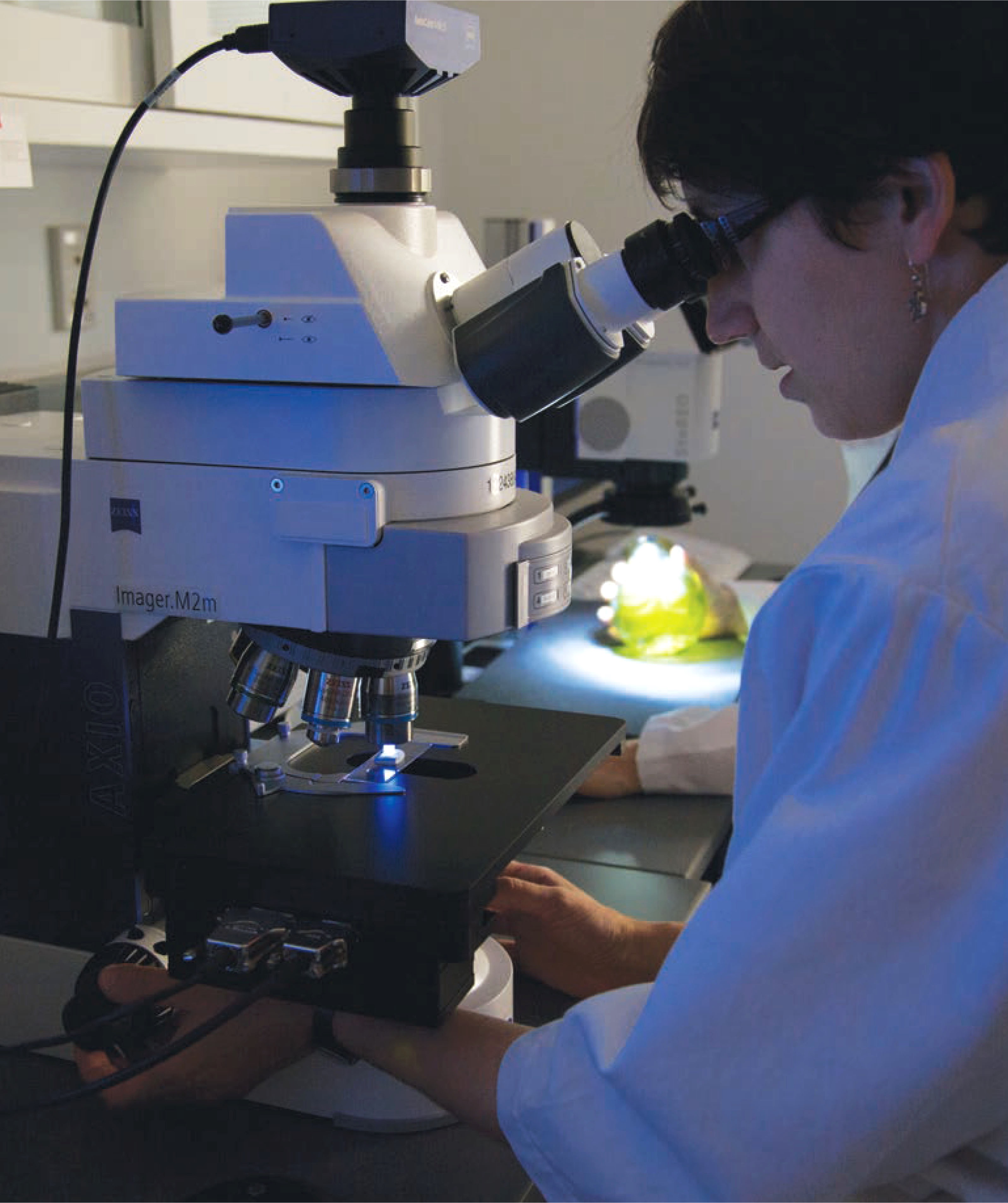 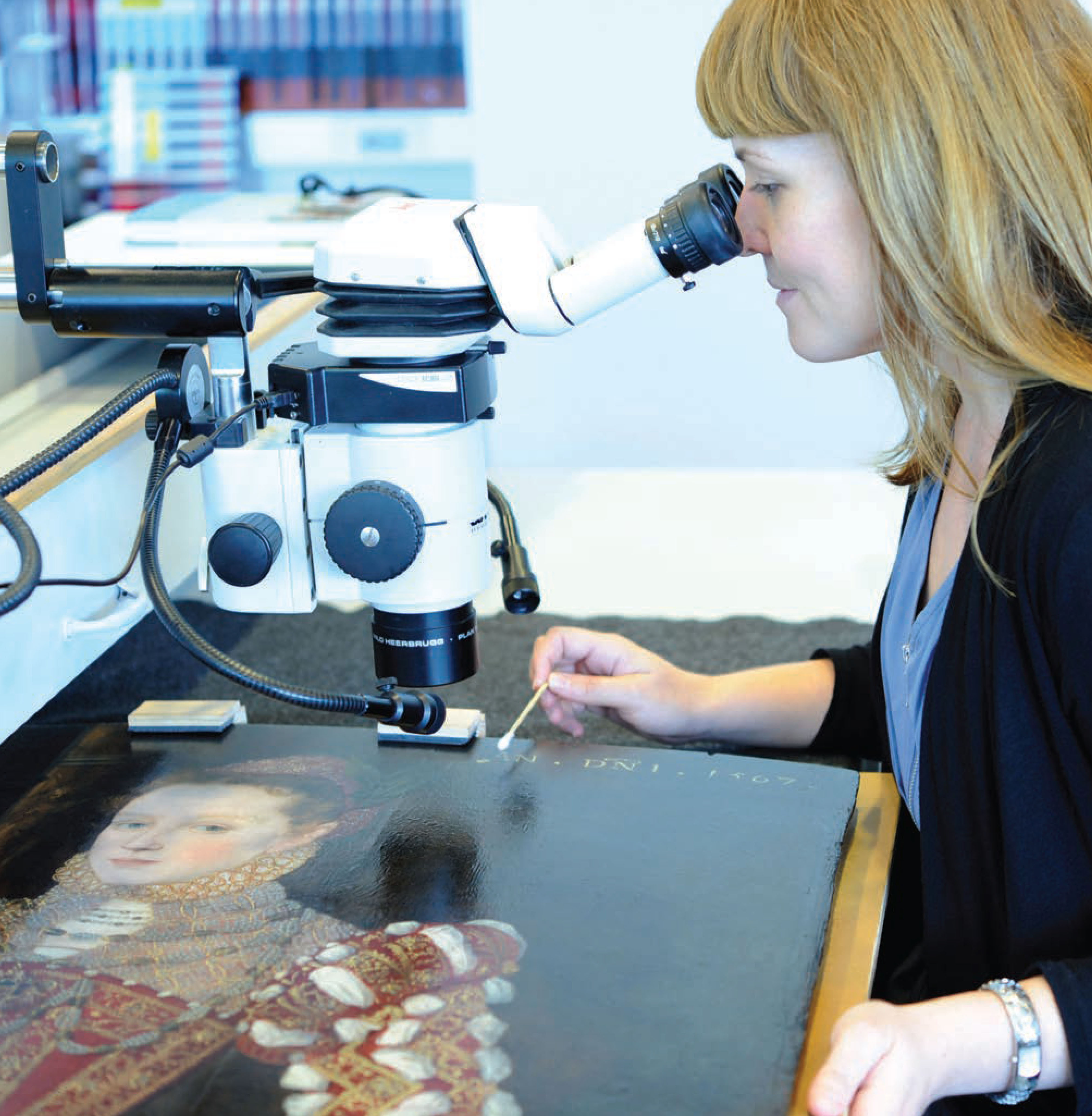 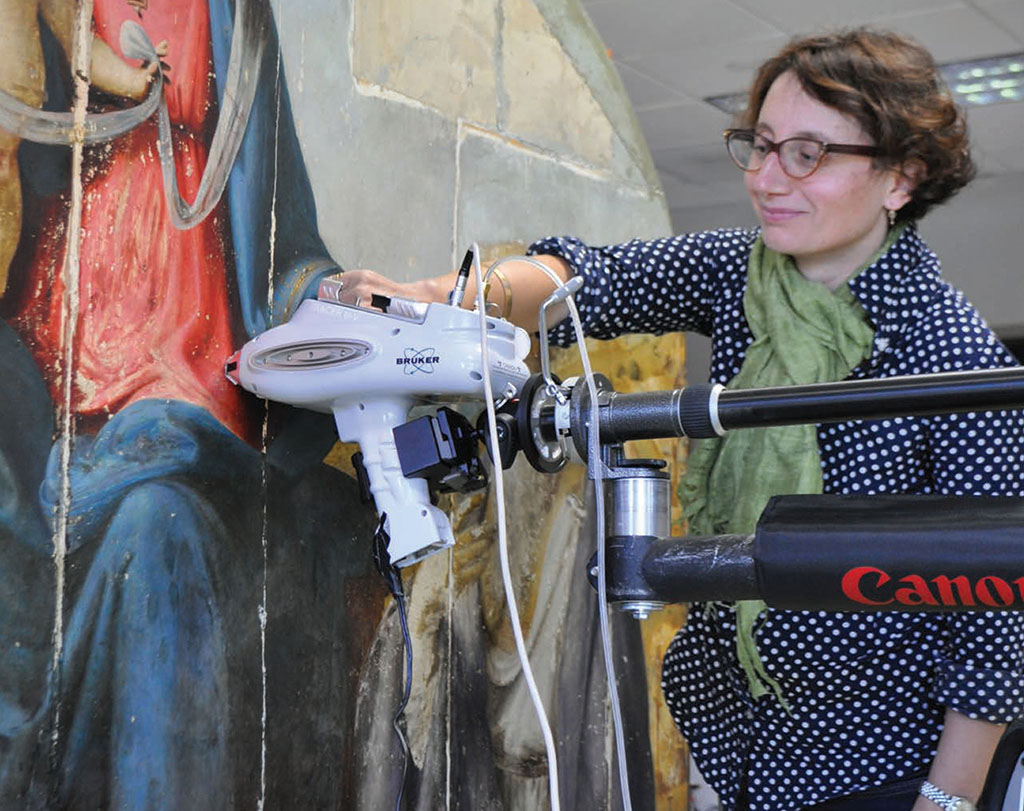 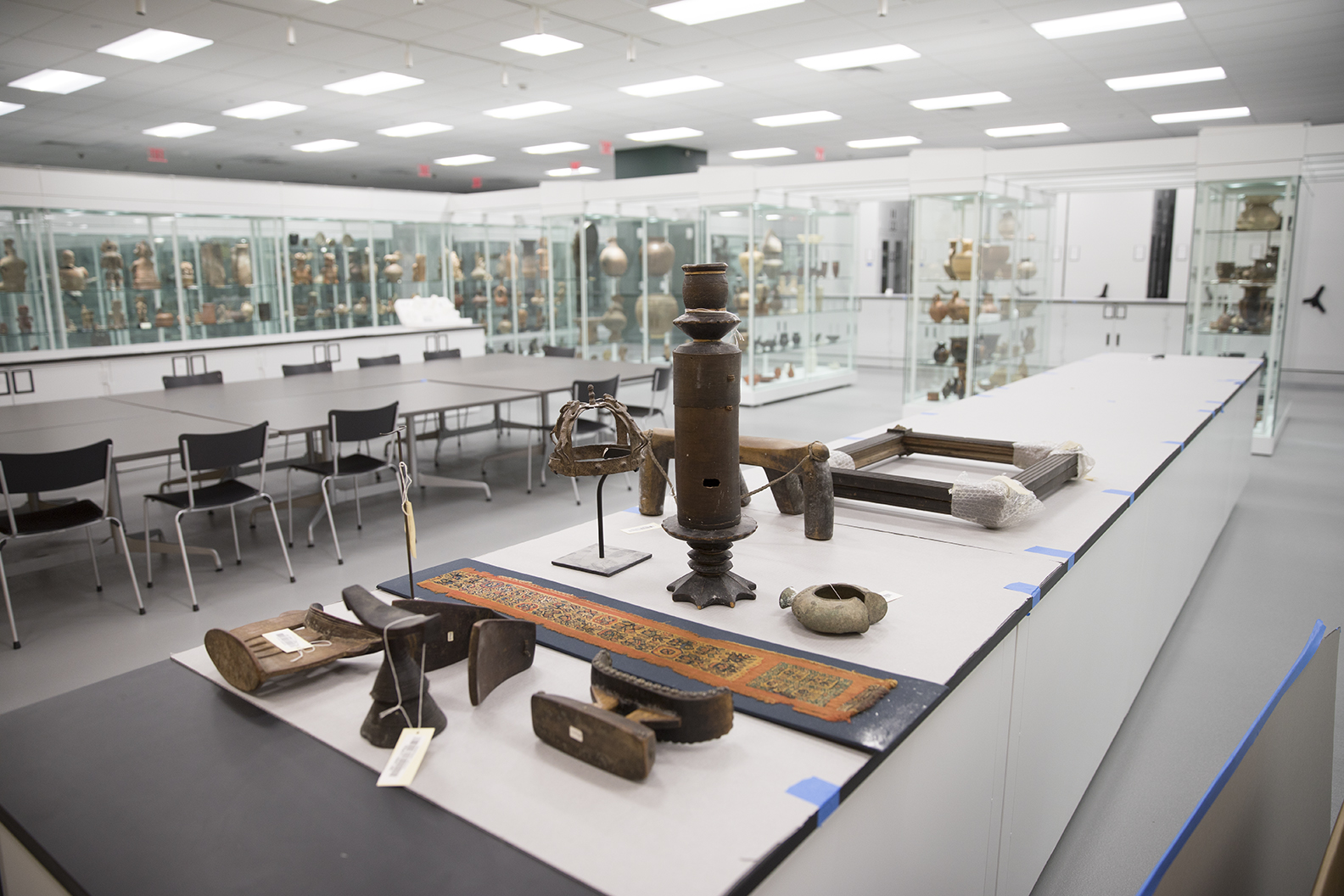 Lacquered YUAG objects
Wurtele Study Center
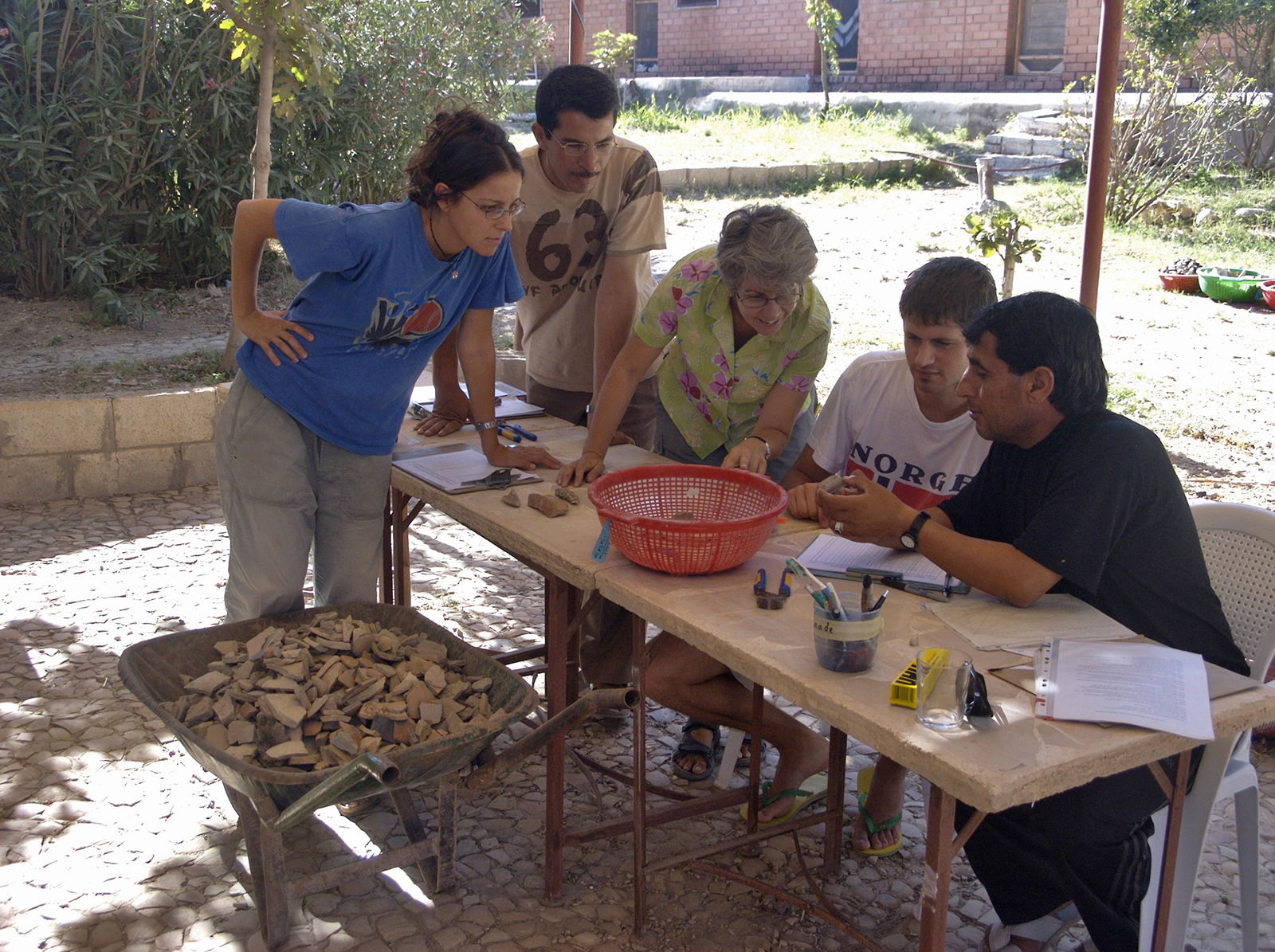 Tell Mozan archaeological field house
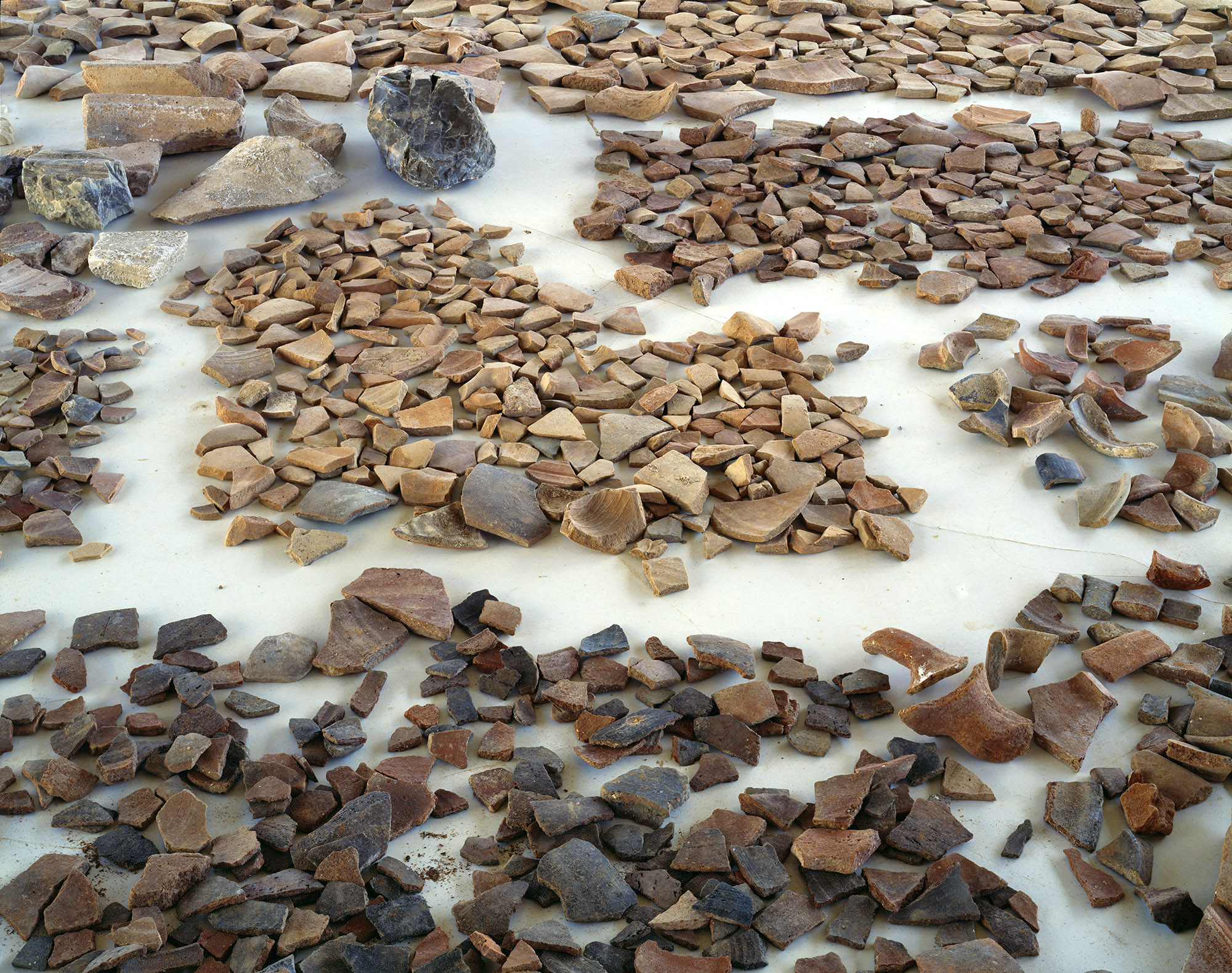 Locally made?
Trade network?
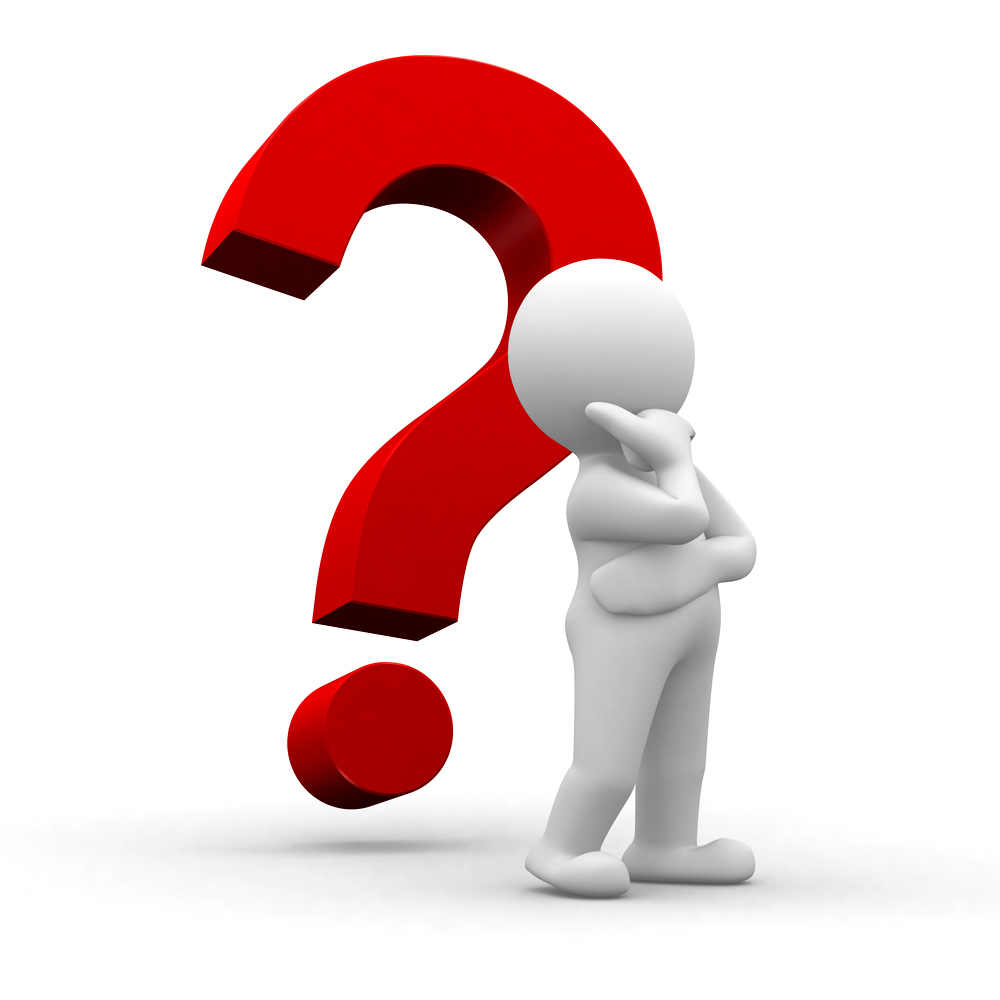 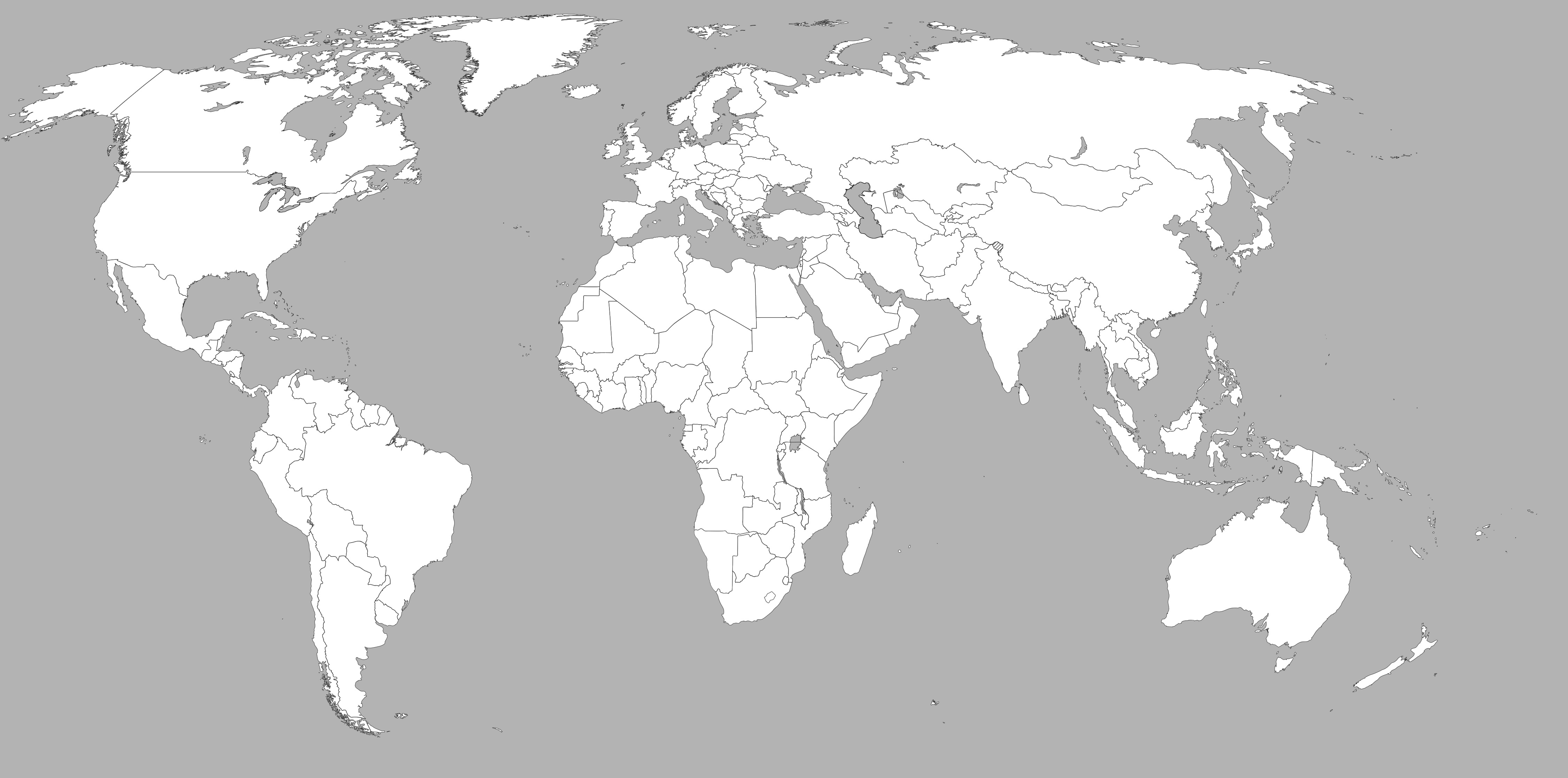 Yale research areas
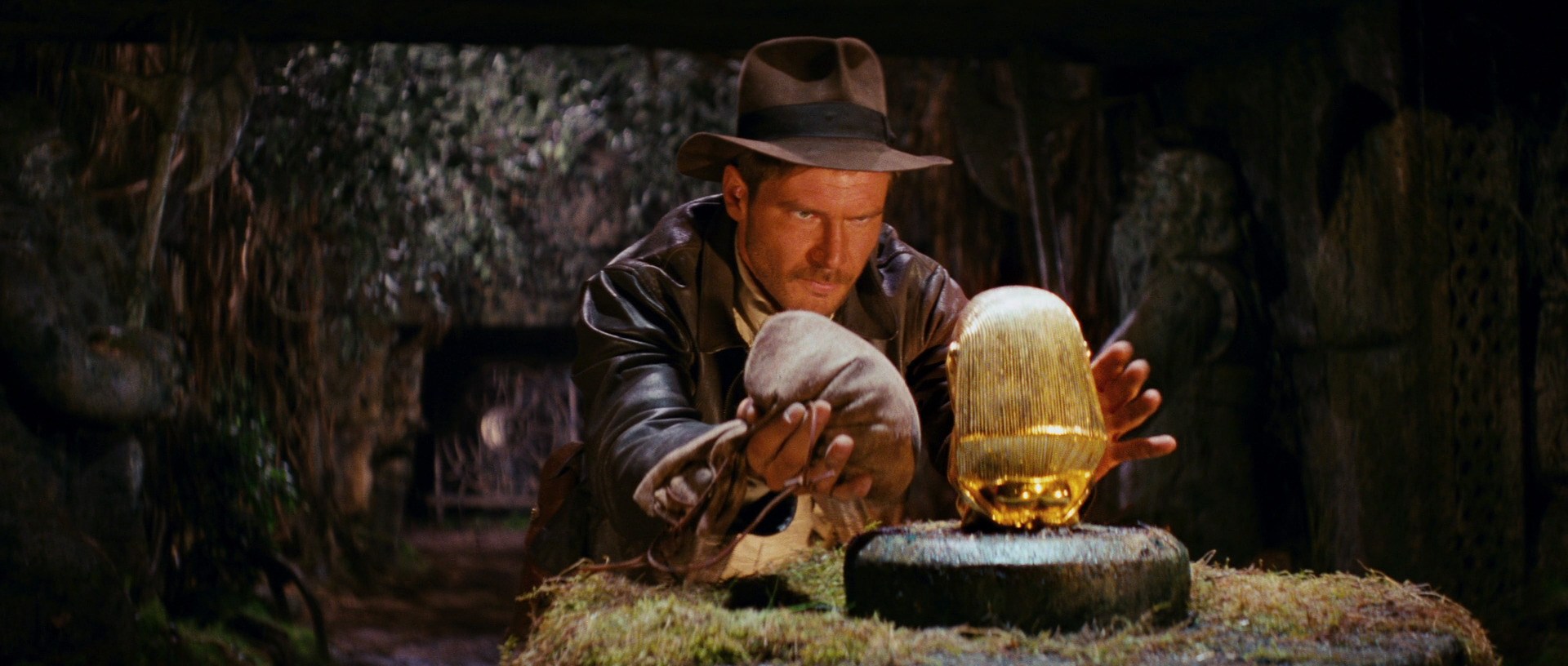 Step 1
Export Artifacts
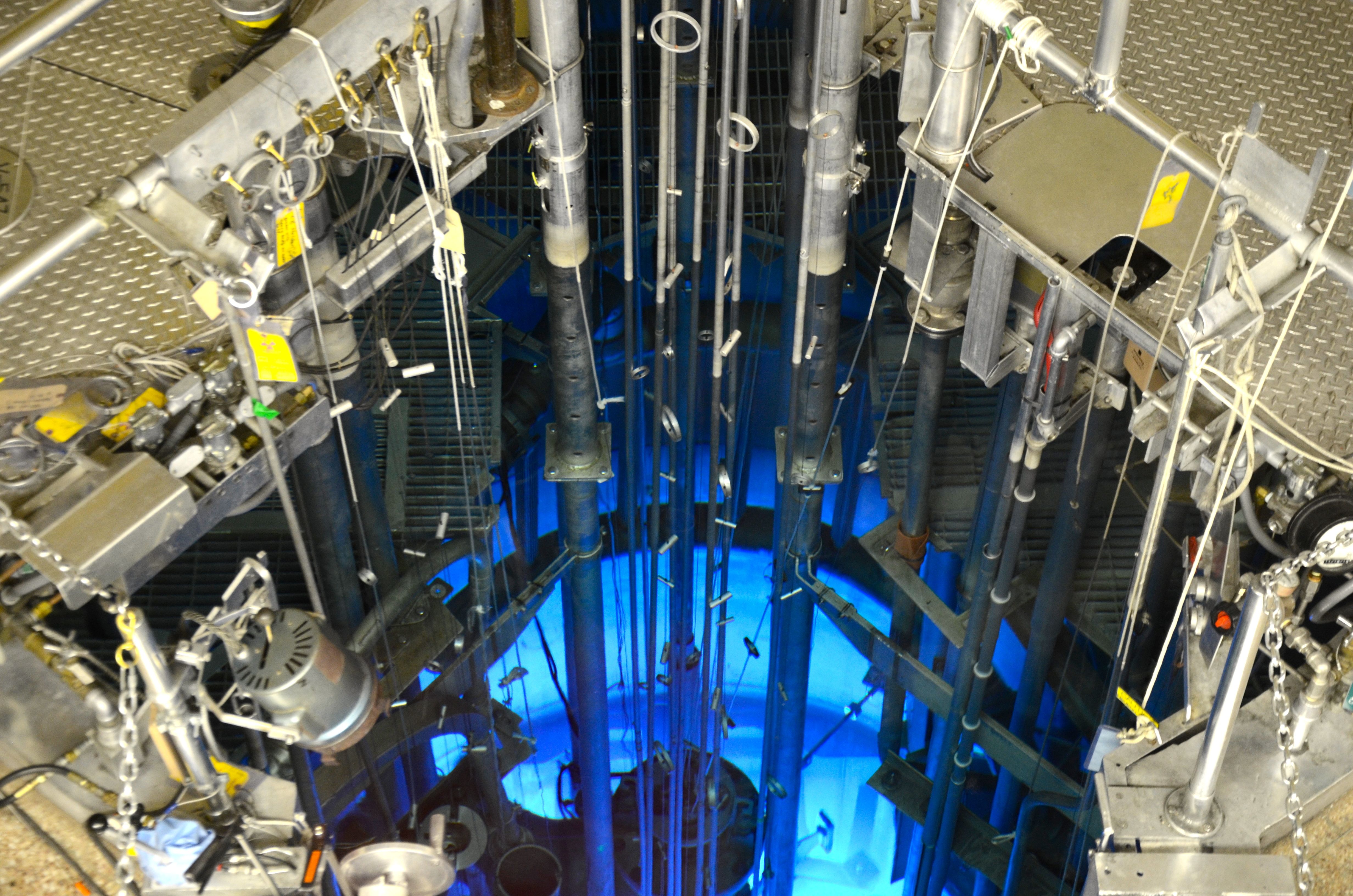 Step 2
Nuclear Reactor
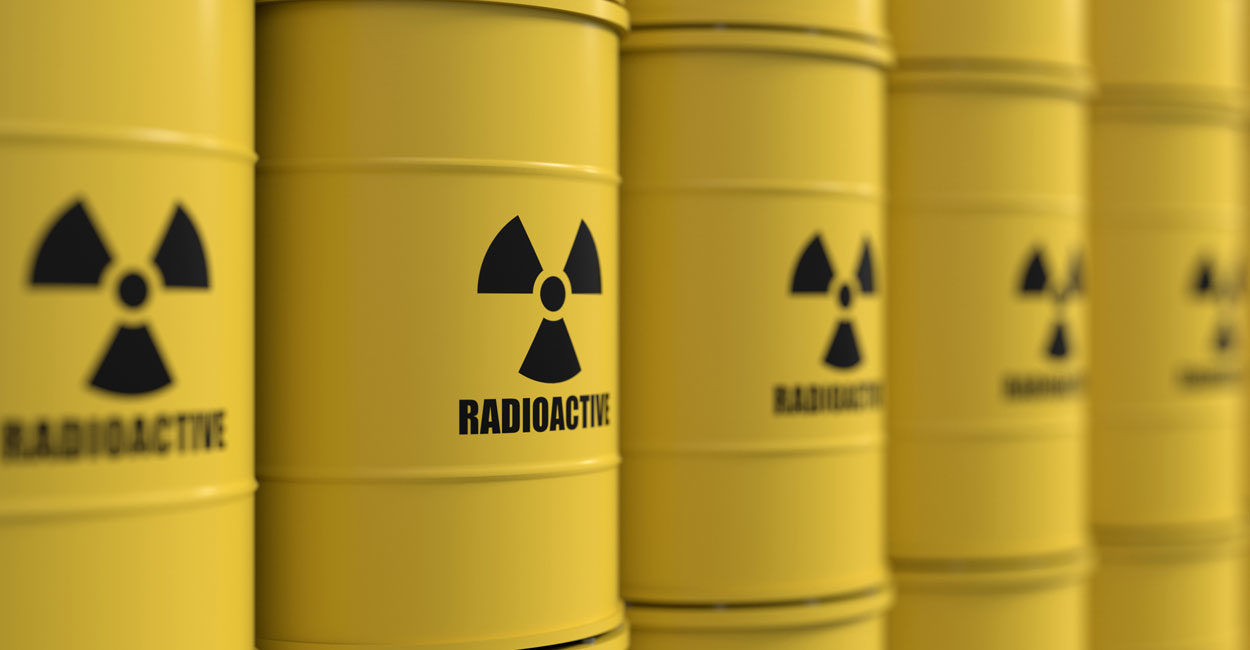 Step 3
Radioactive Artifacts
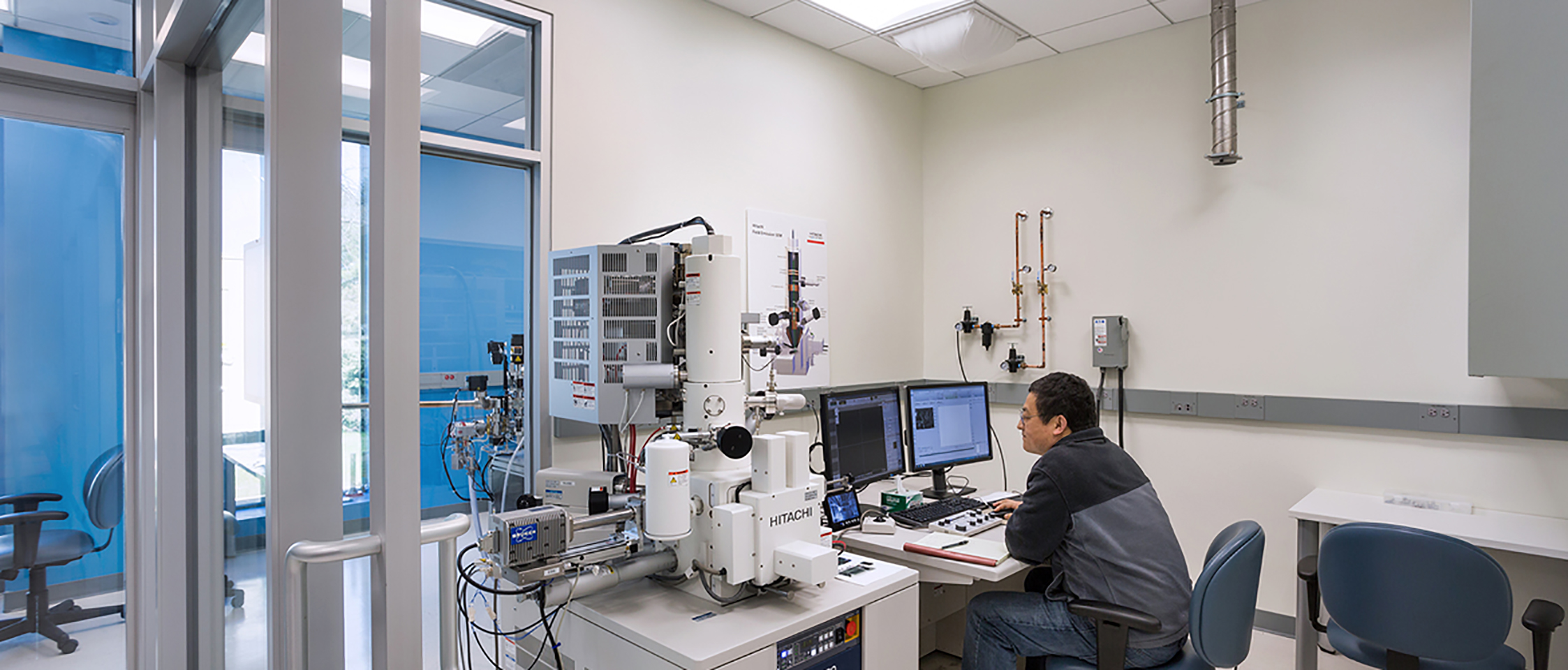 West Campus Materials Characterization Core
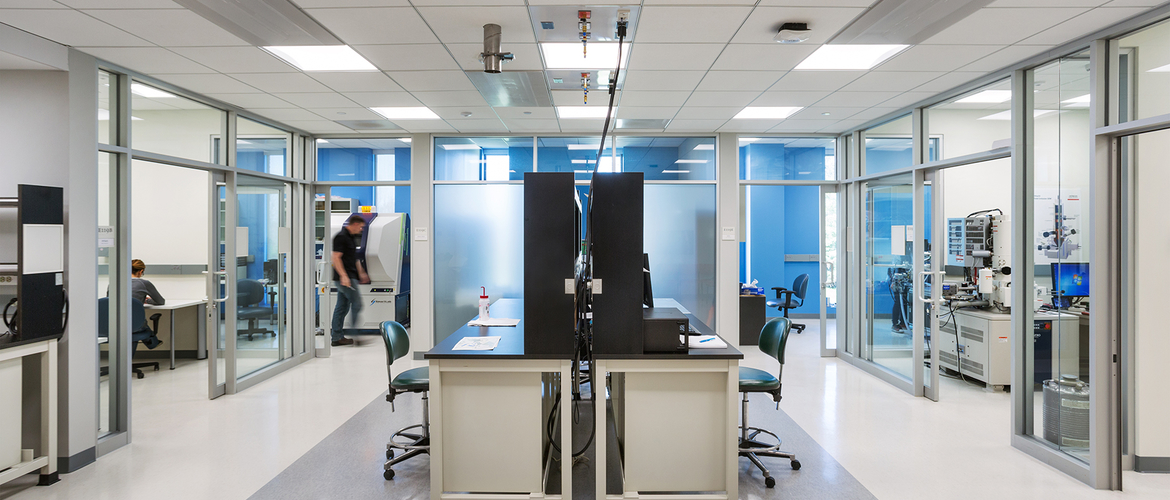 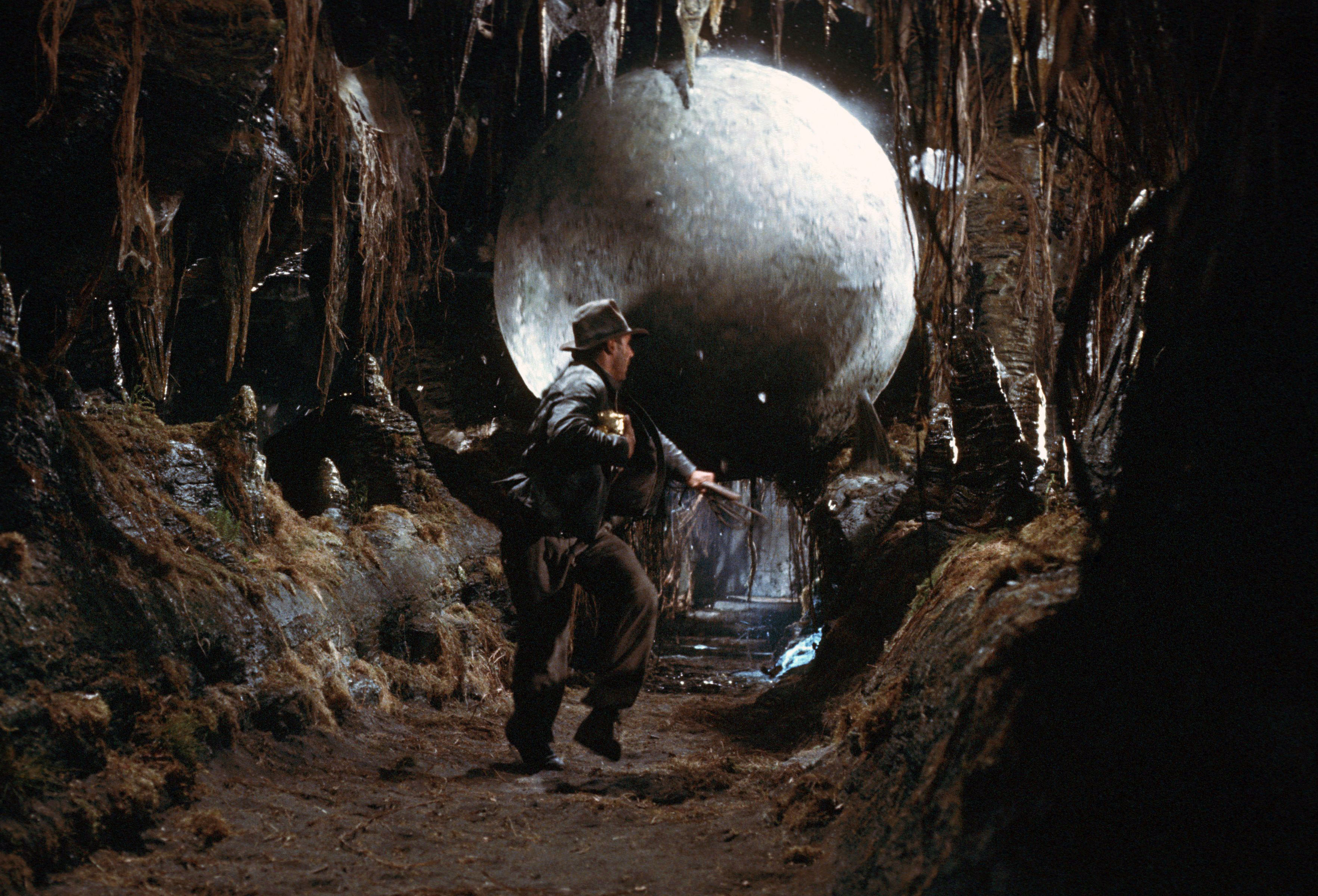 Step 1
Export Artifacts
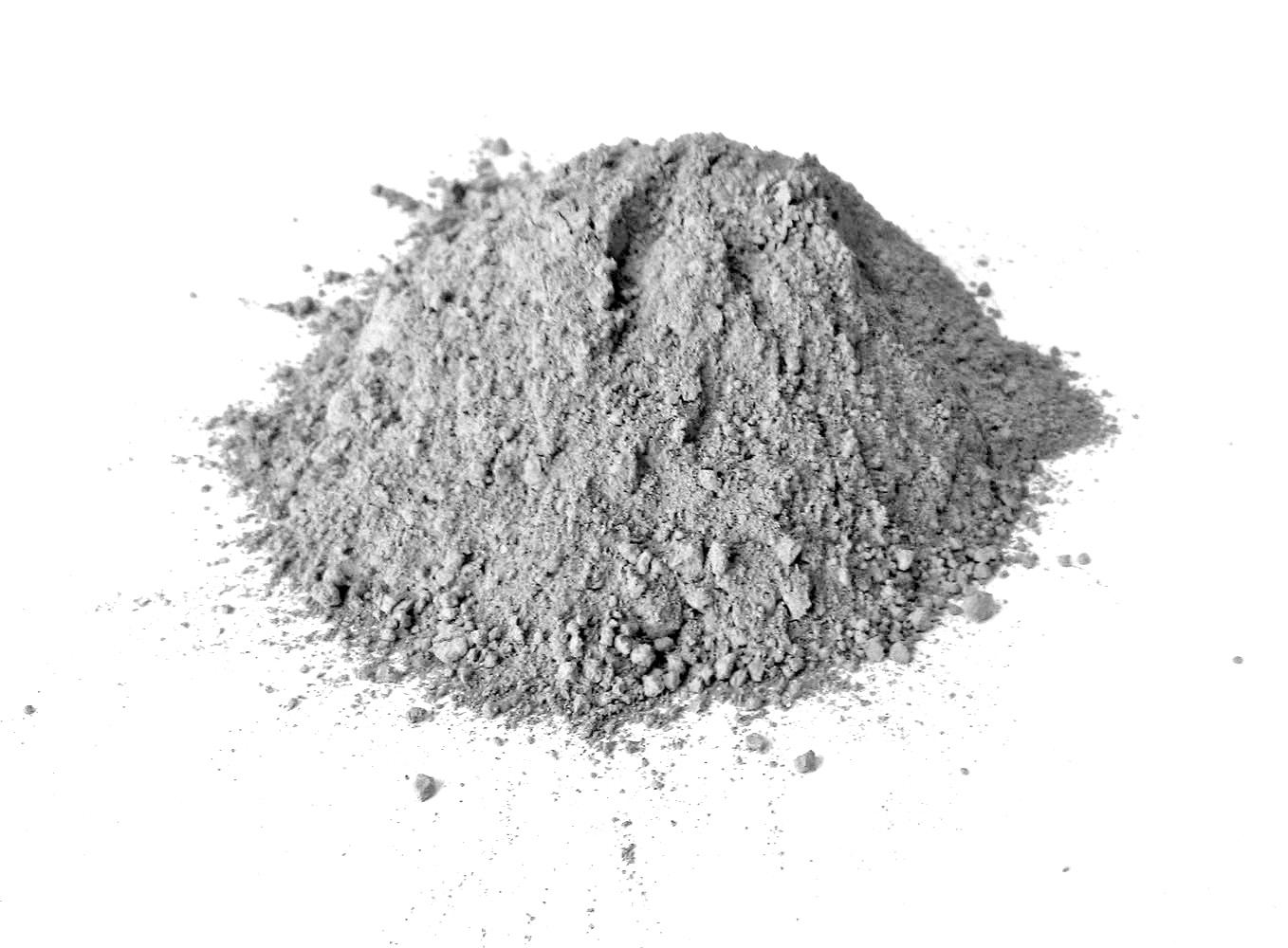 Step 2
Grind into Powder
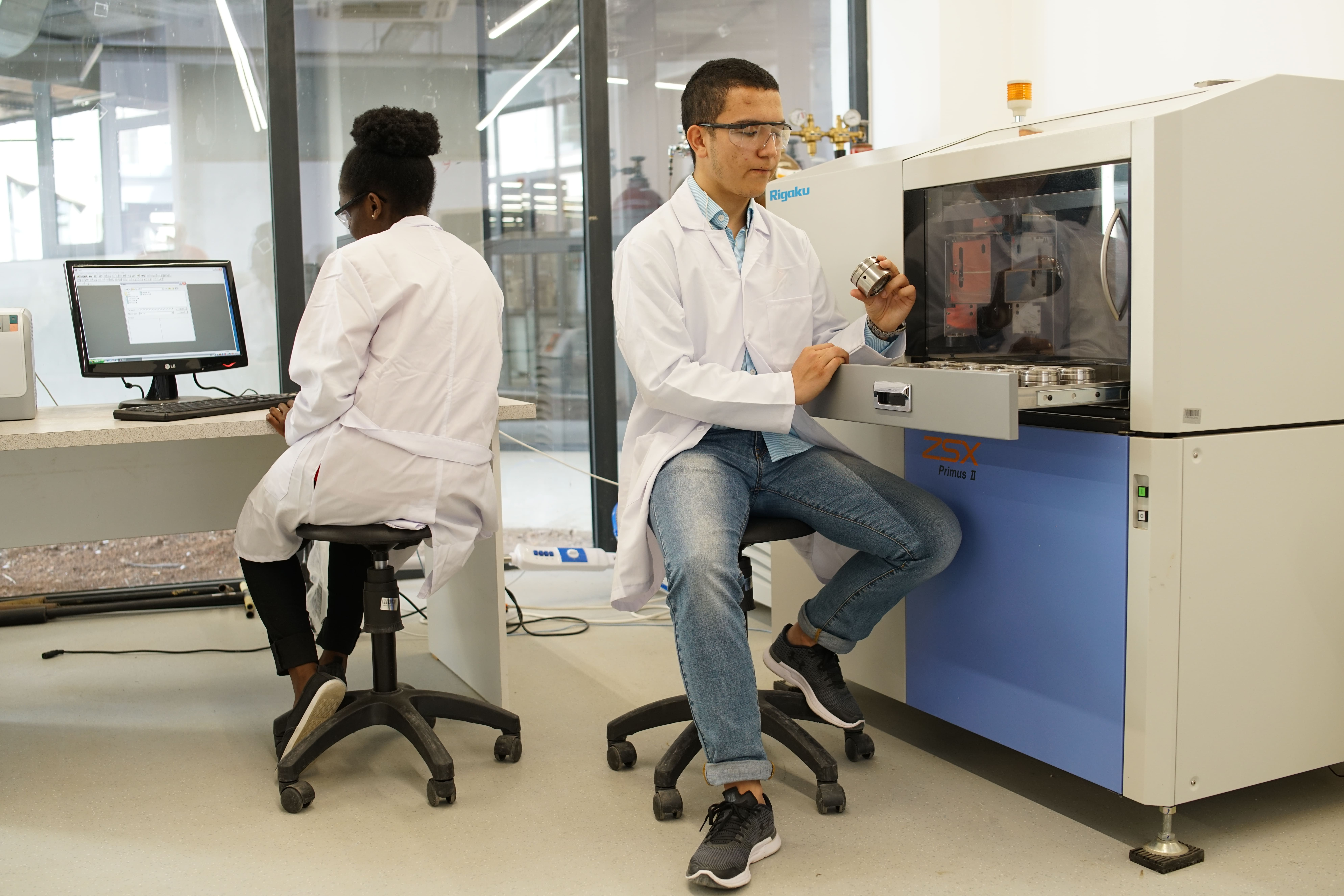 Step 3
Analyze Powders
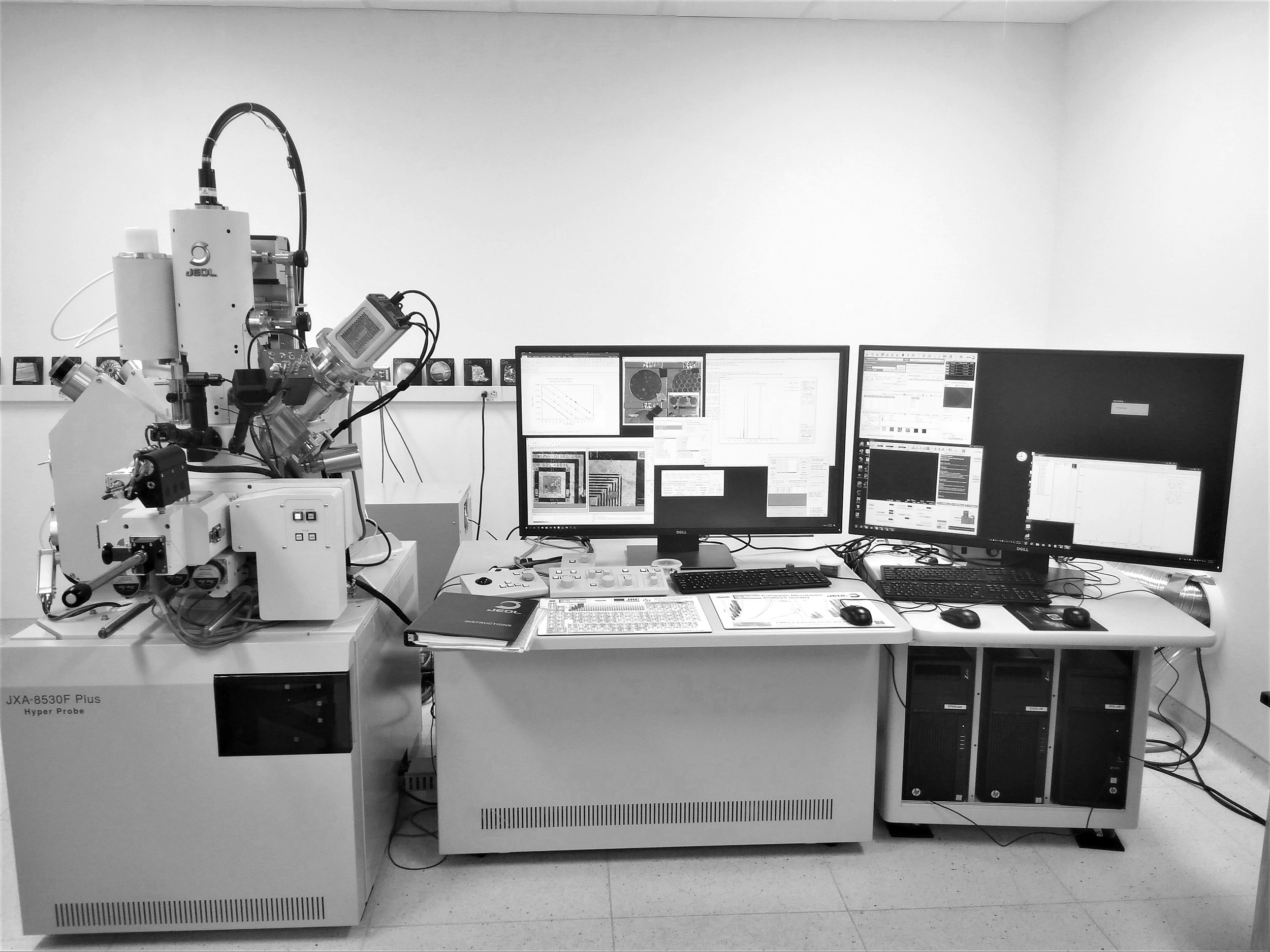 Electron Microprobe Laboratory
University of Minnesota
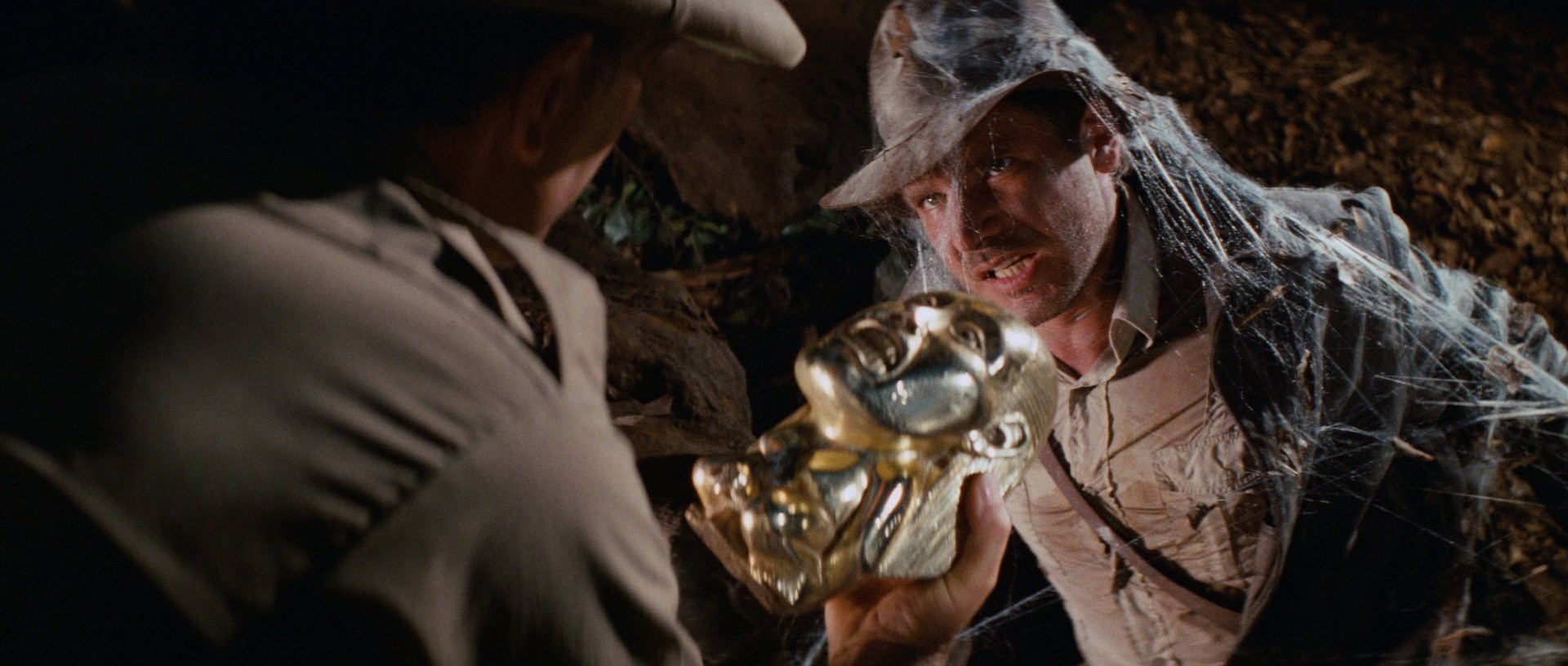 Step 1
Export Artifacts
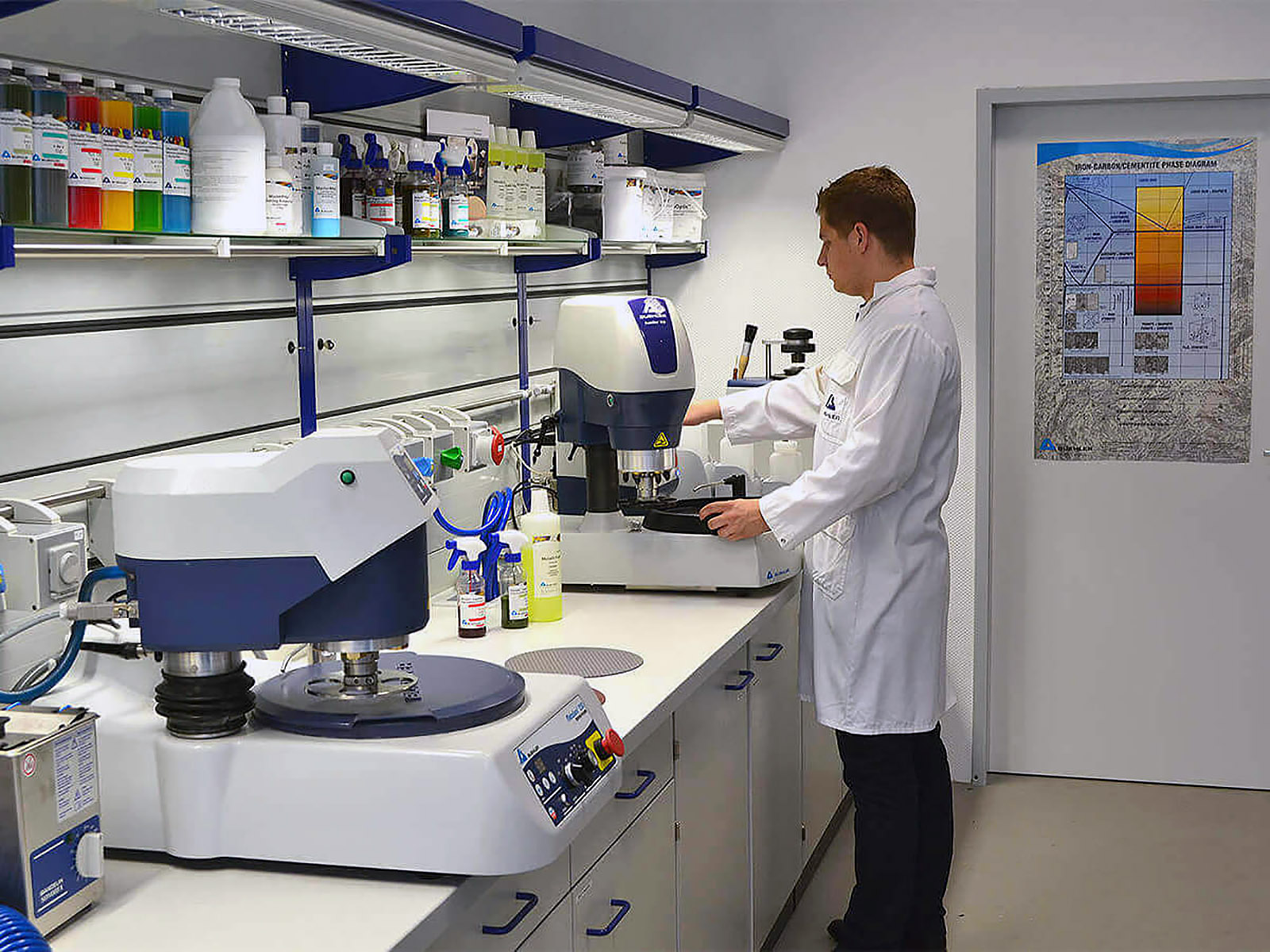 Step 2
Cut & Grind
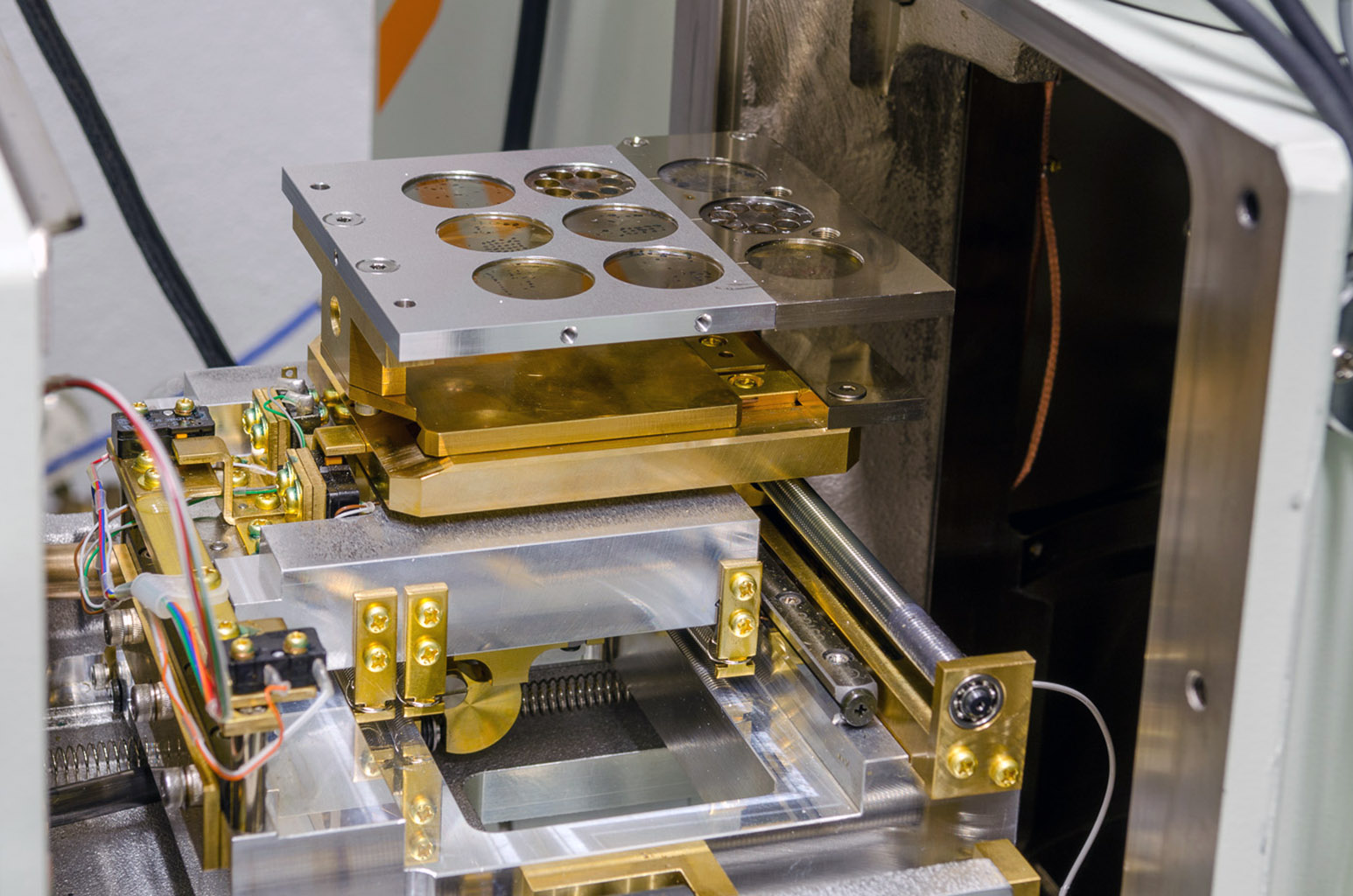 Step 3
Polish & Analyze
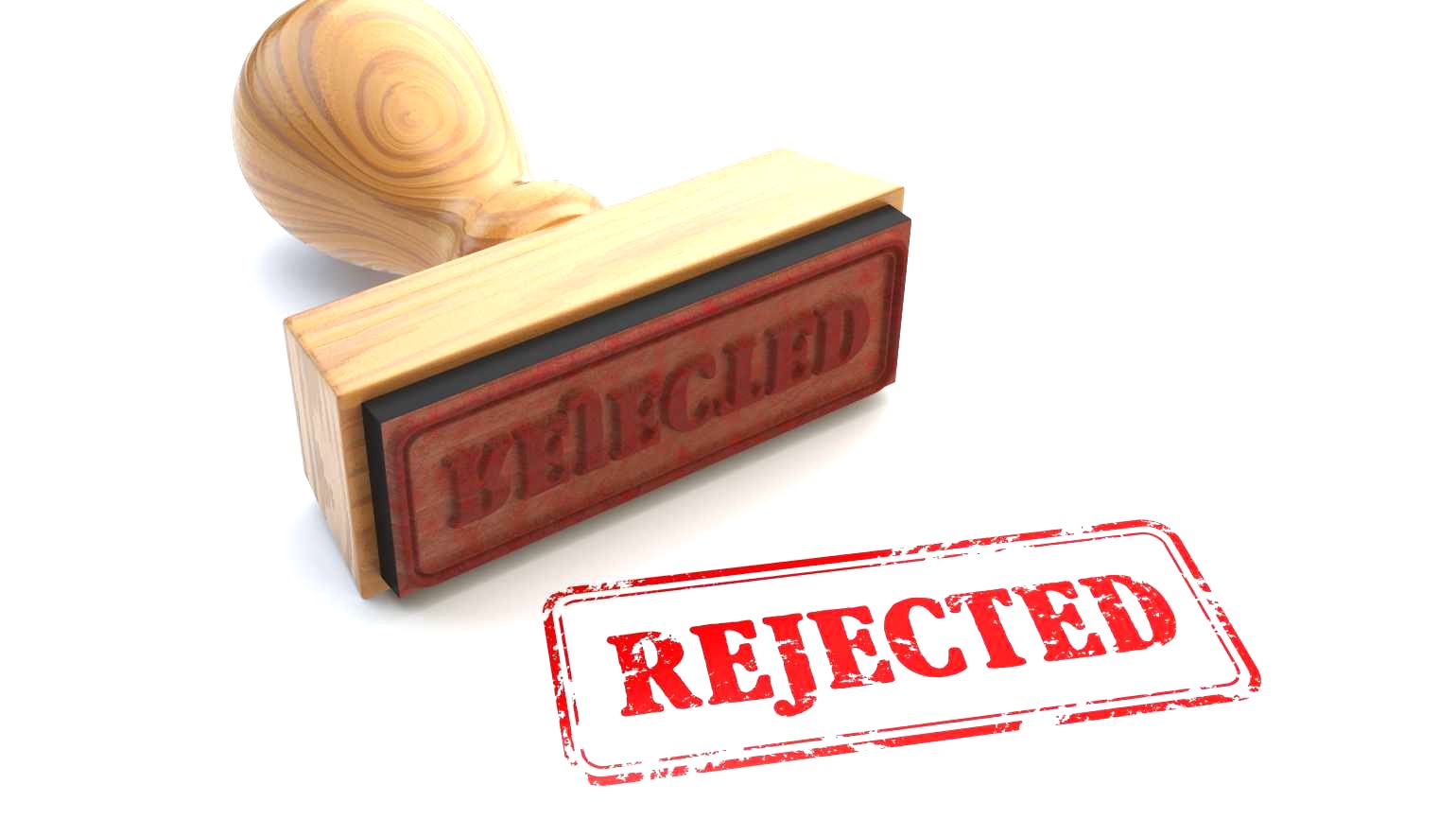 EXPORT REQUEST
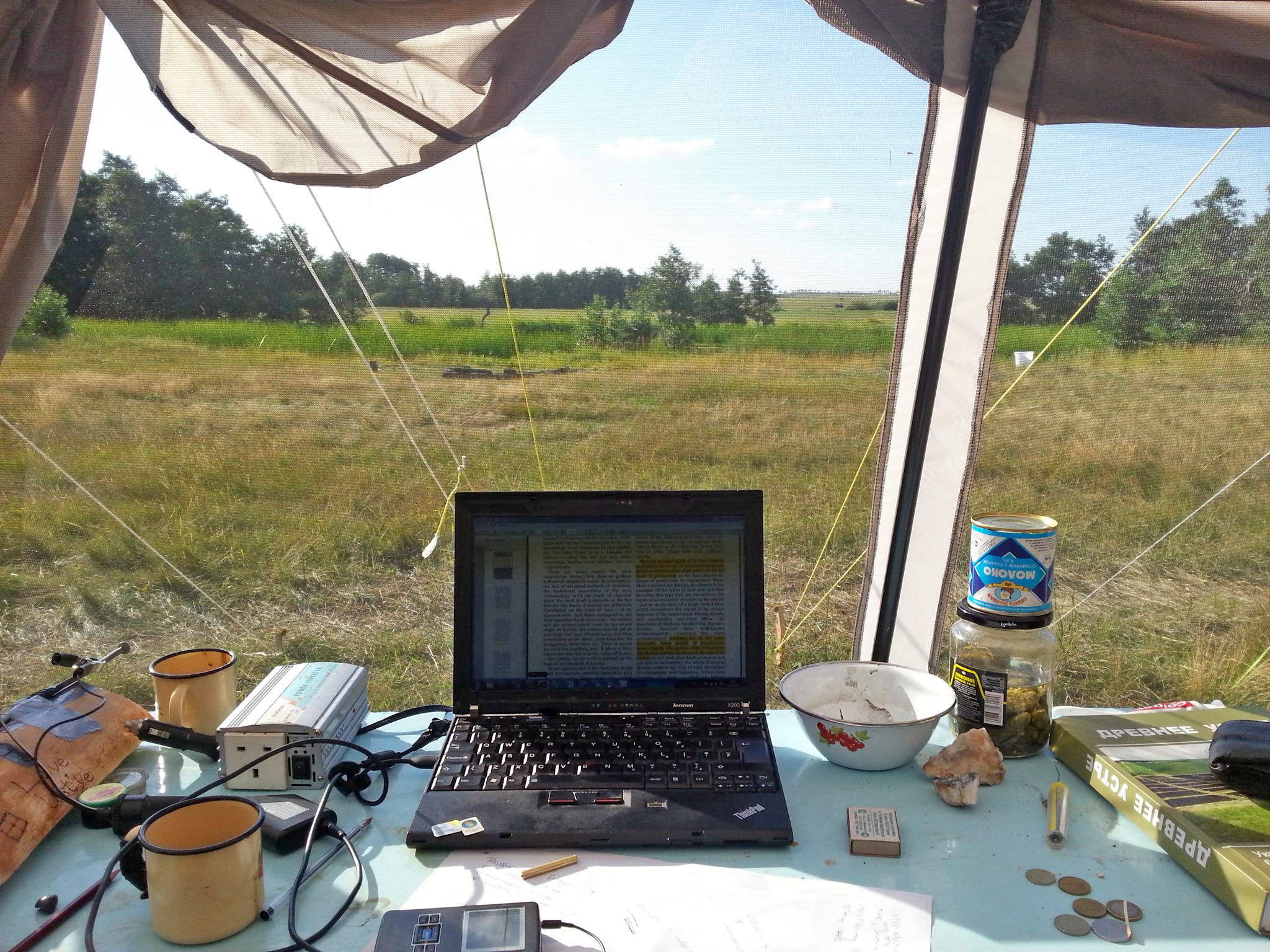 Examples of Portable Instruments
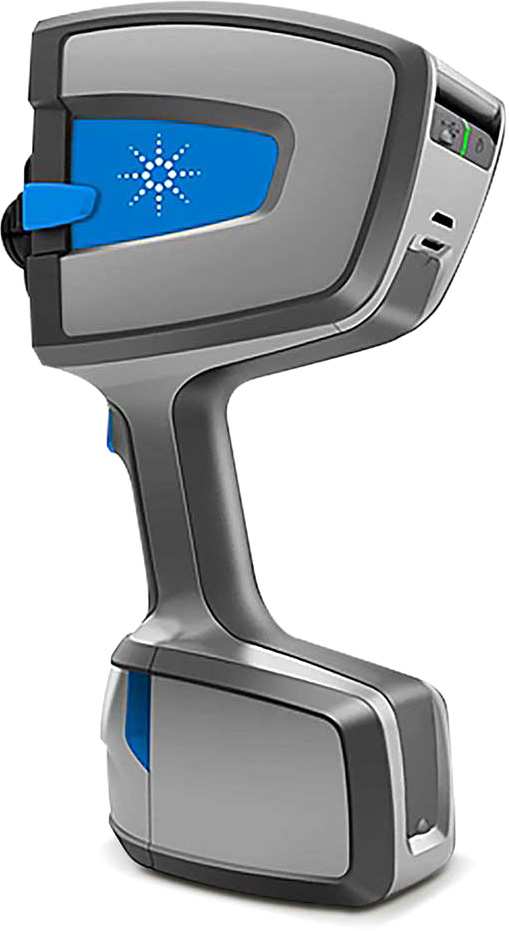 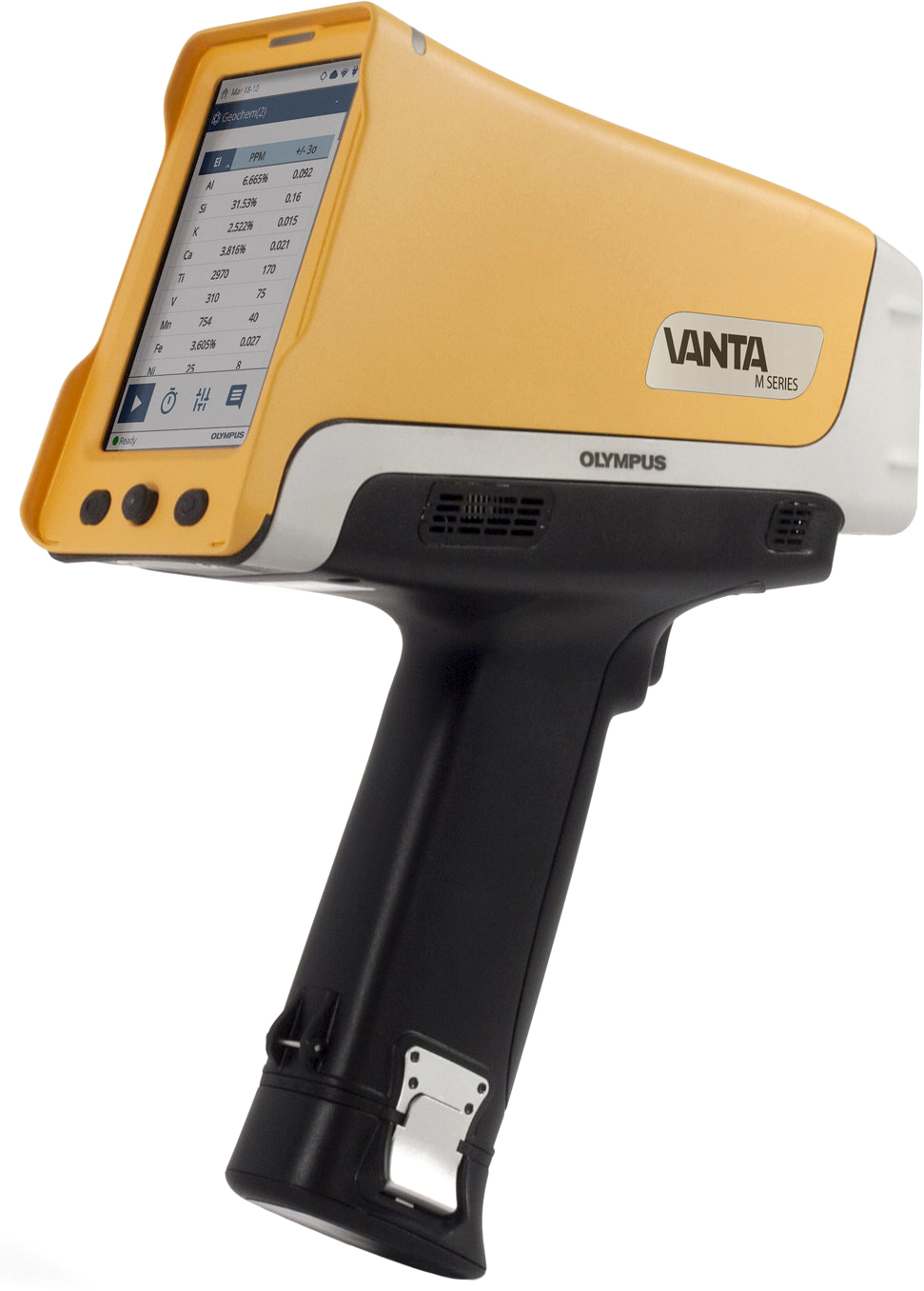 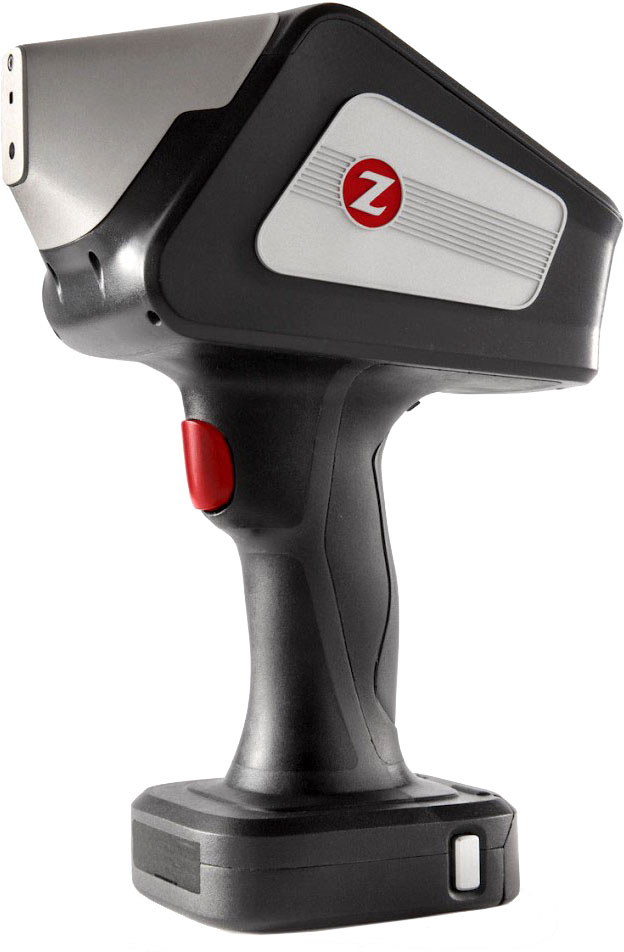 FTIR
XRF
LIBS
X-Ray Fluorescence Spectrometry
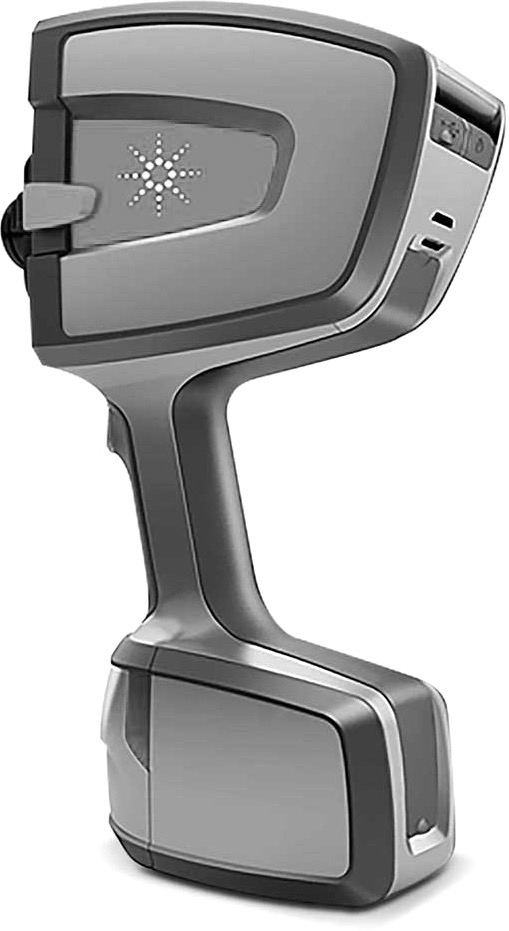 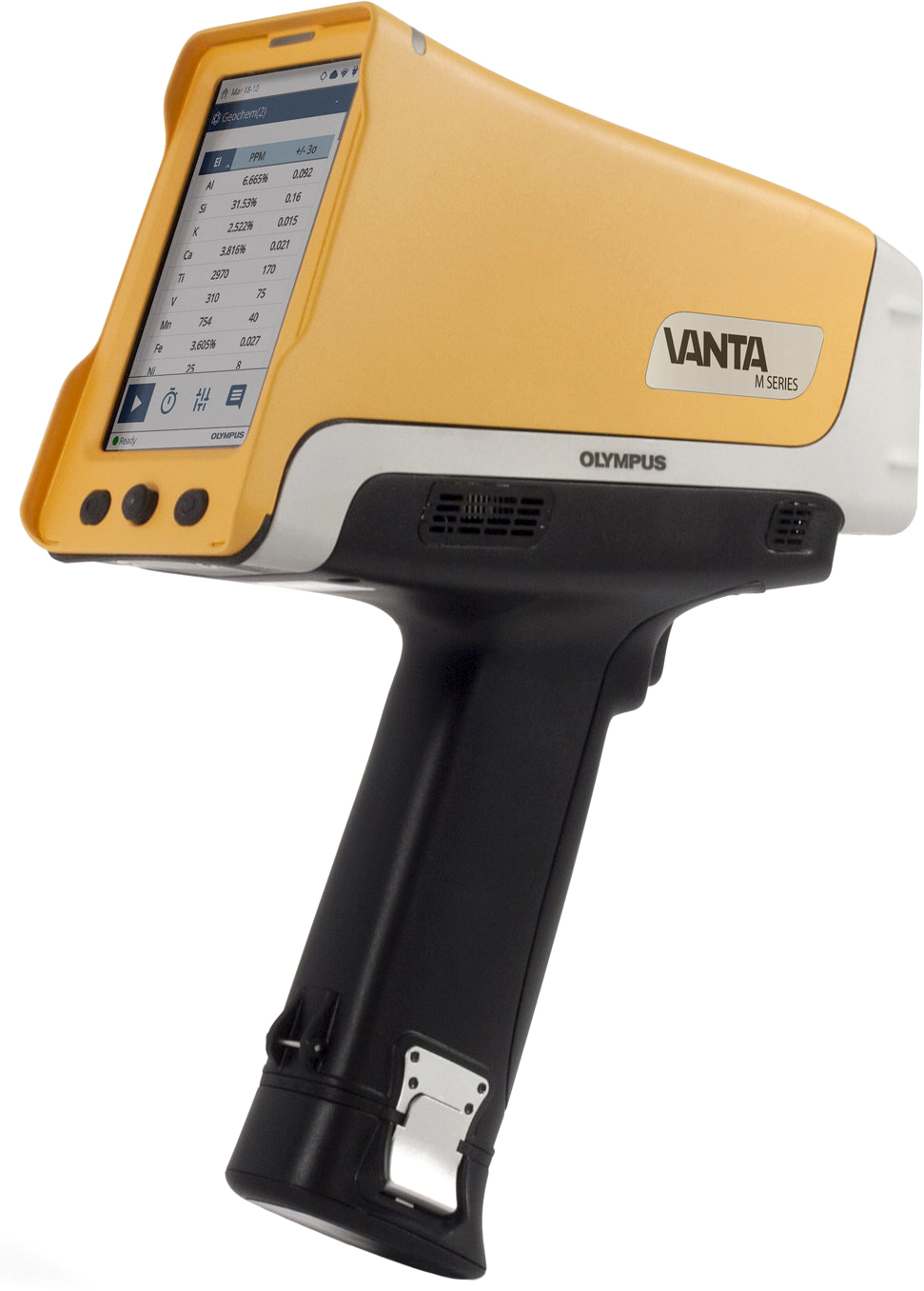 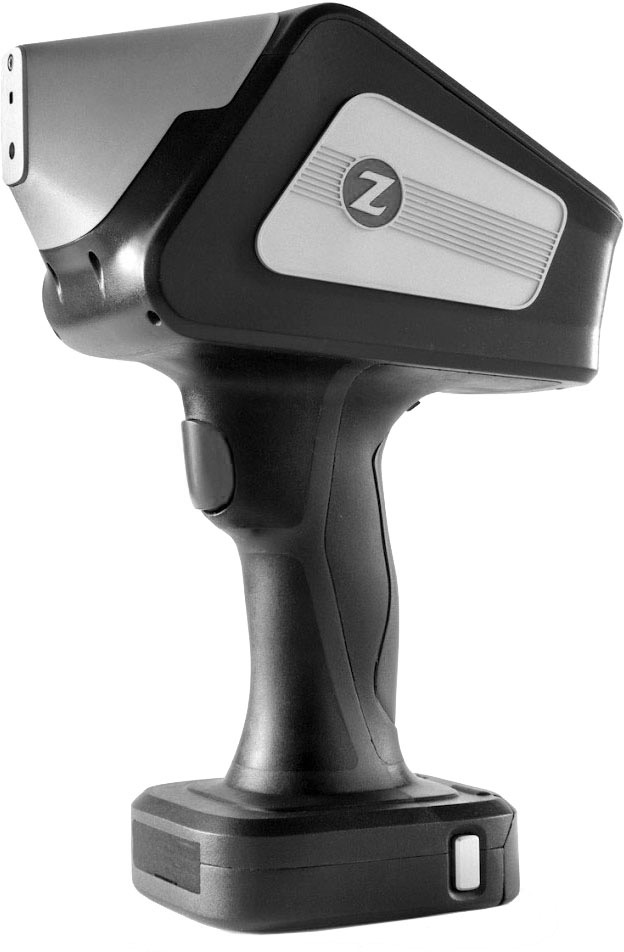 FTIR
XRF
LIBS
“
Archaeological applications of 
X-ray analysis – 
a cornucopia 
of delights
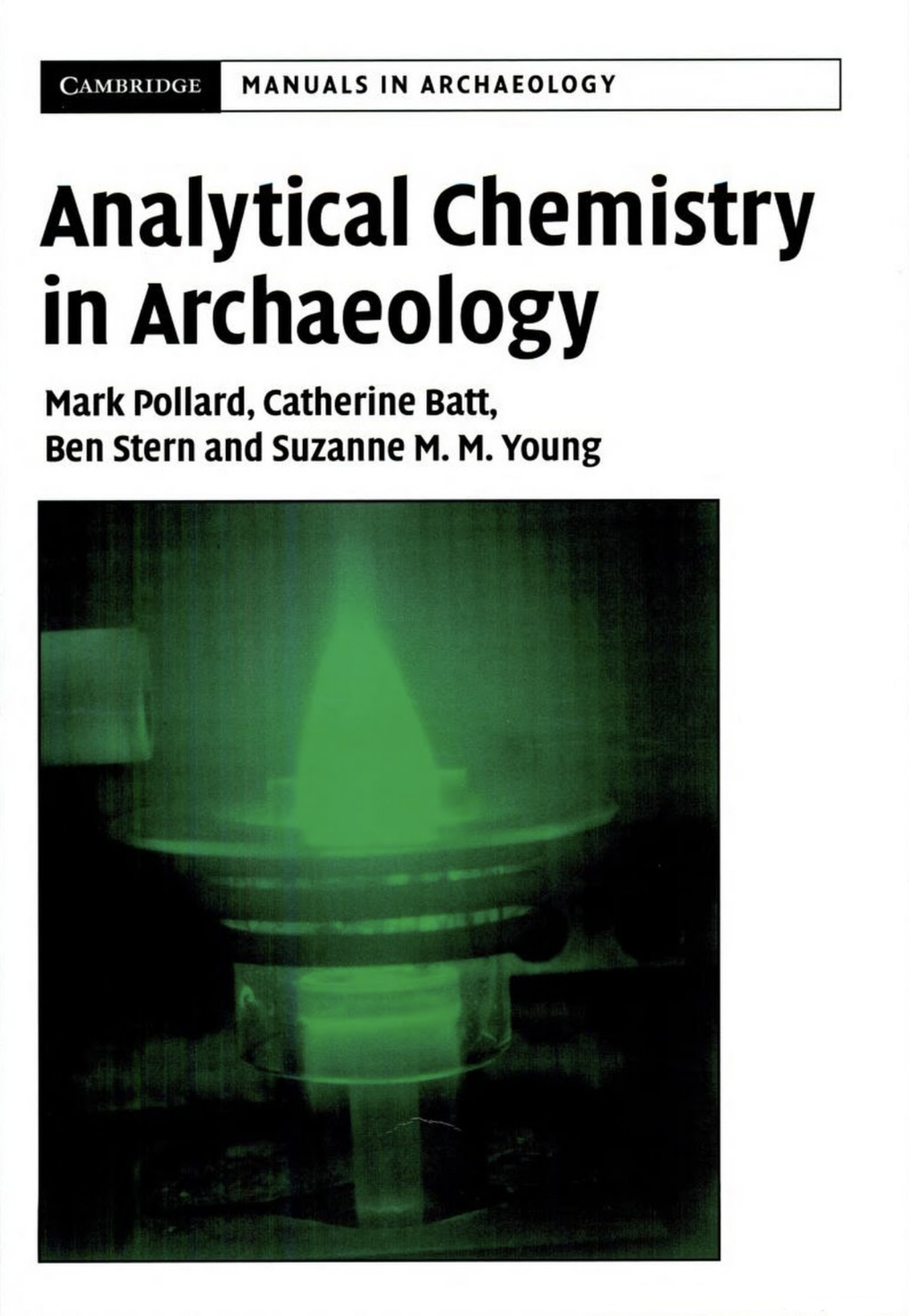 ”
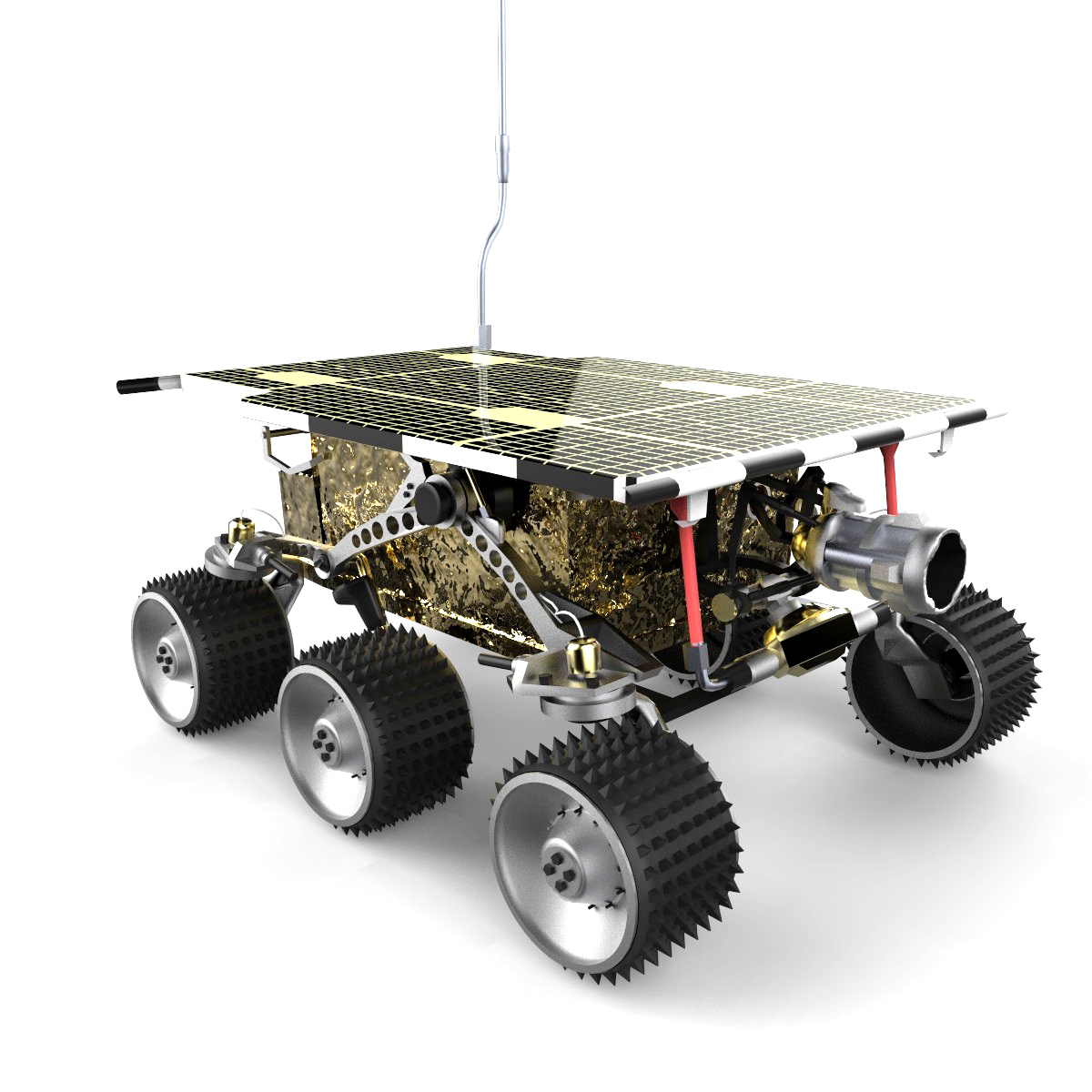 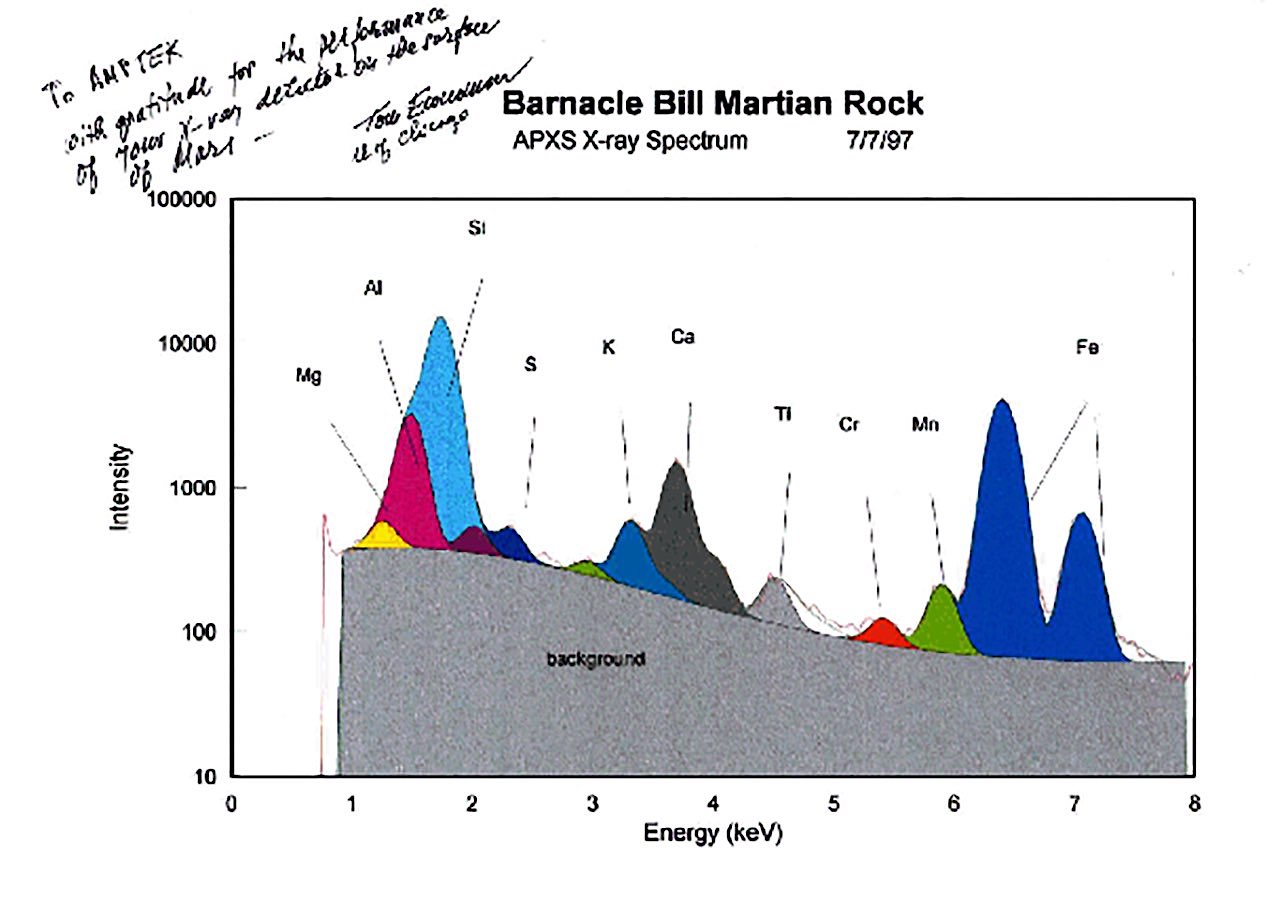 Mars Pathfinder 
Sojourner
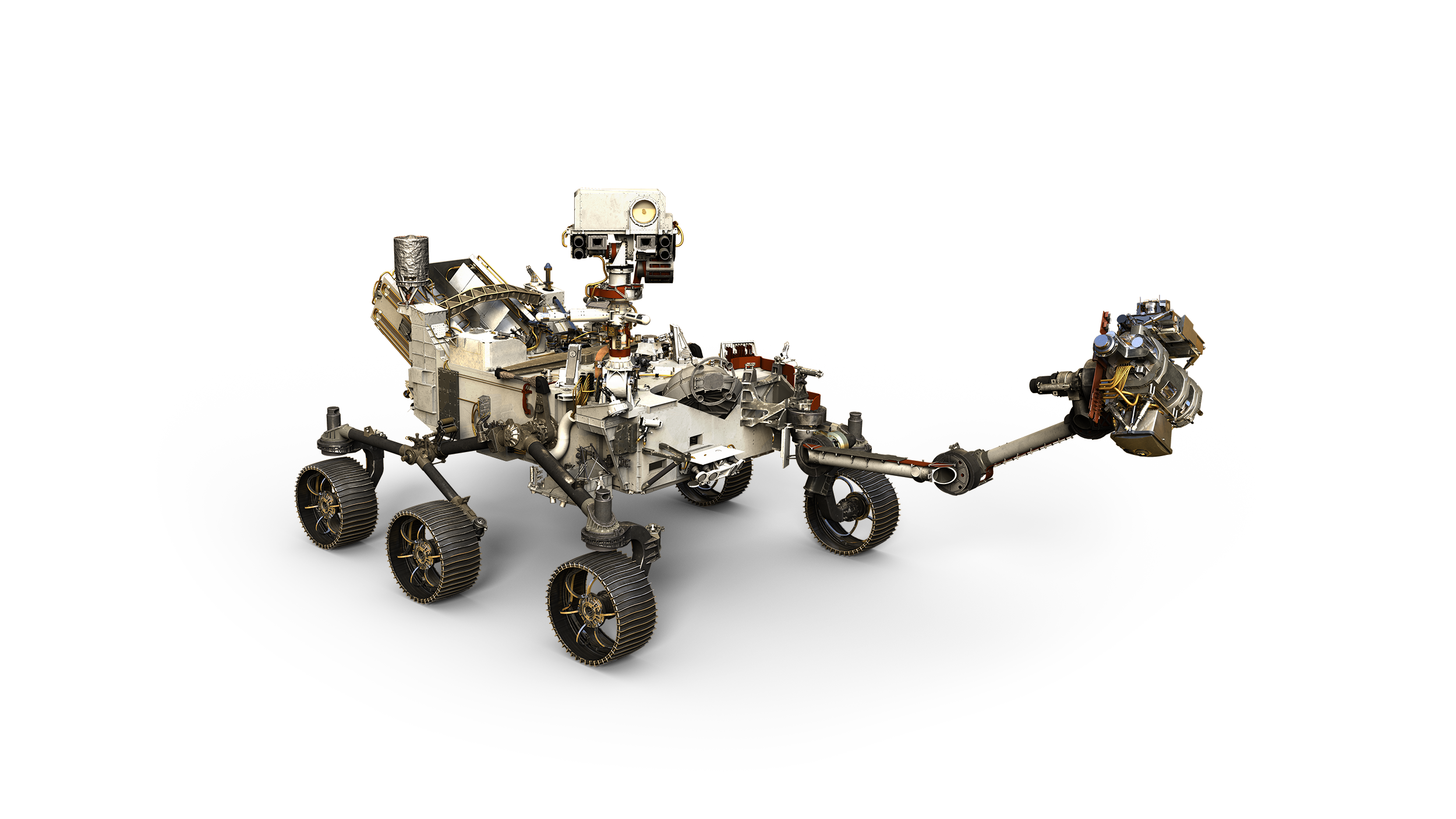 Mars Science Lab 
Curiosity
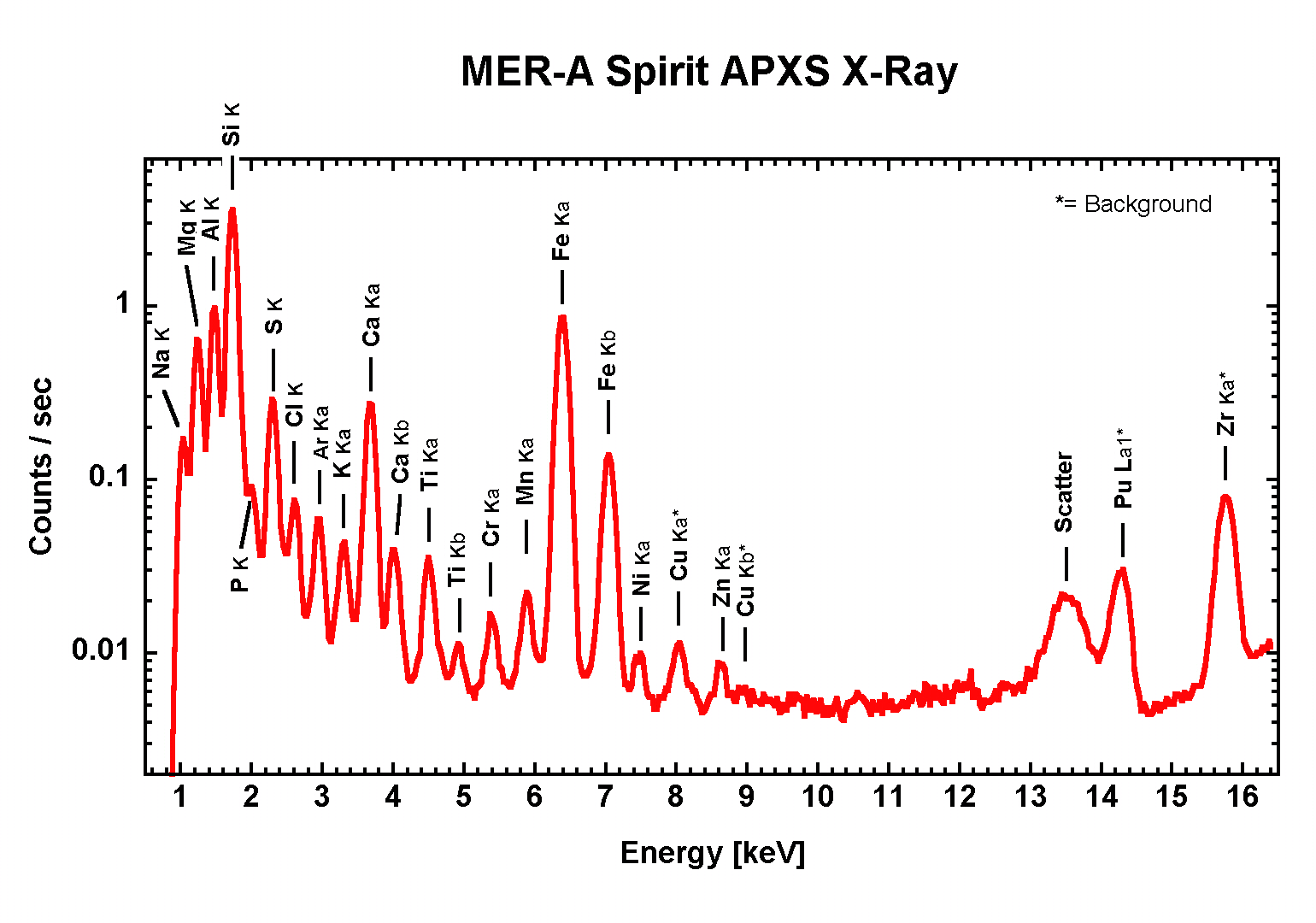 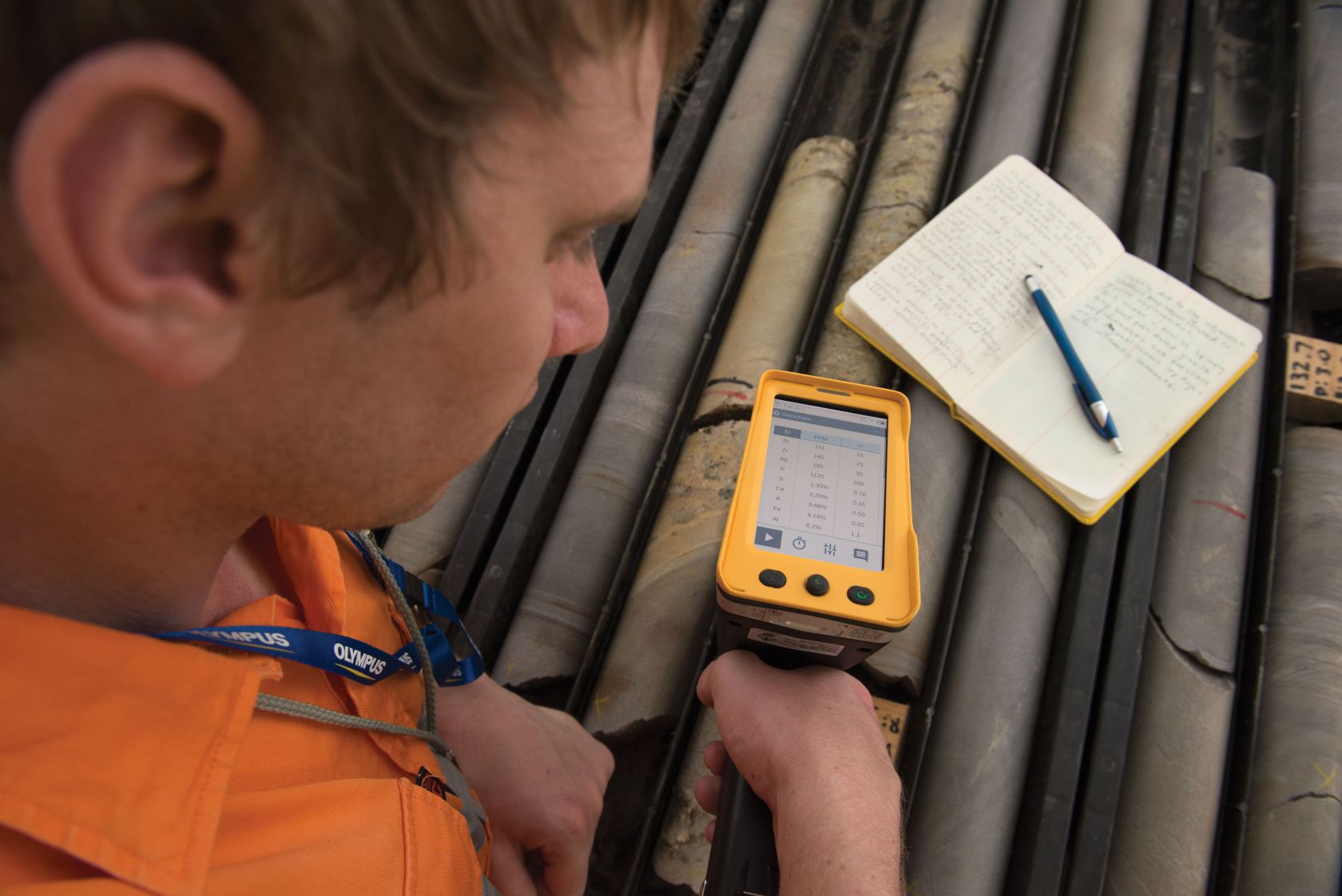 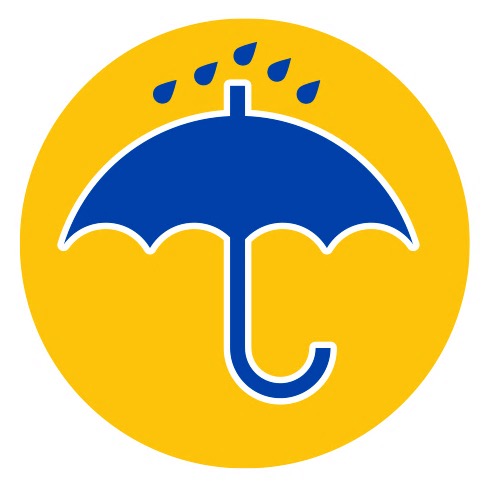 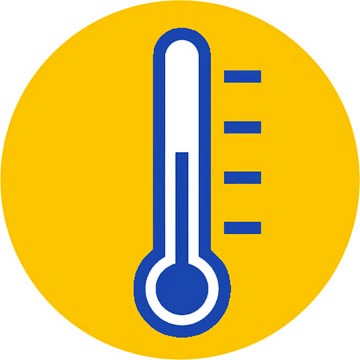 -10 to 50º C
Rain-Proof
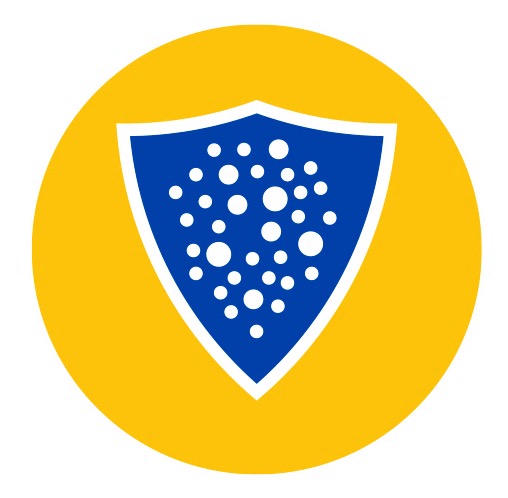 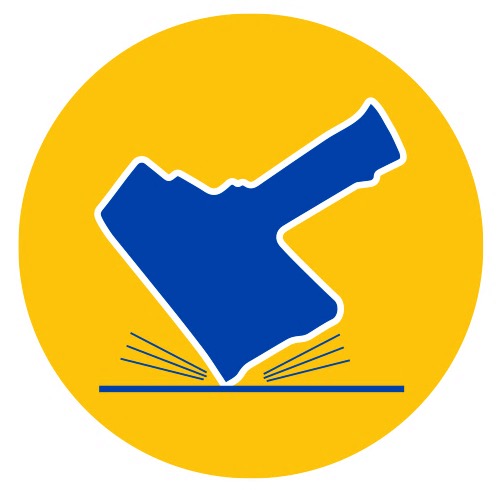 Dust-Proof
Drop-Tested
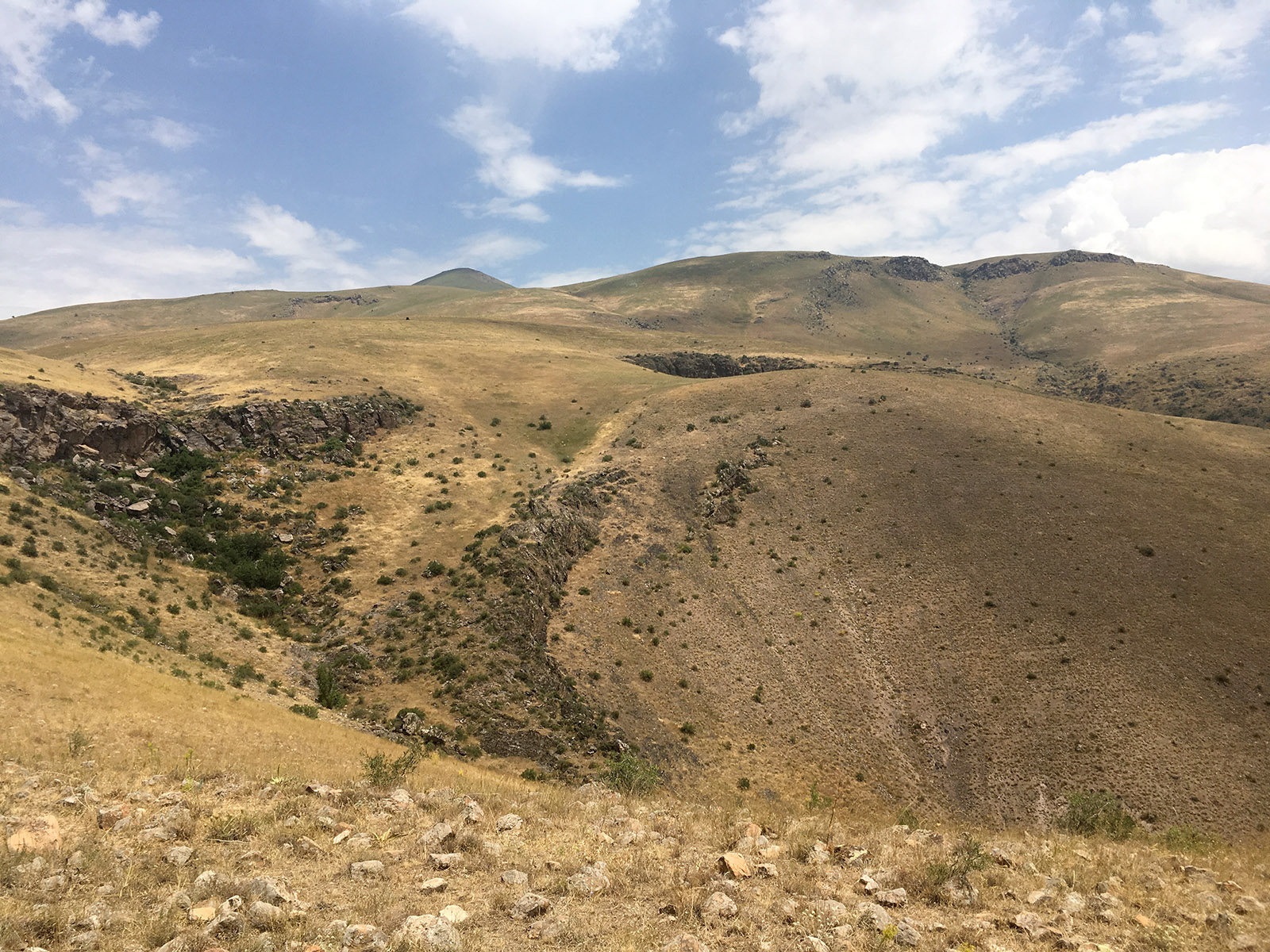 Obsidian #3
Obsidian #2
Obsidian #1
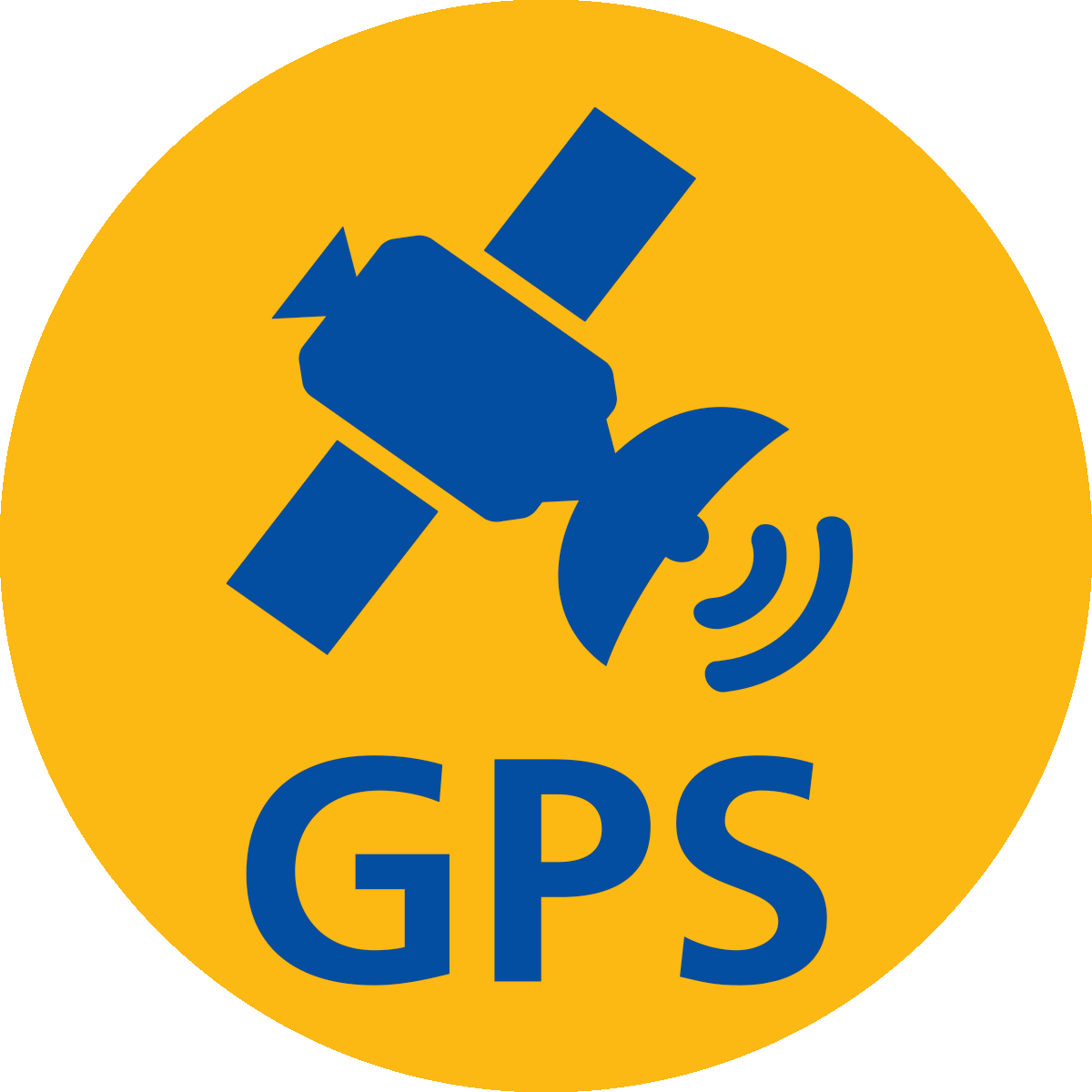 x 40.27448º N, 44.71146º E, 1660 m
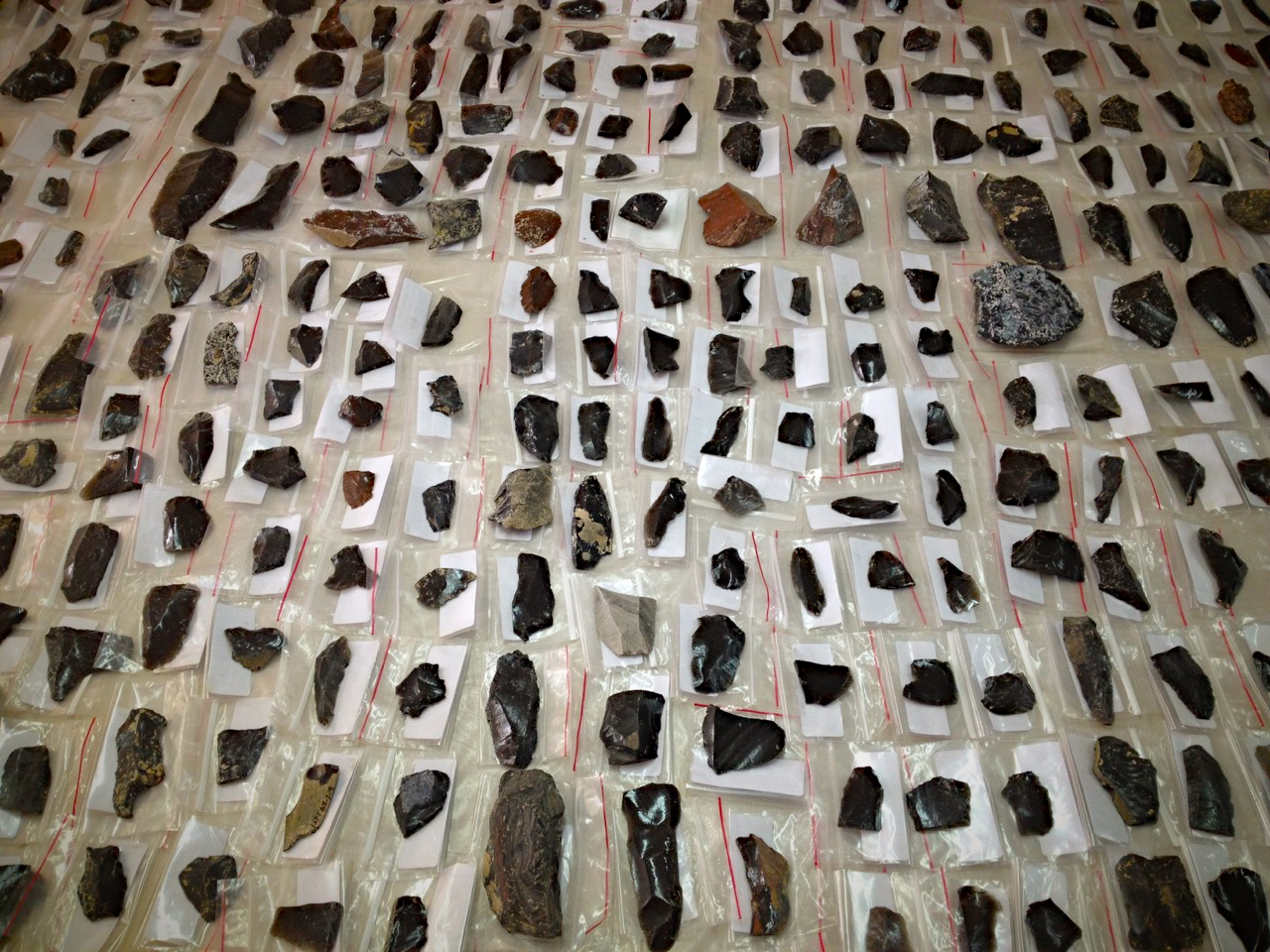 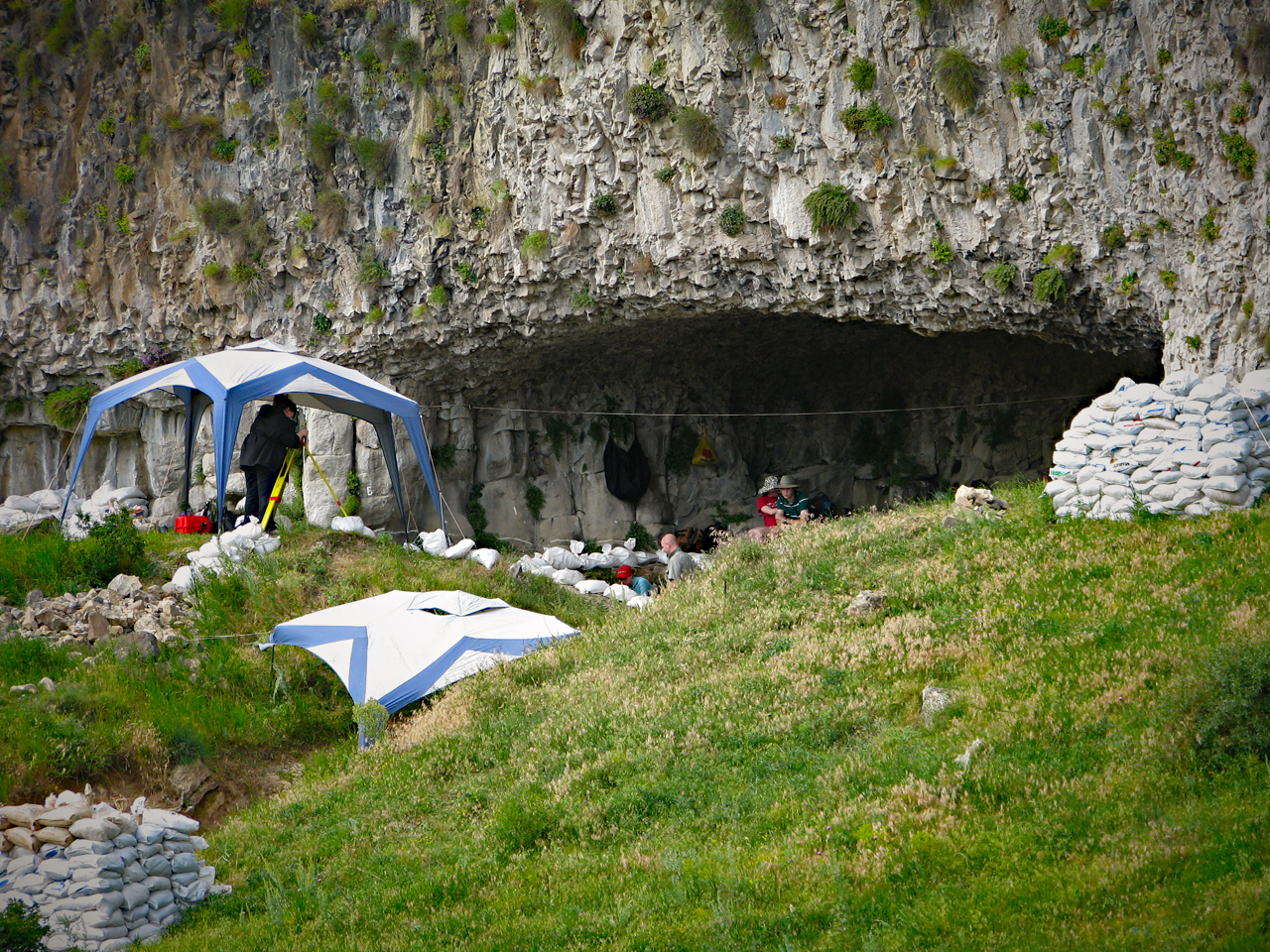 Lusakert, Armenia
Lusakert • Profile 4
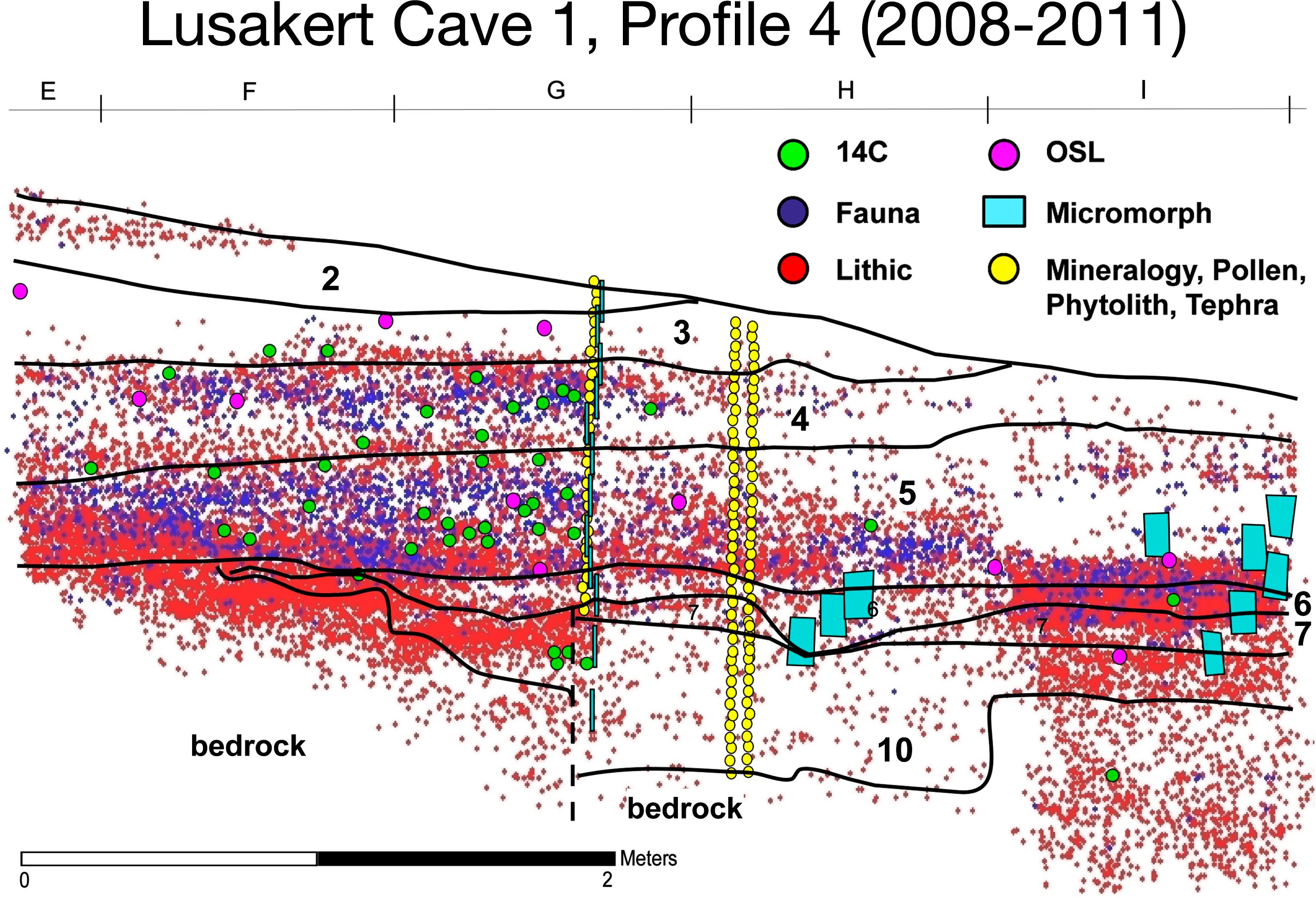 Obsidian
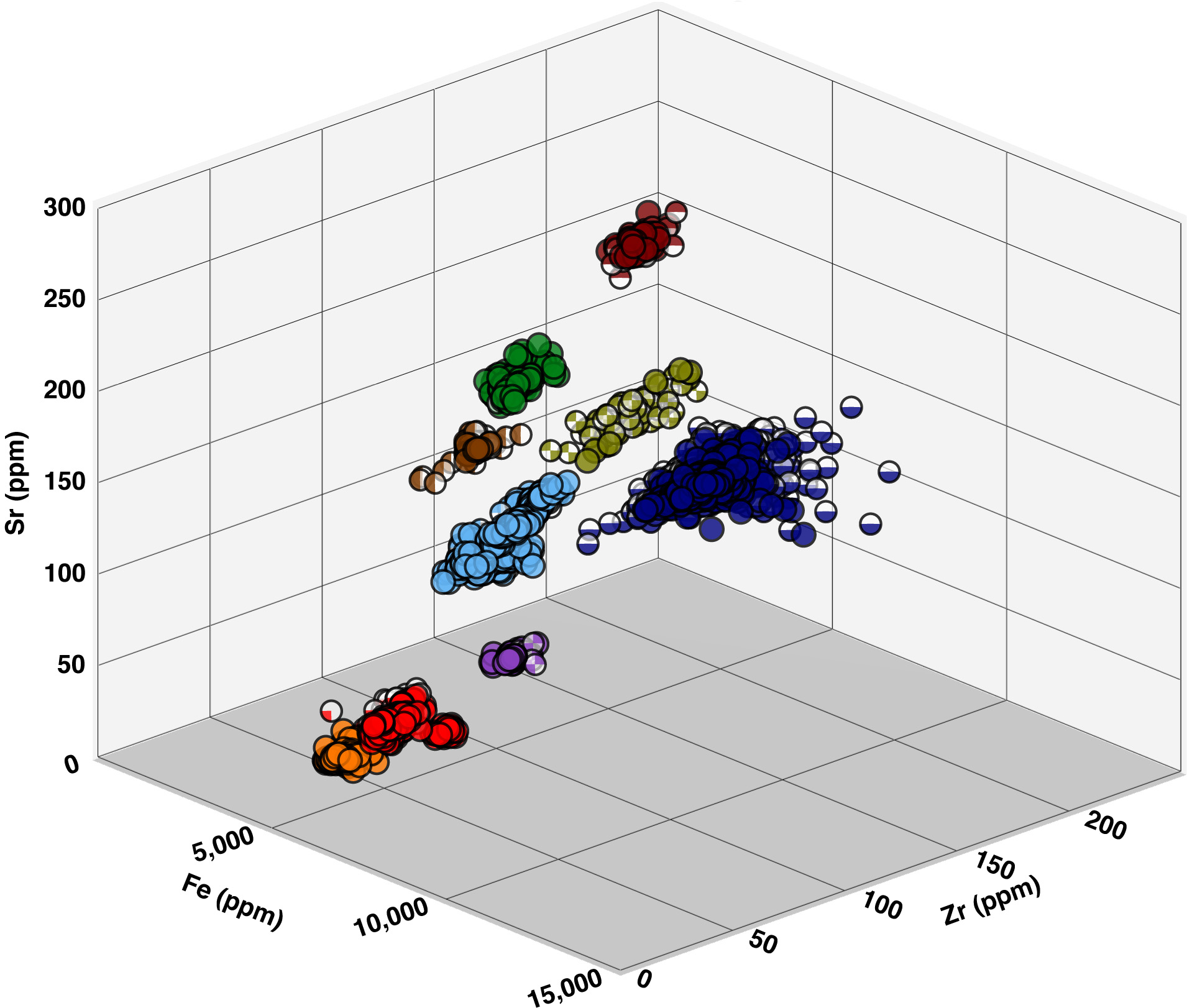 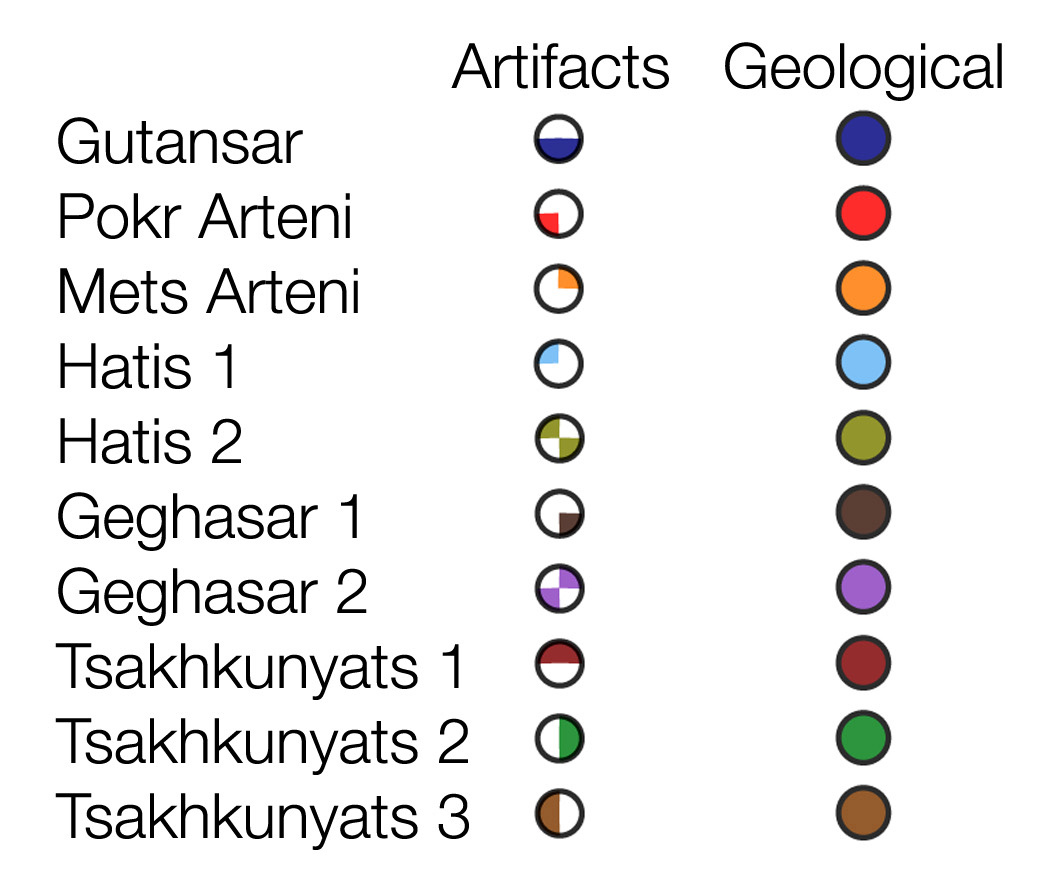 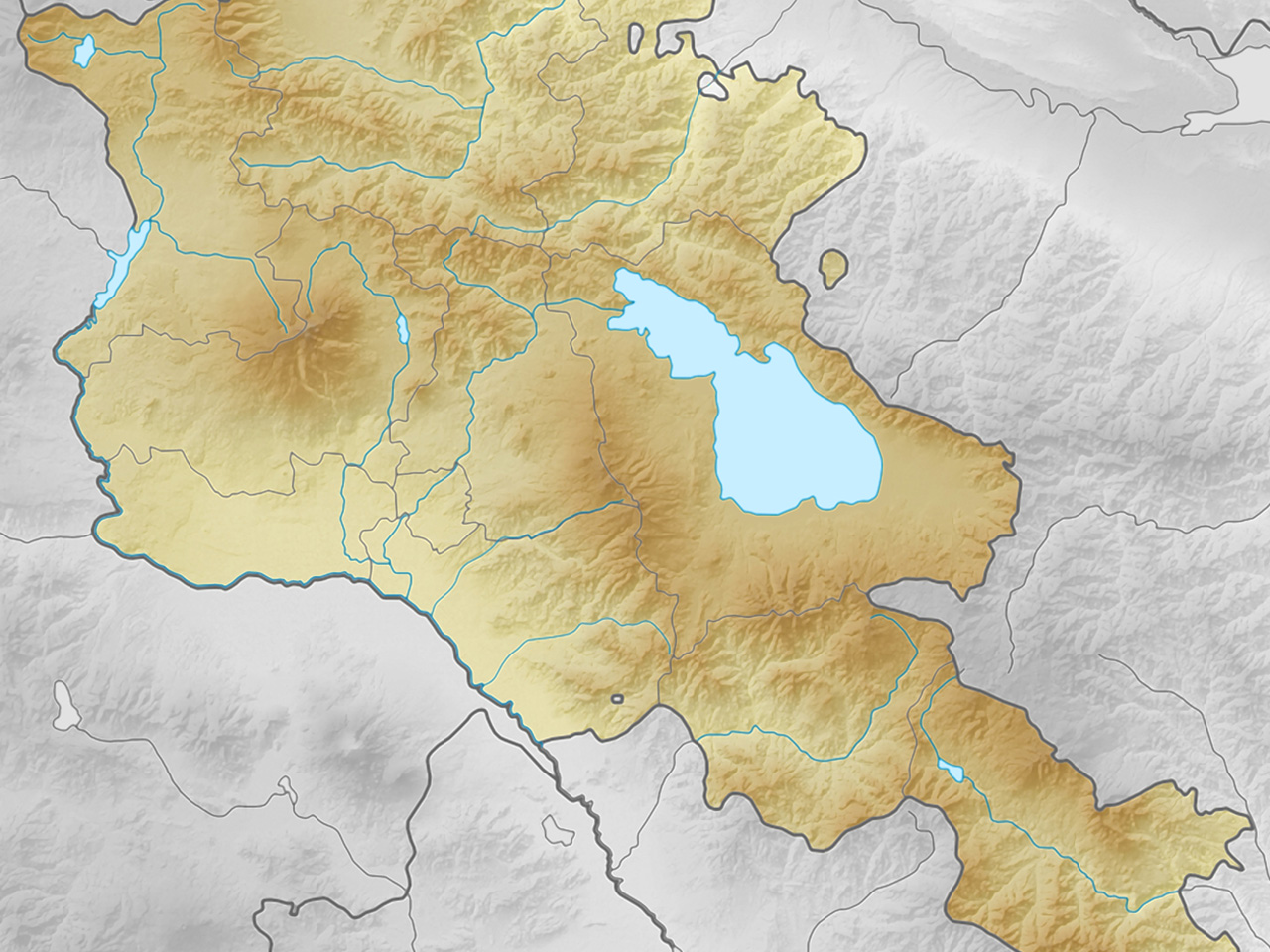 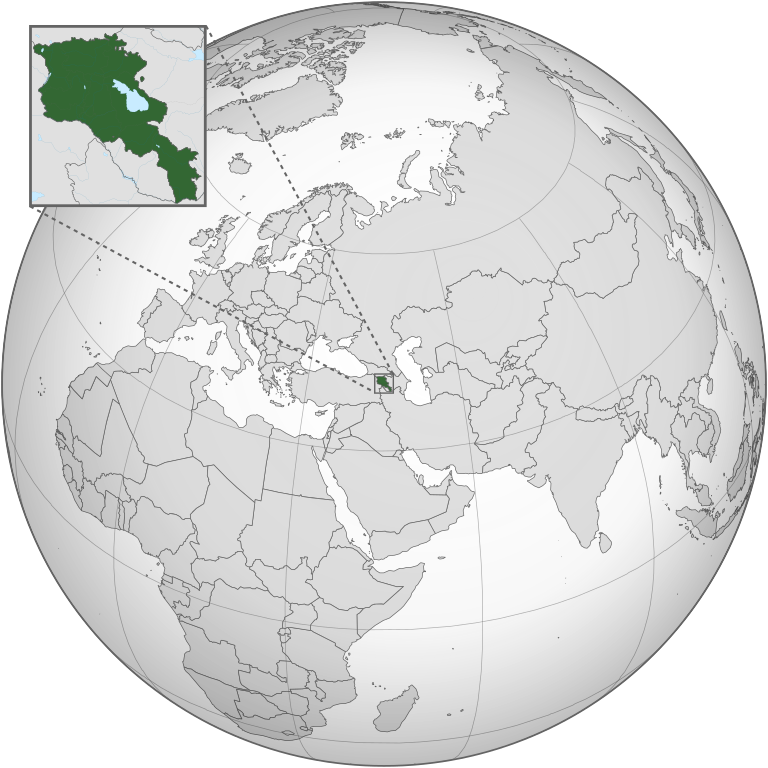 Lusakert
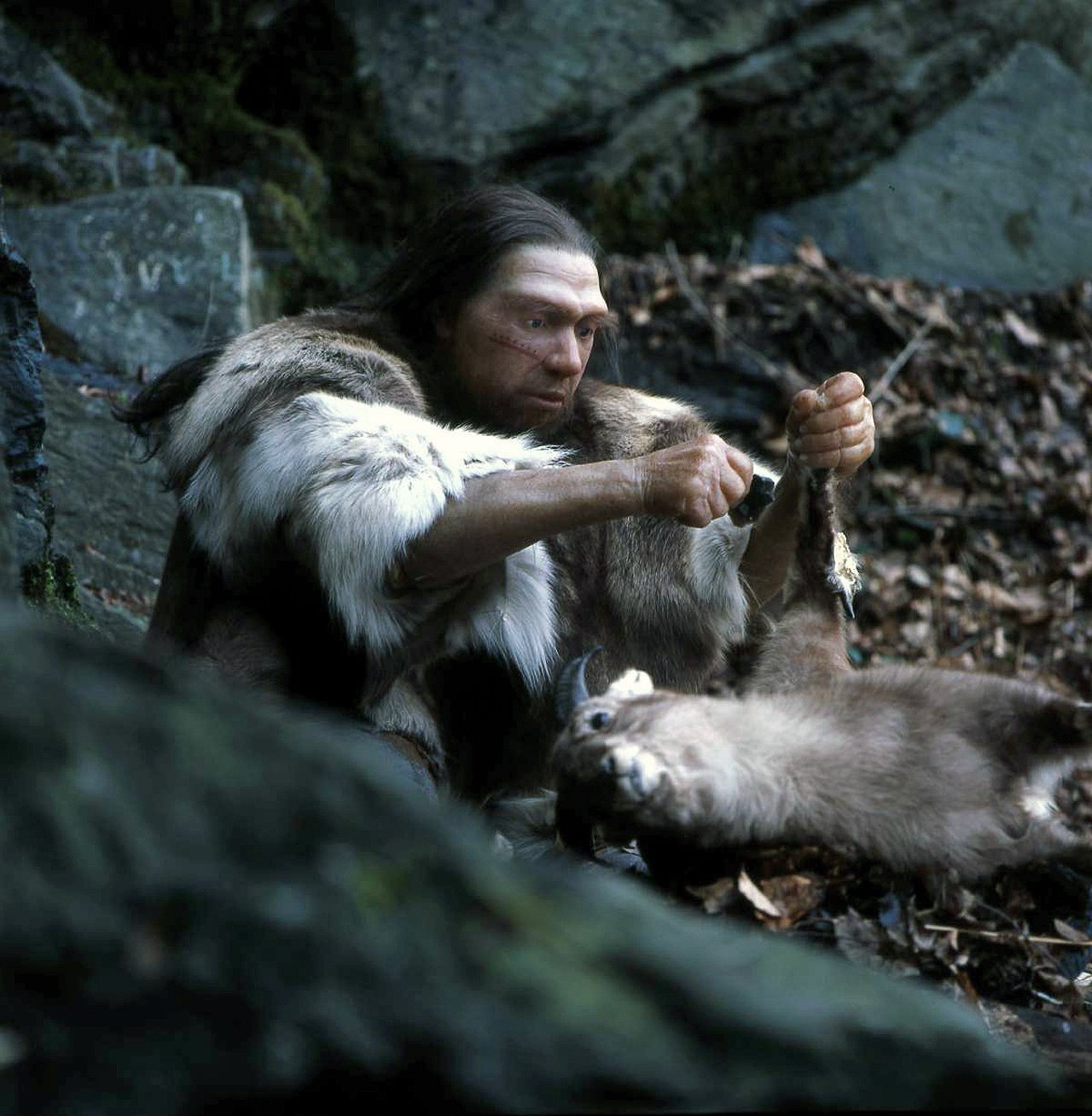 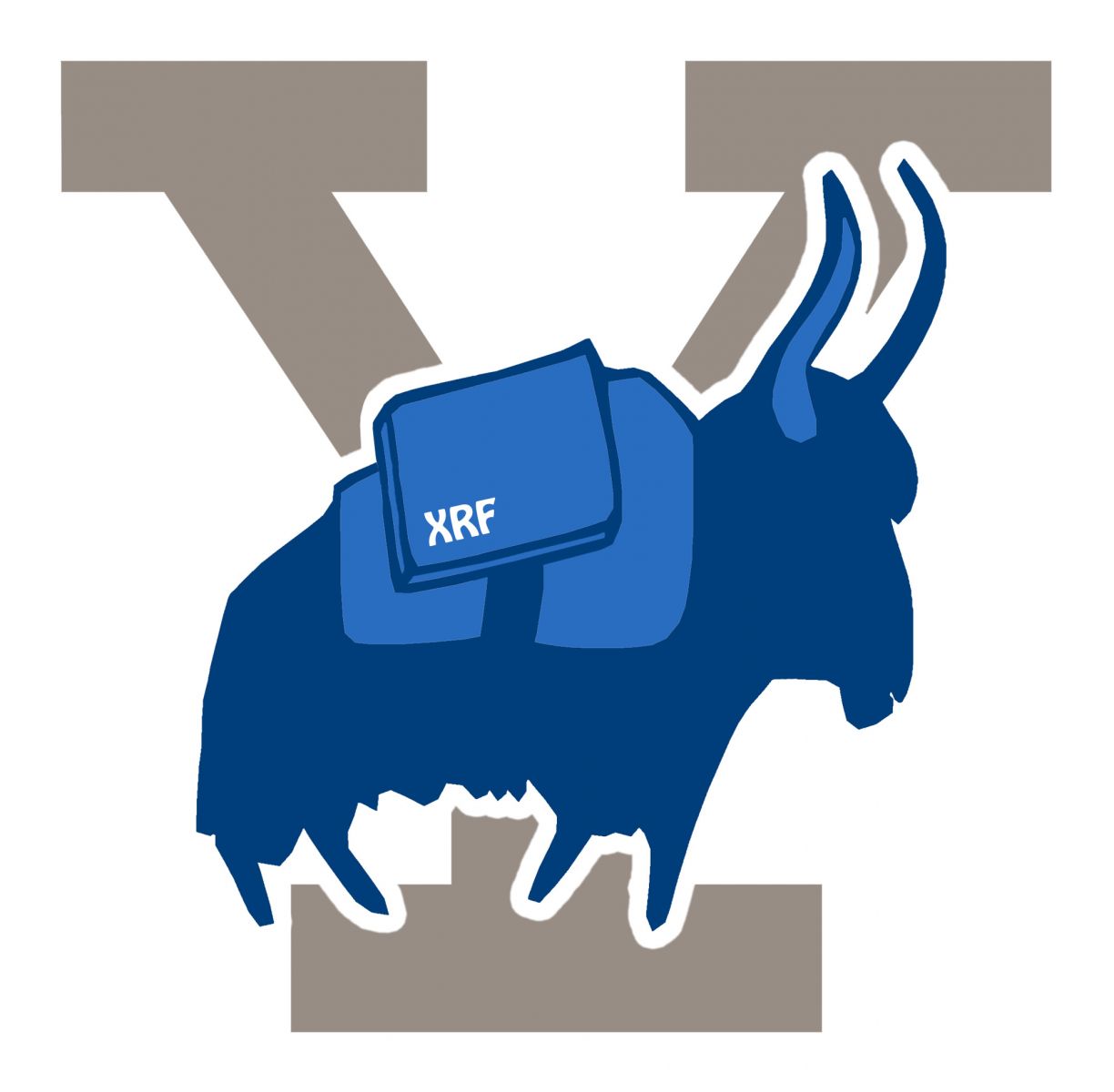 Yale Archaeological 
XRF ExoLab • YAXX
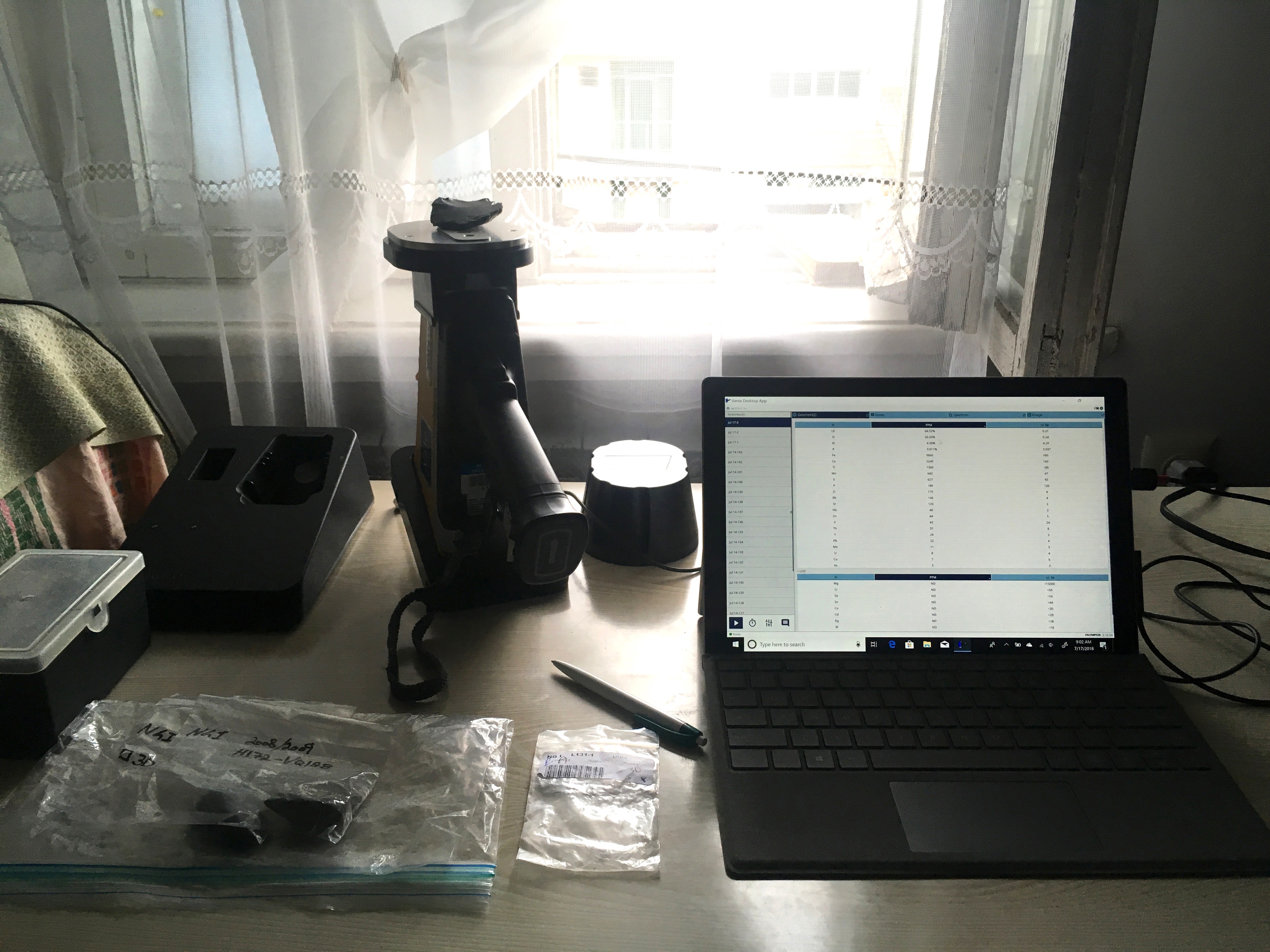 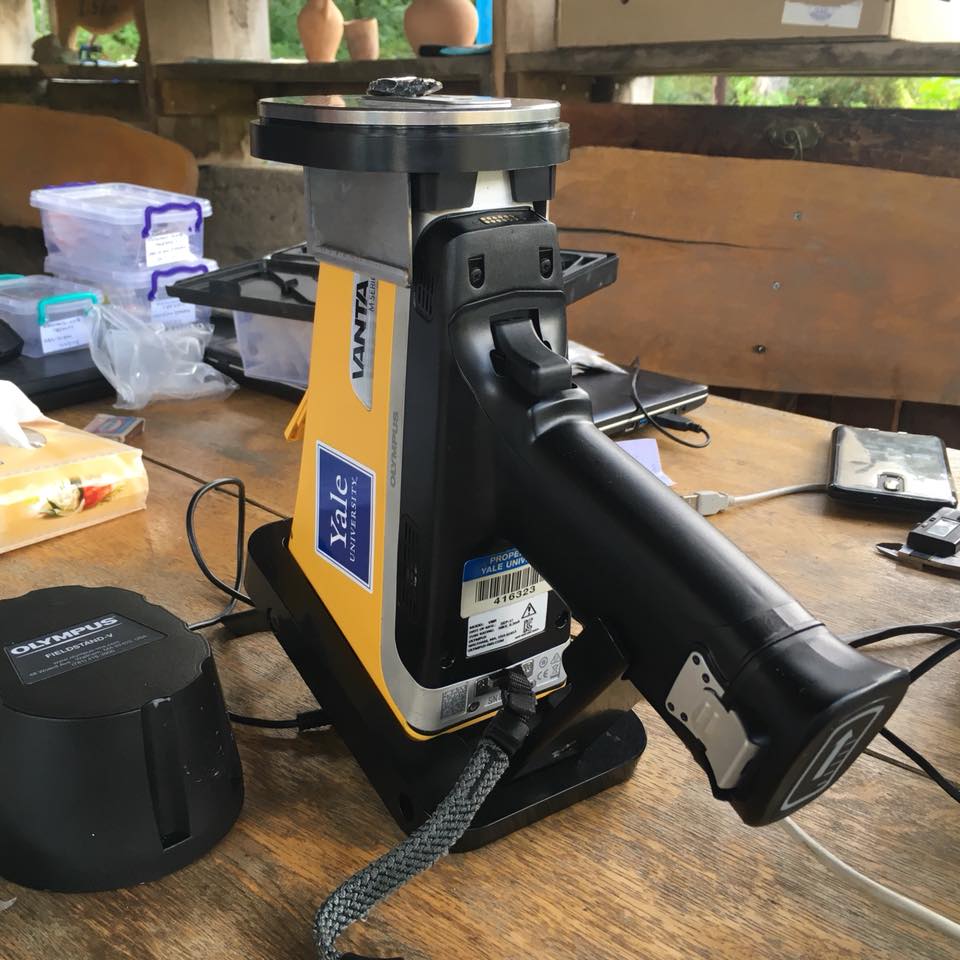 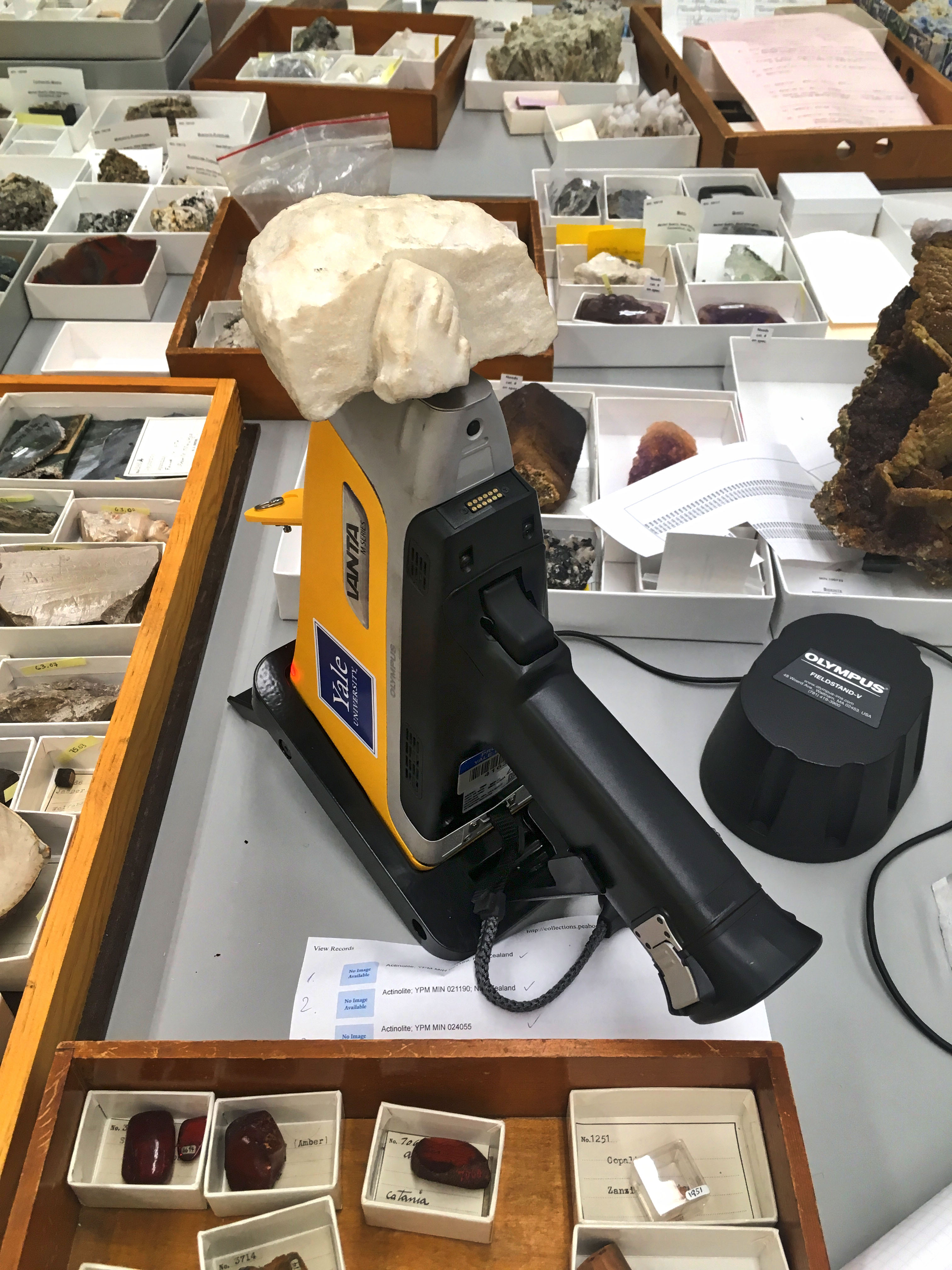 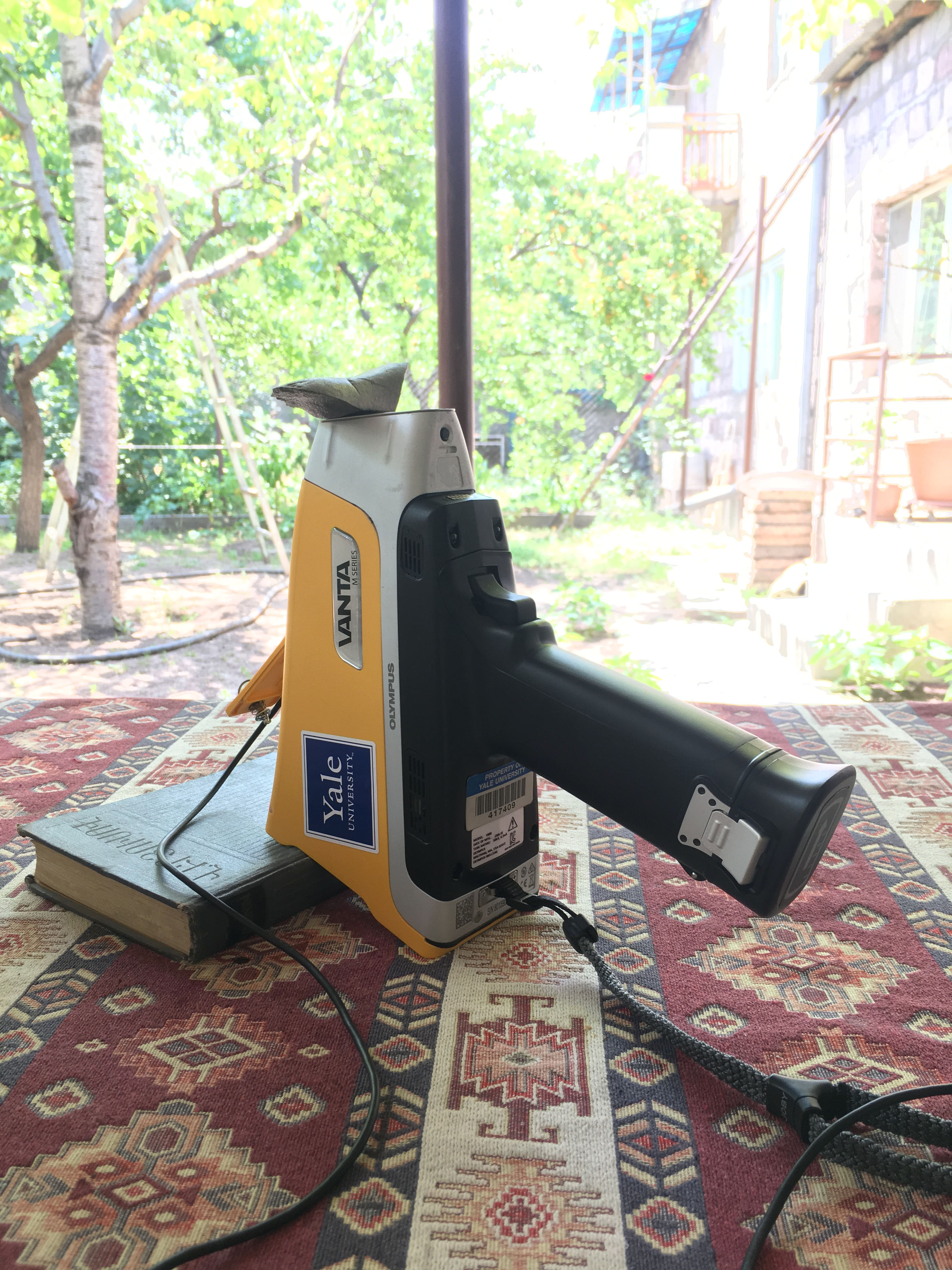 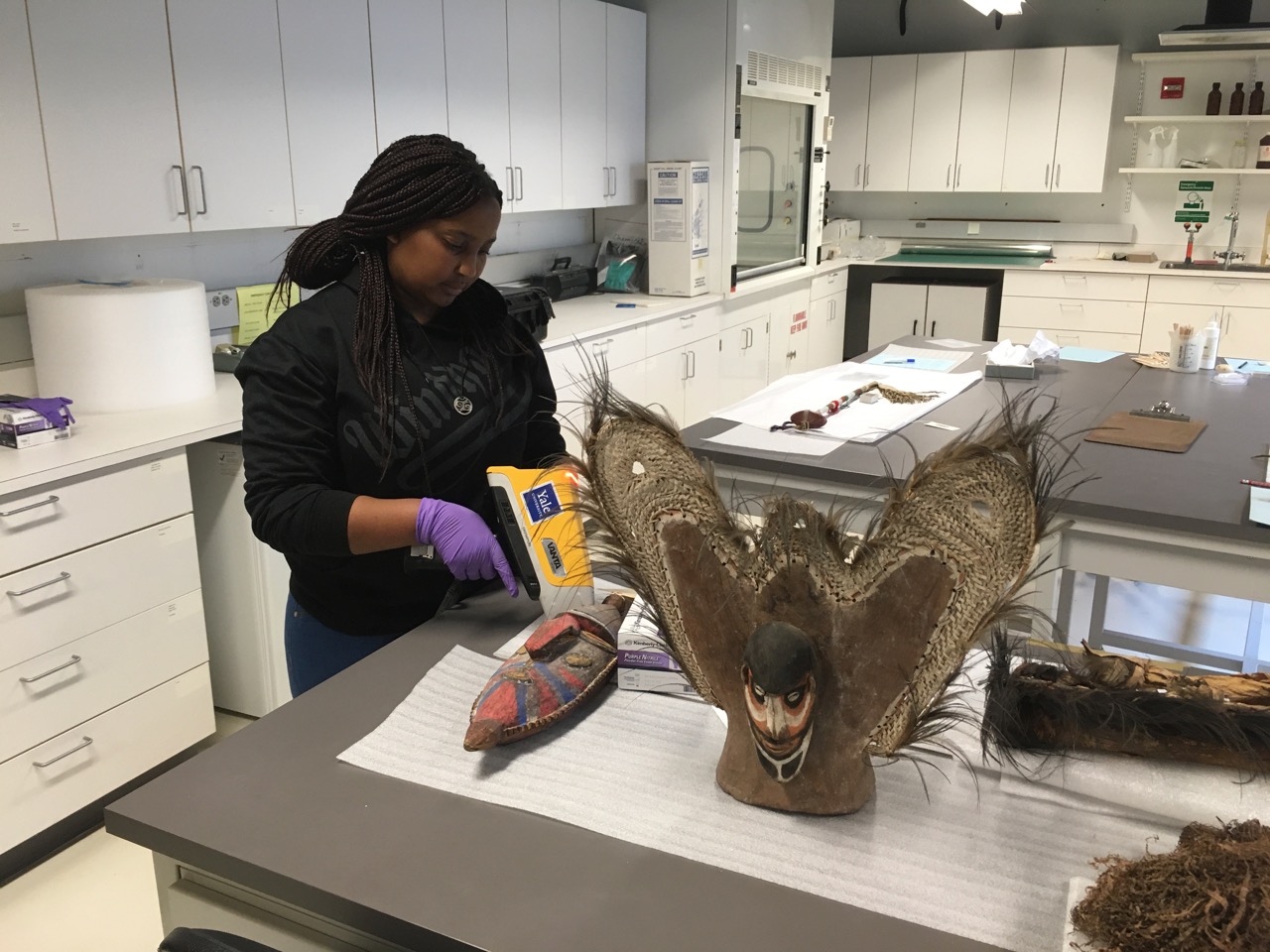 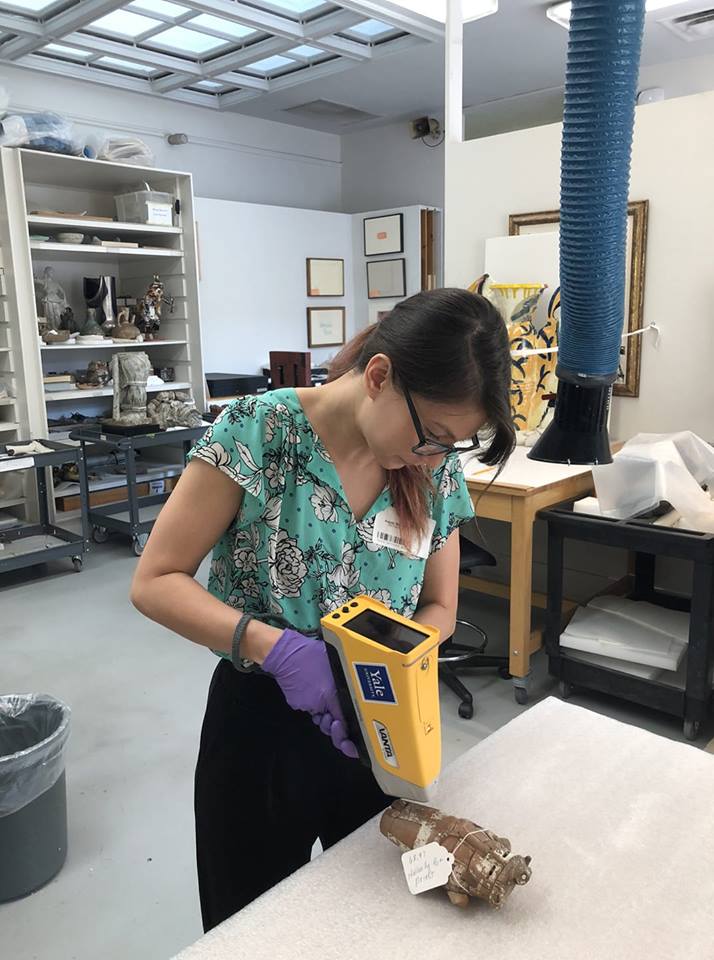 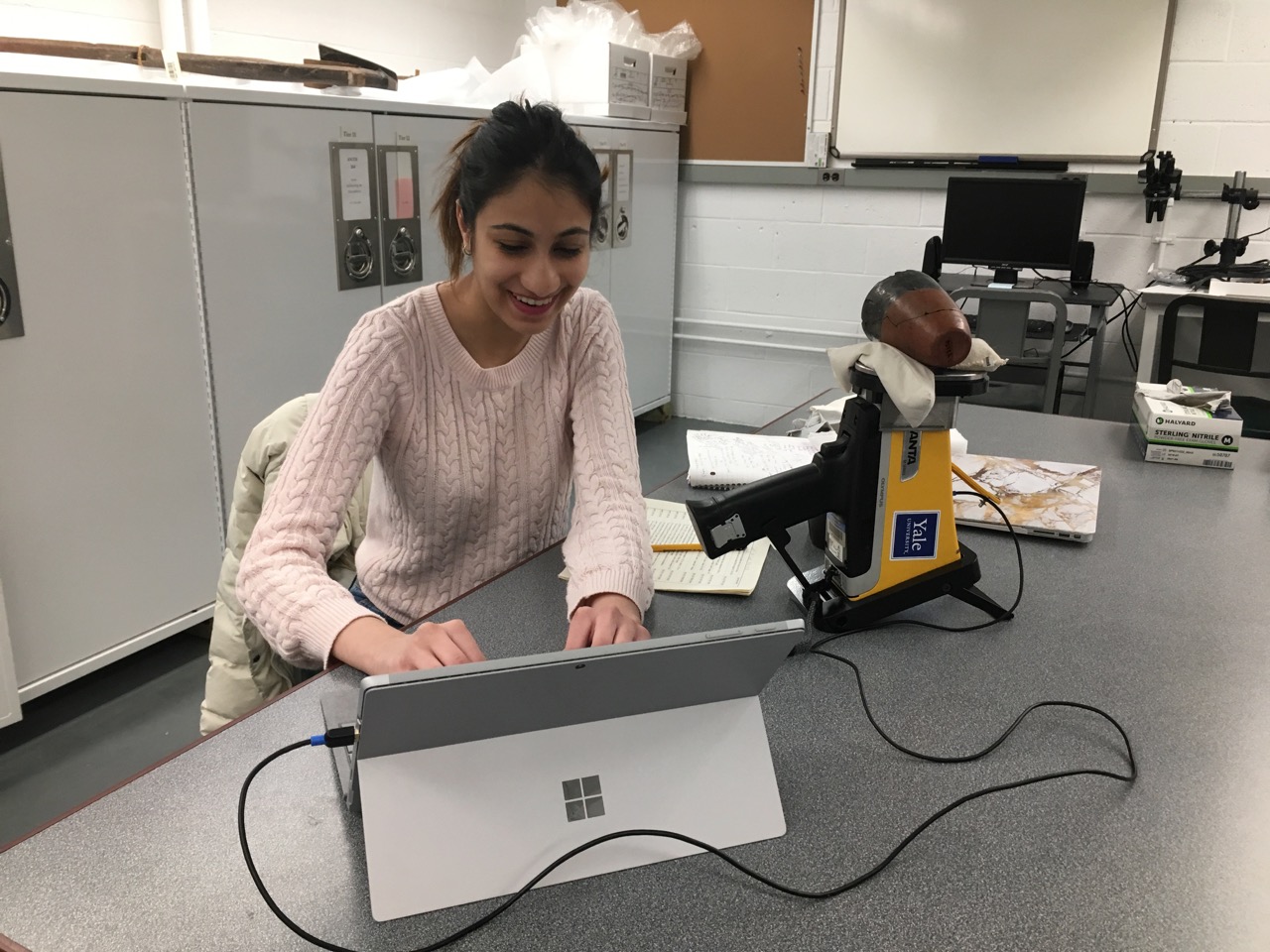 Work where 
we couldn’t before

Answer questions 
we couldn’t before

Include people 
who weren’t before
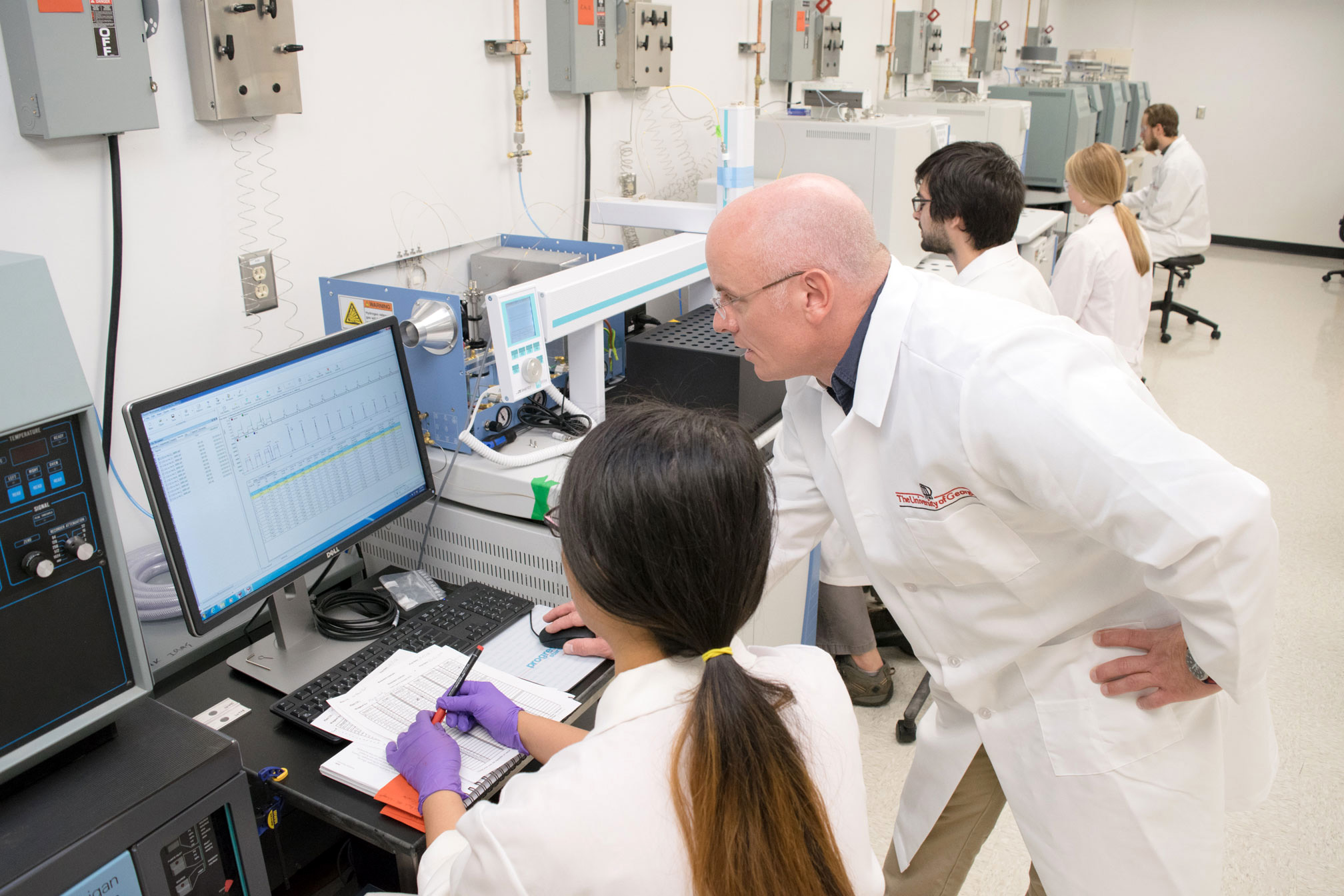 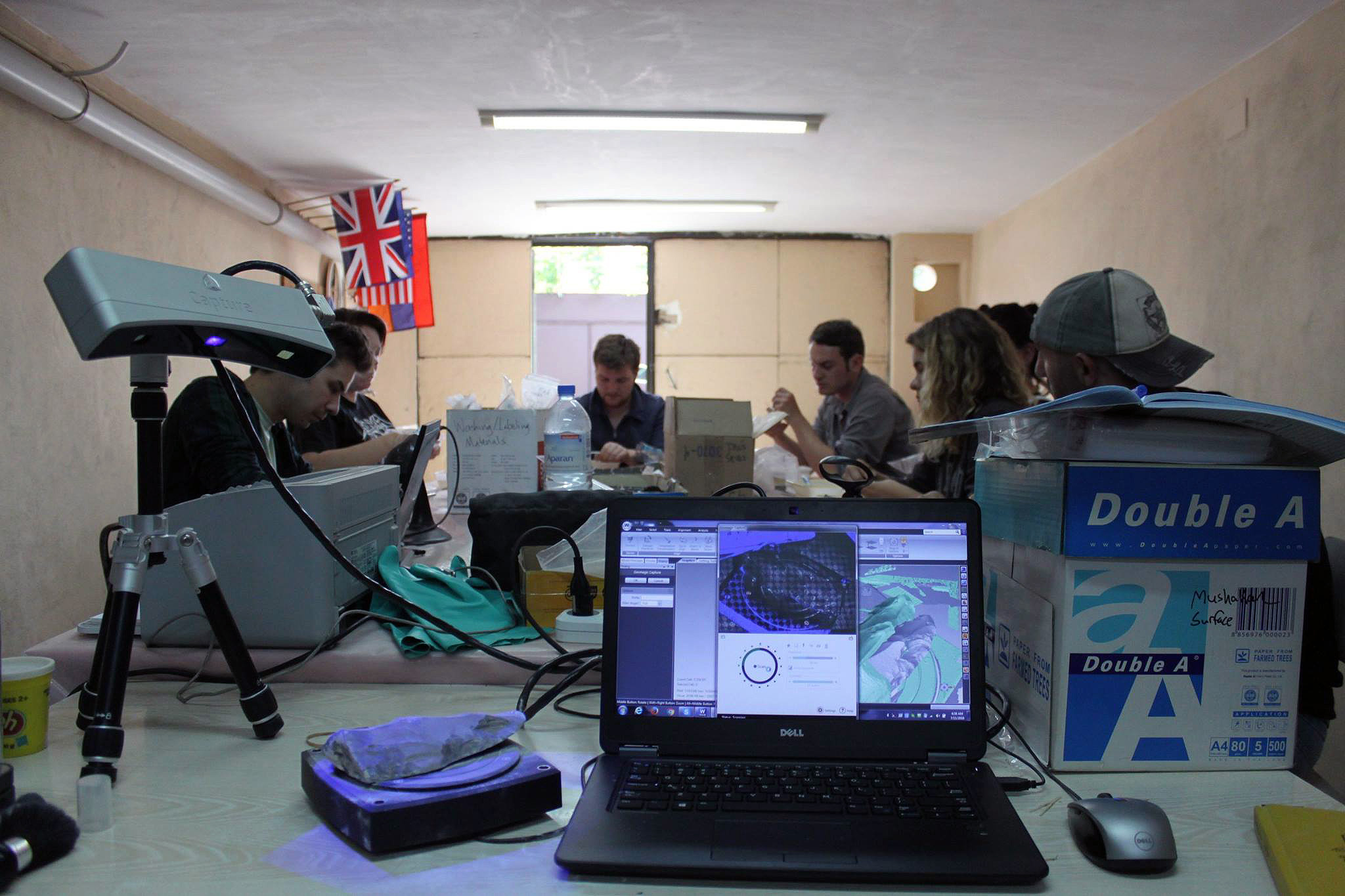